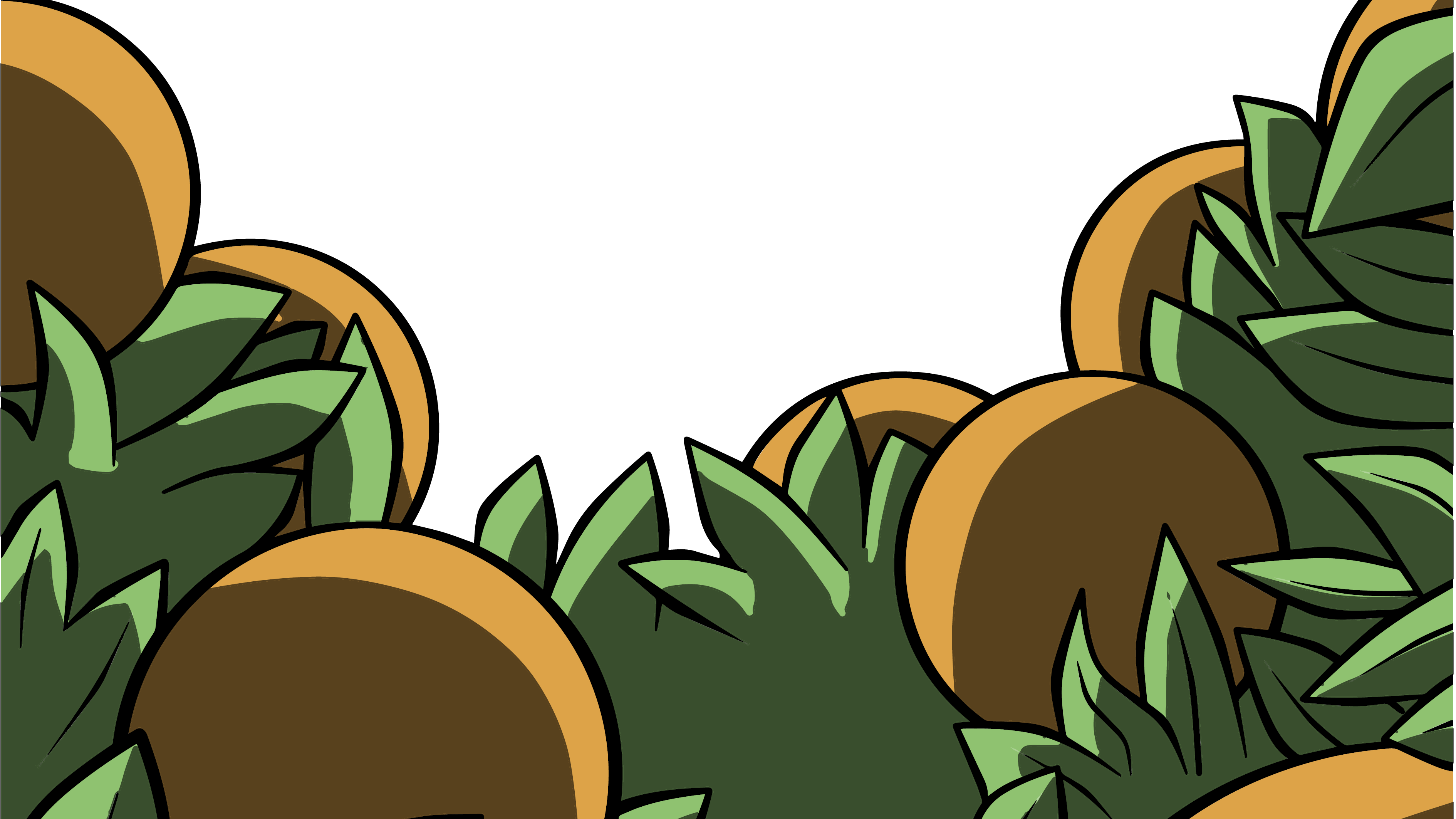 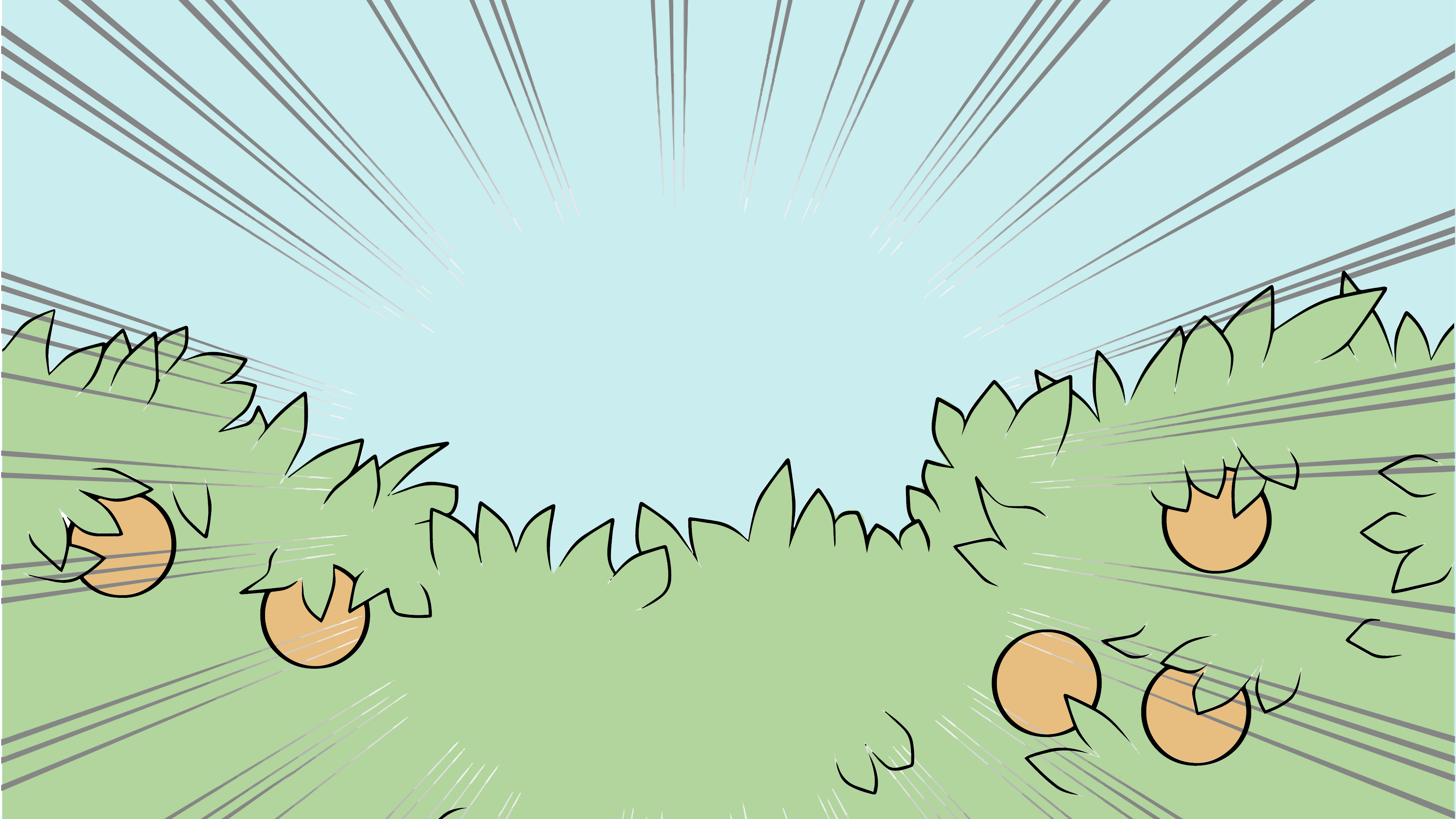 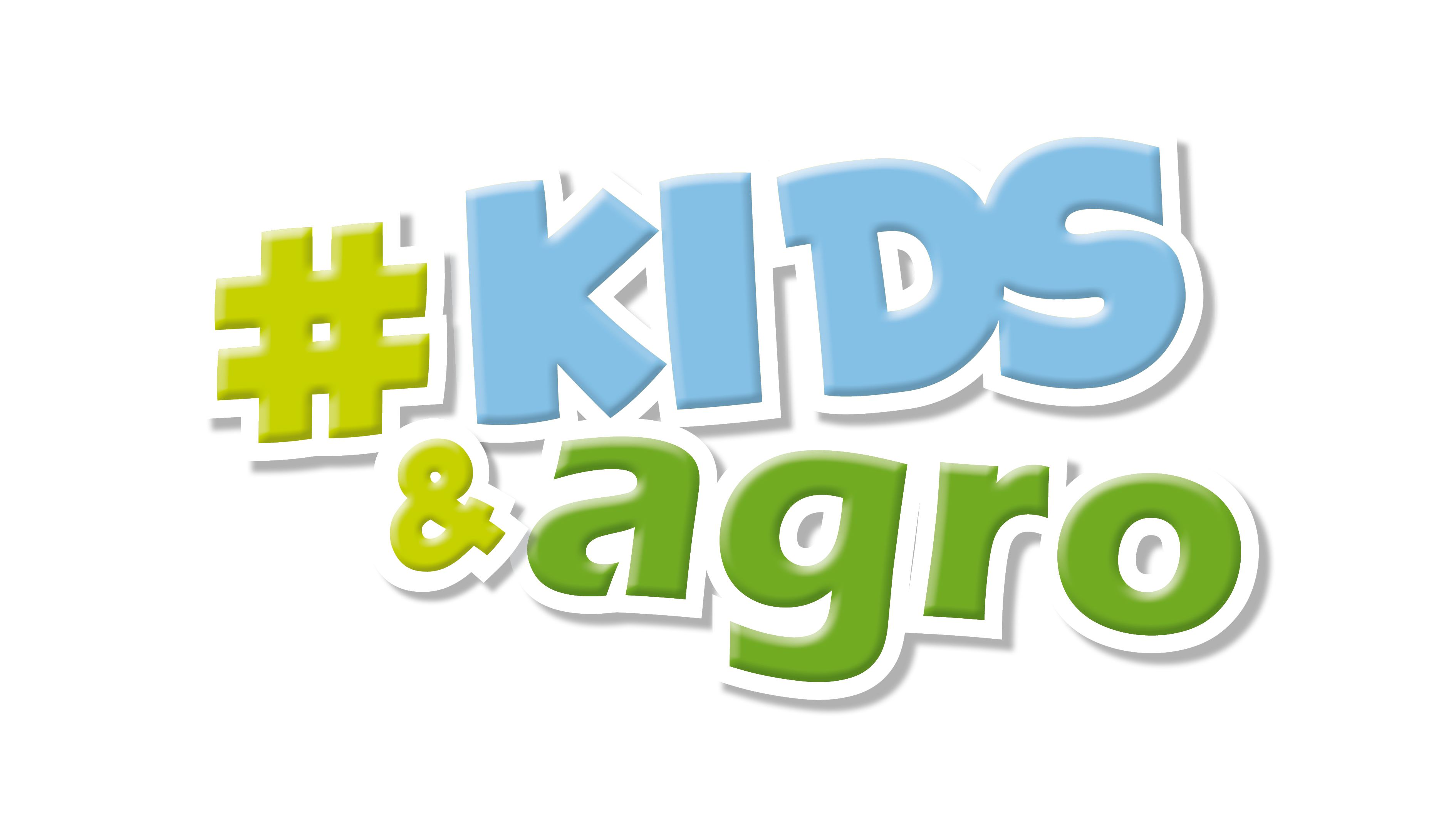 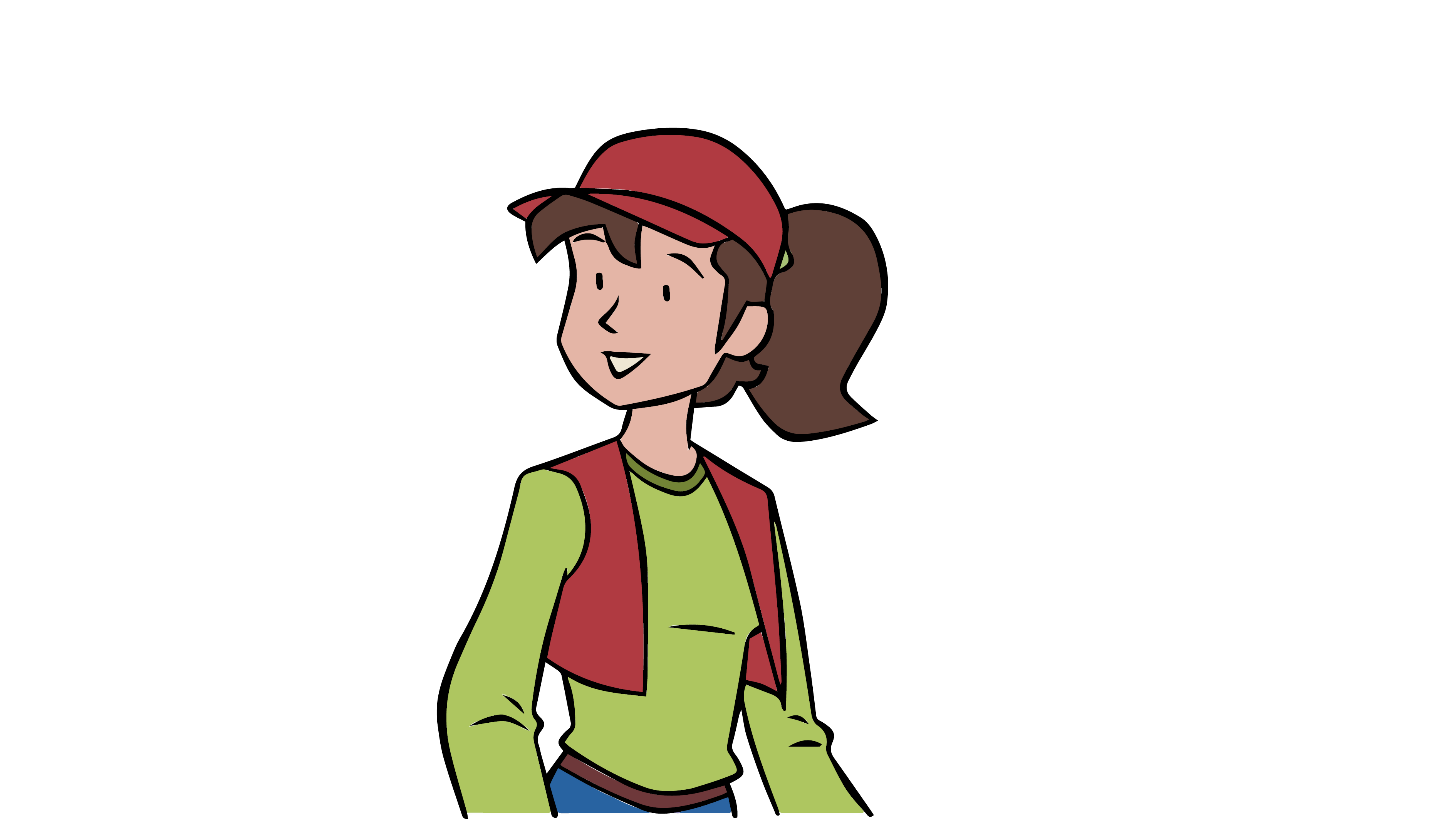 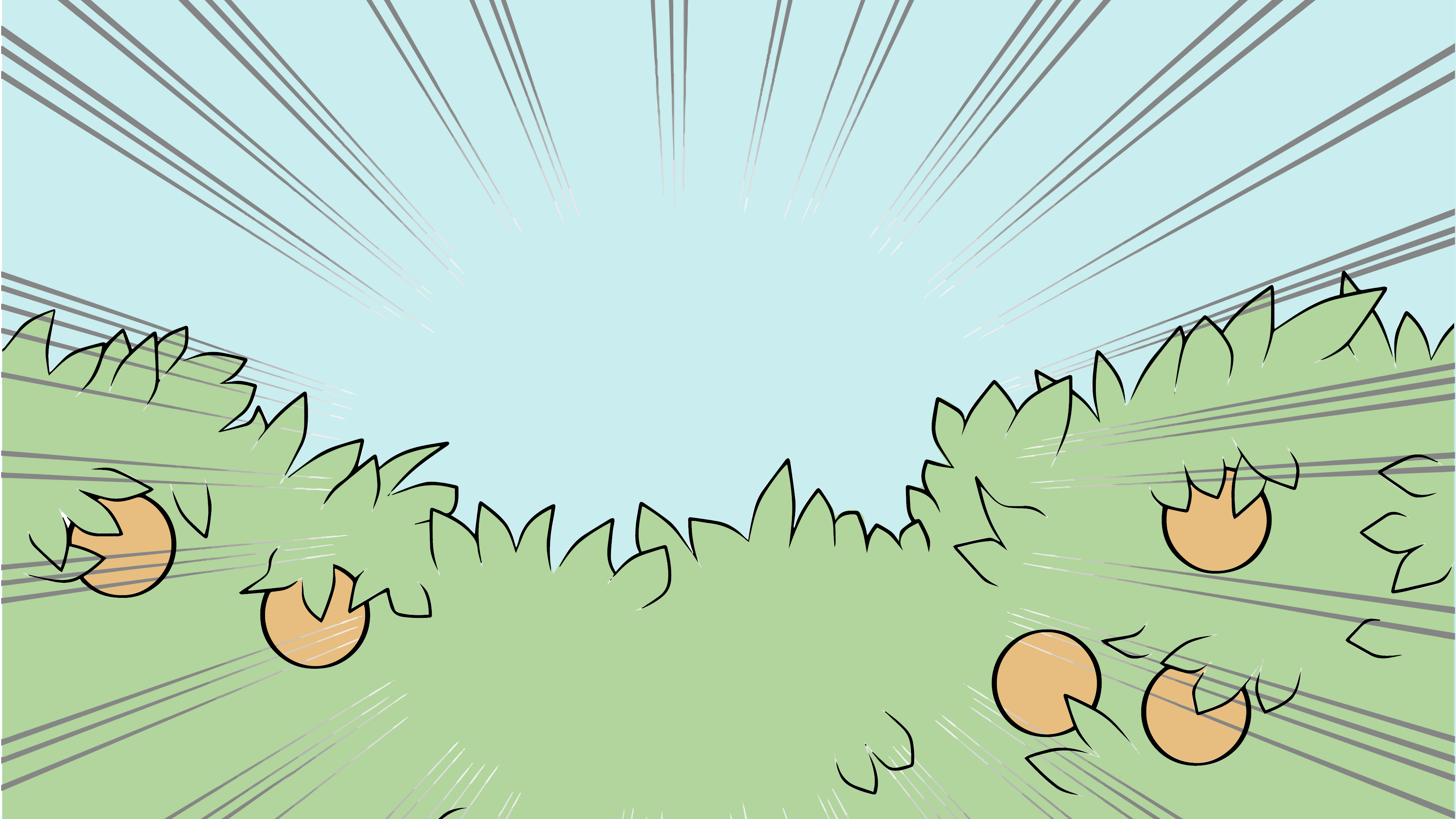 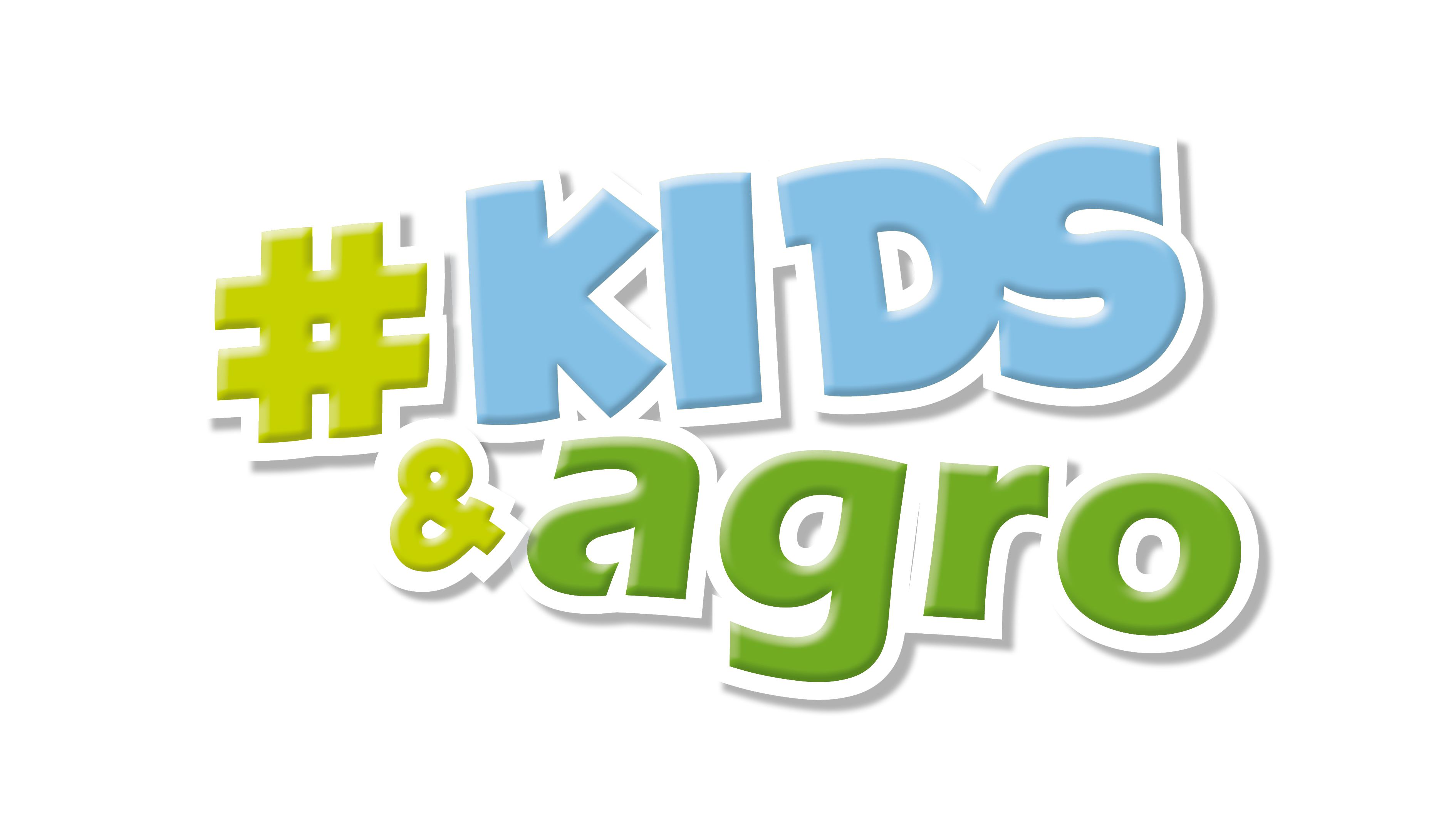 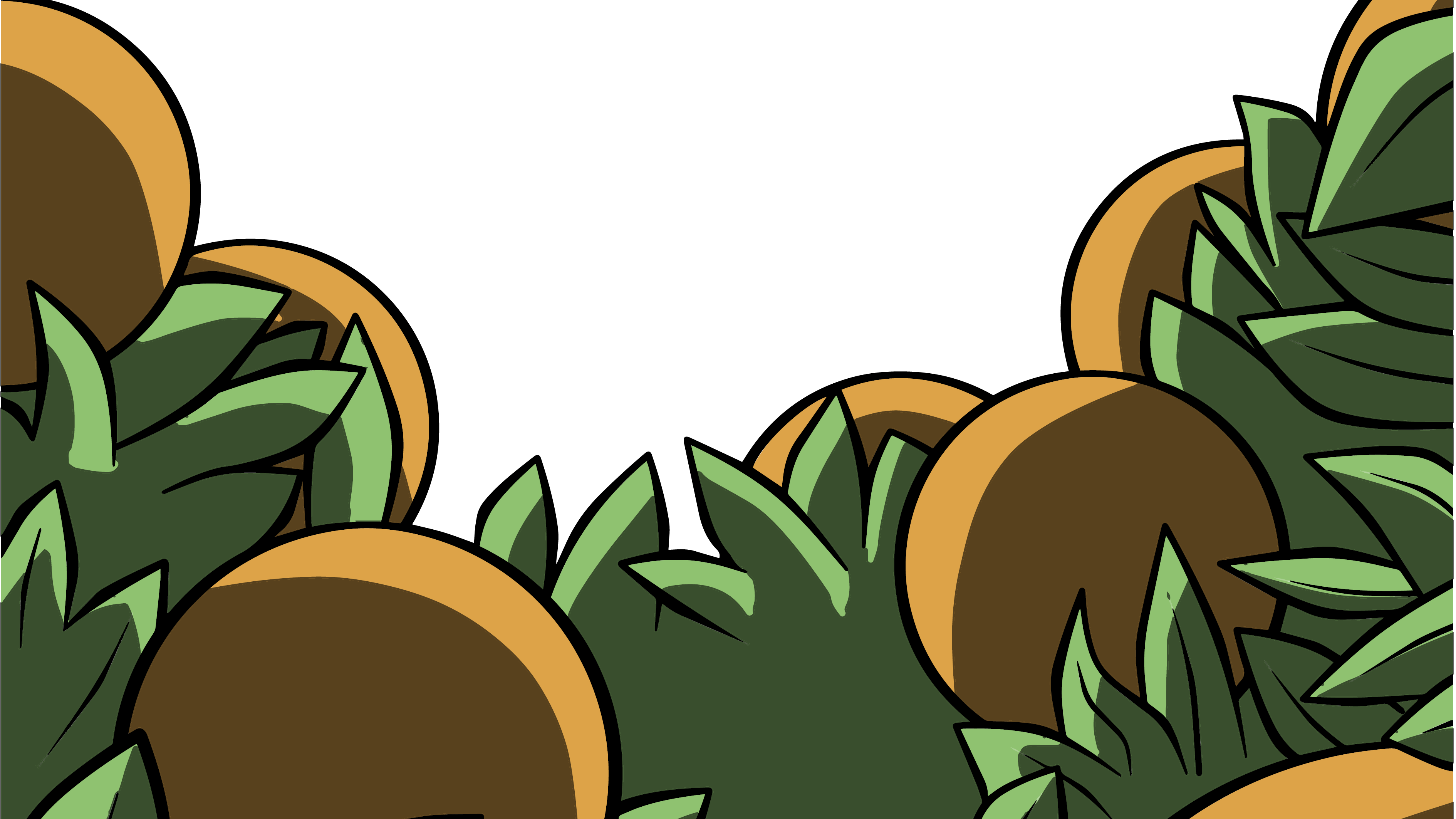 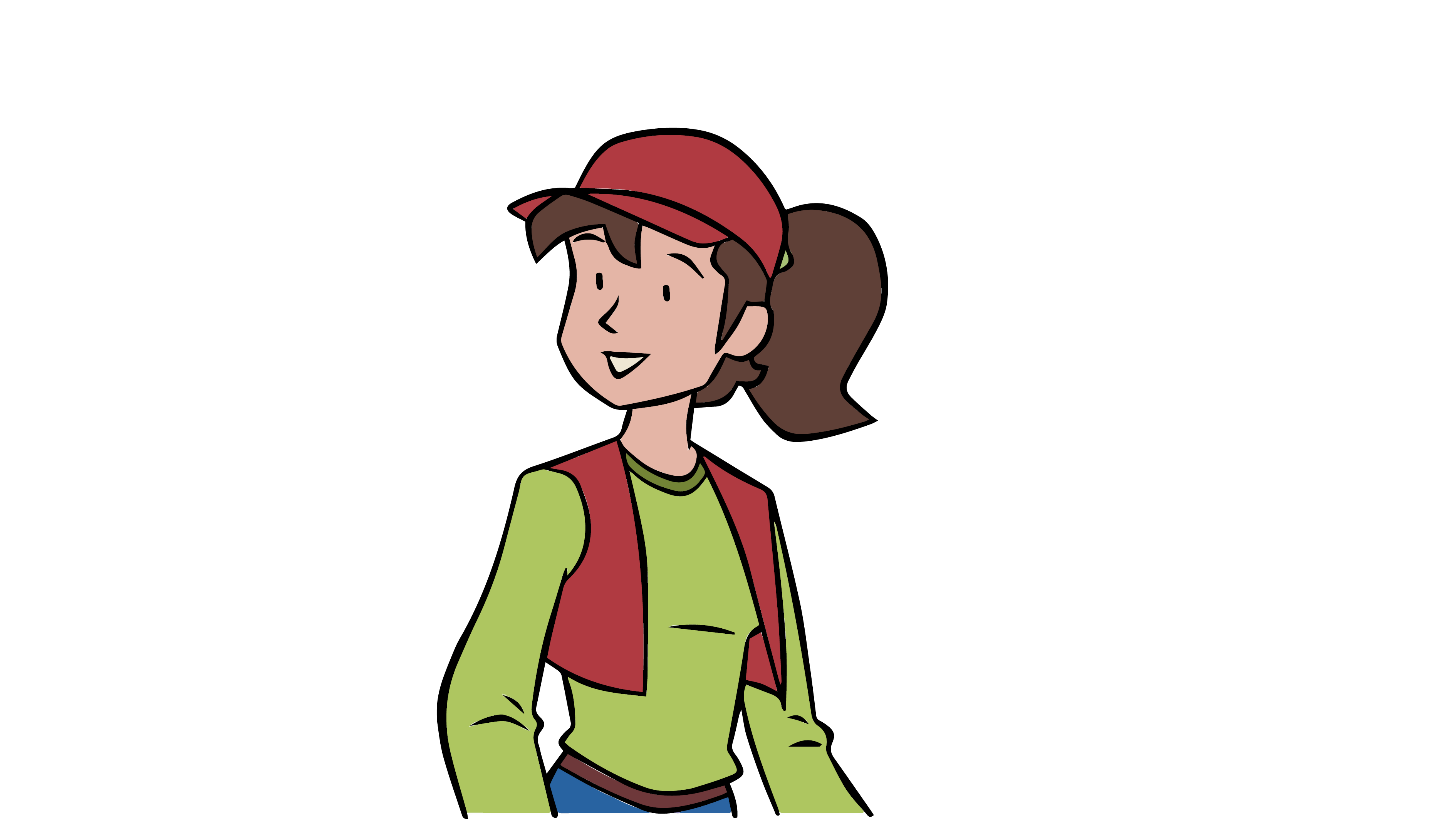 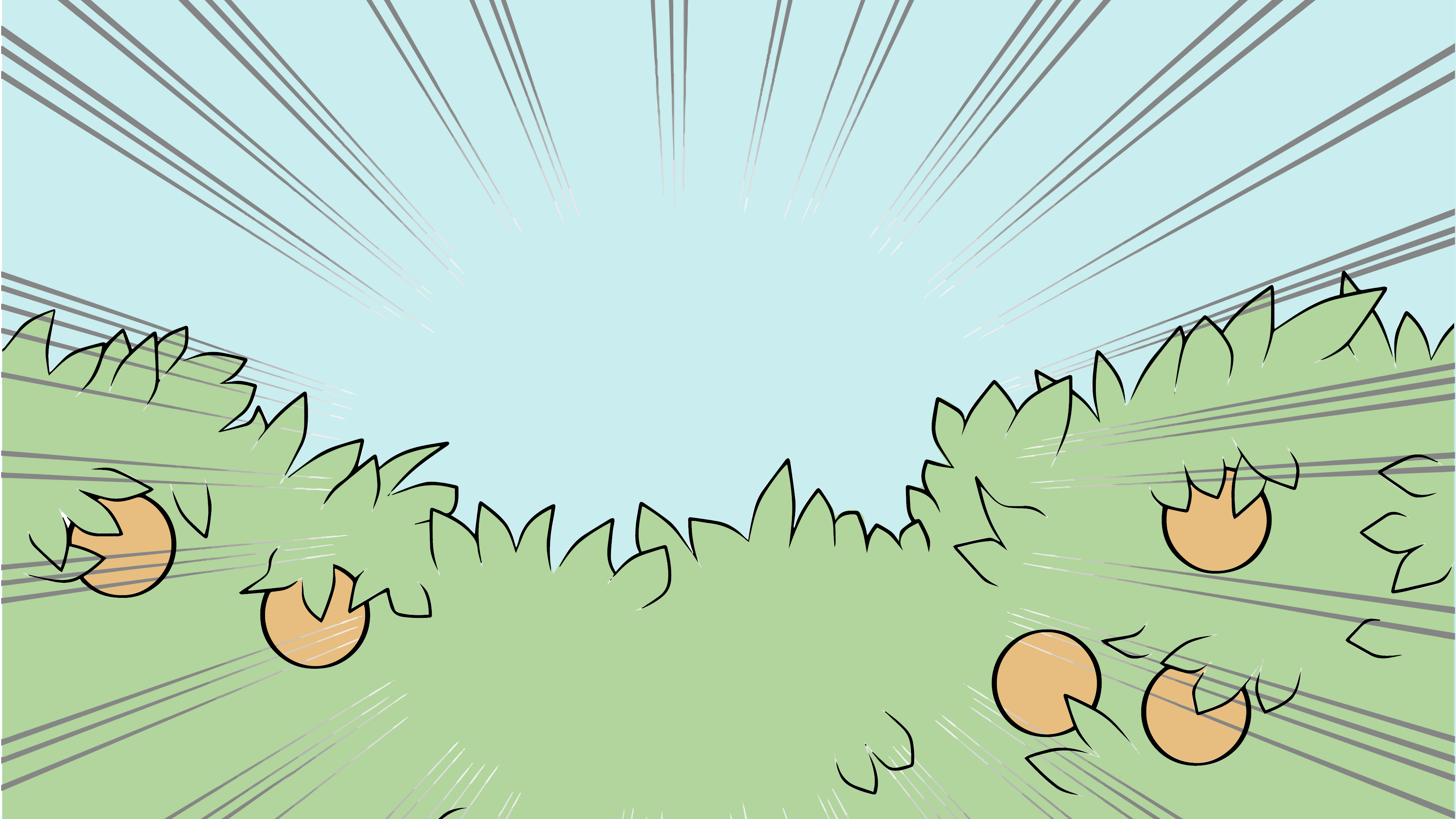 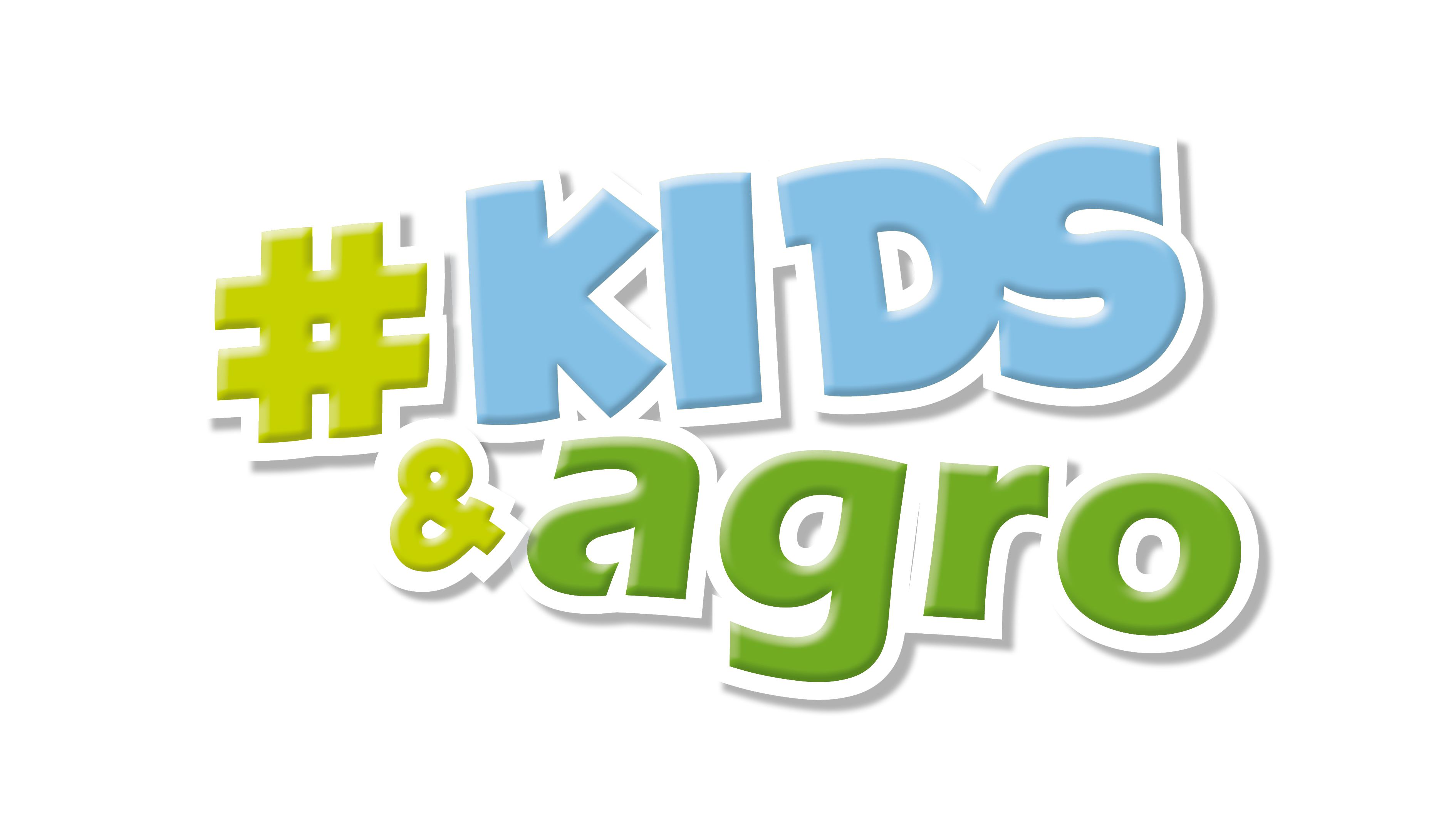 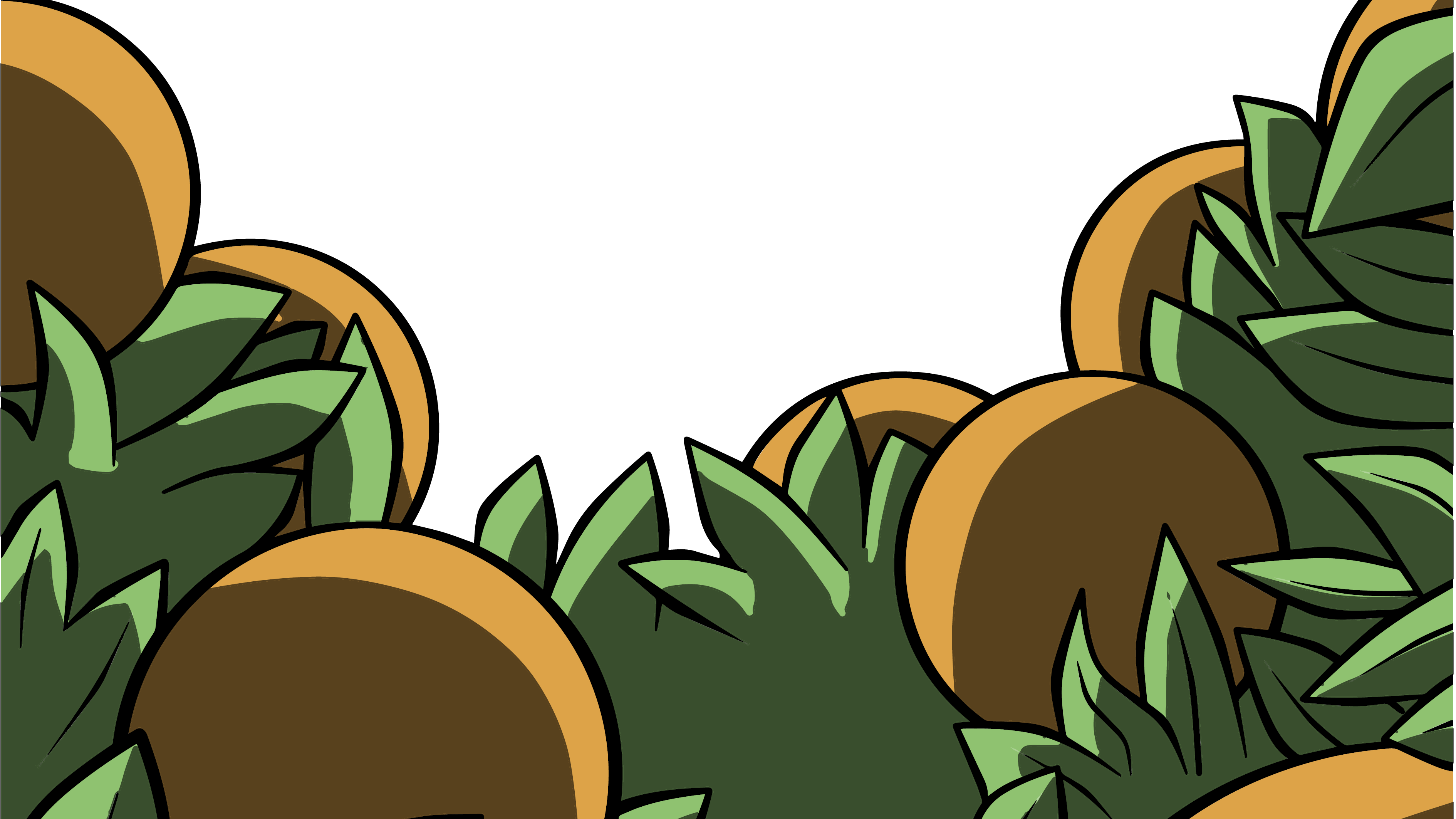 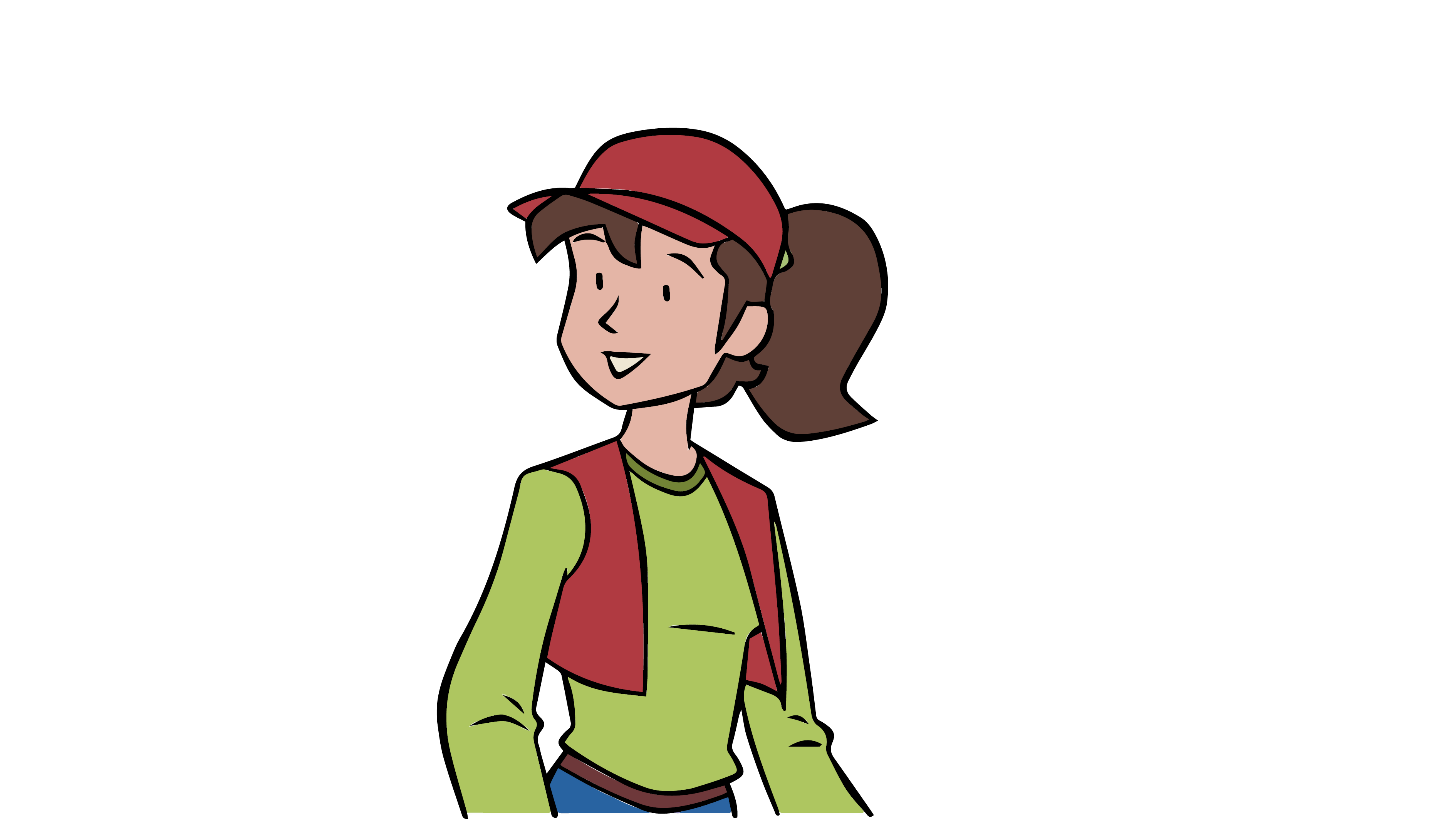 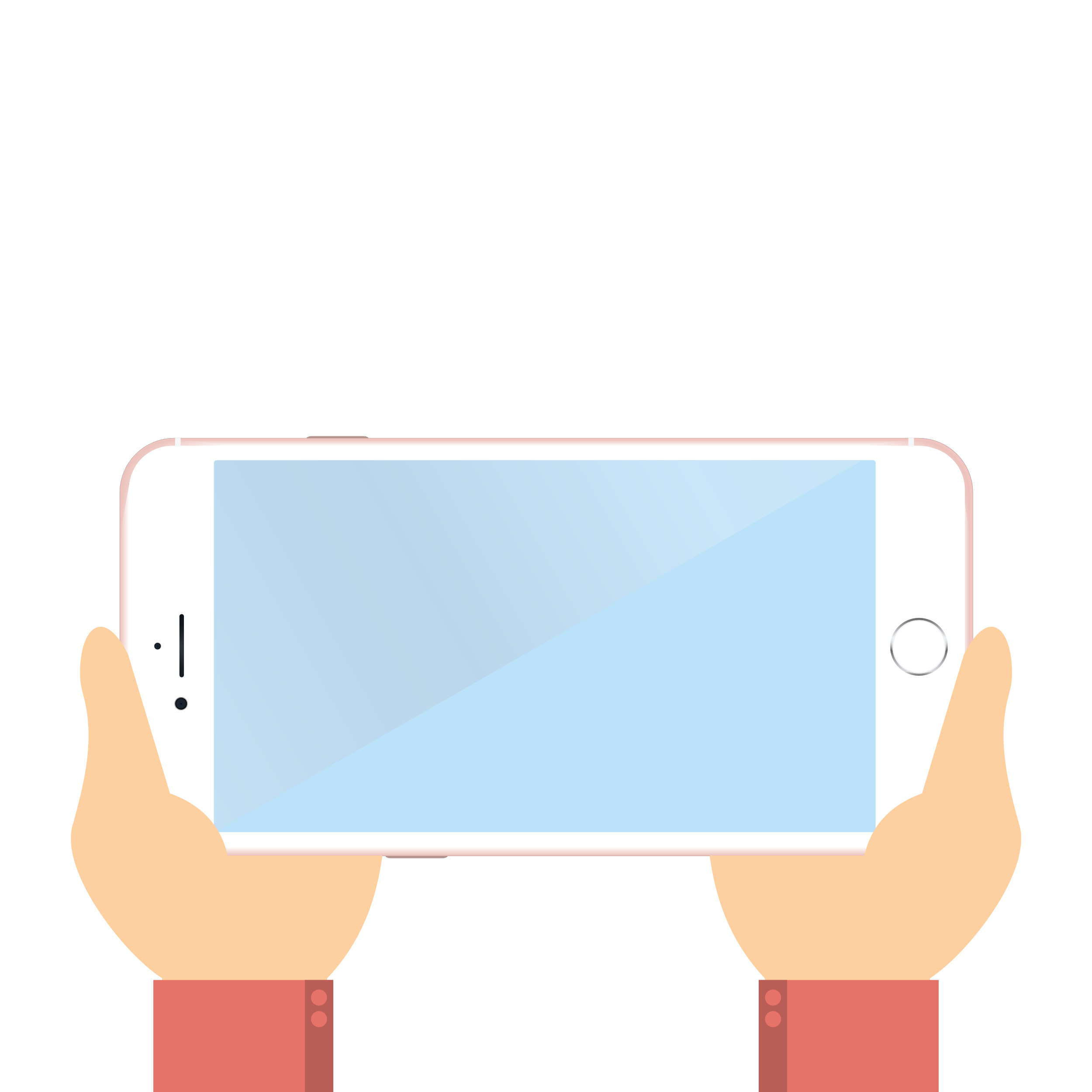 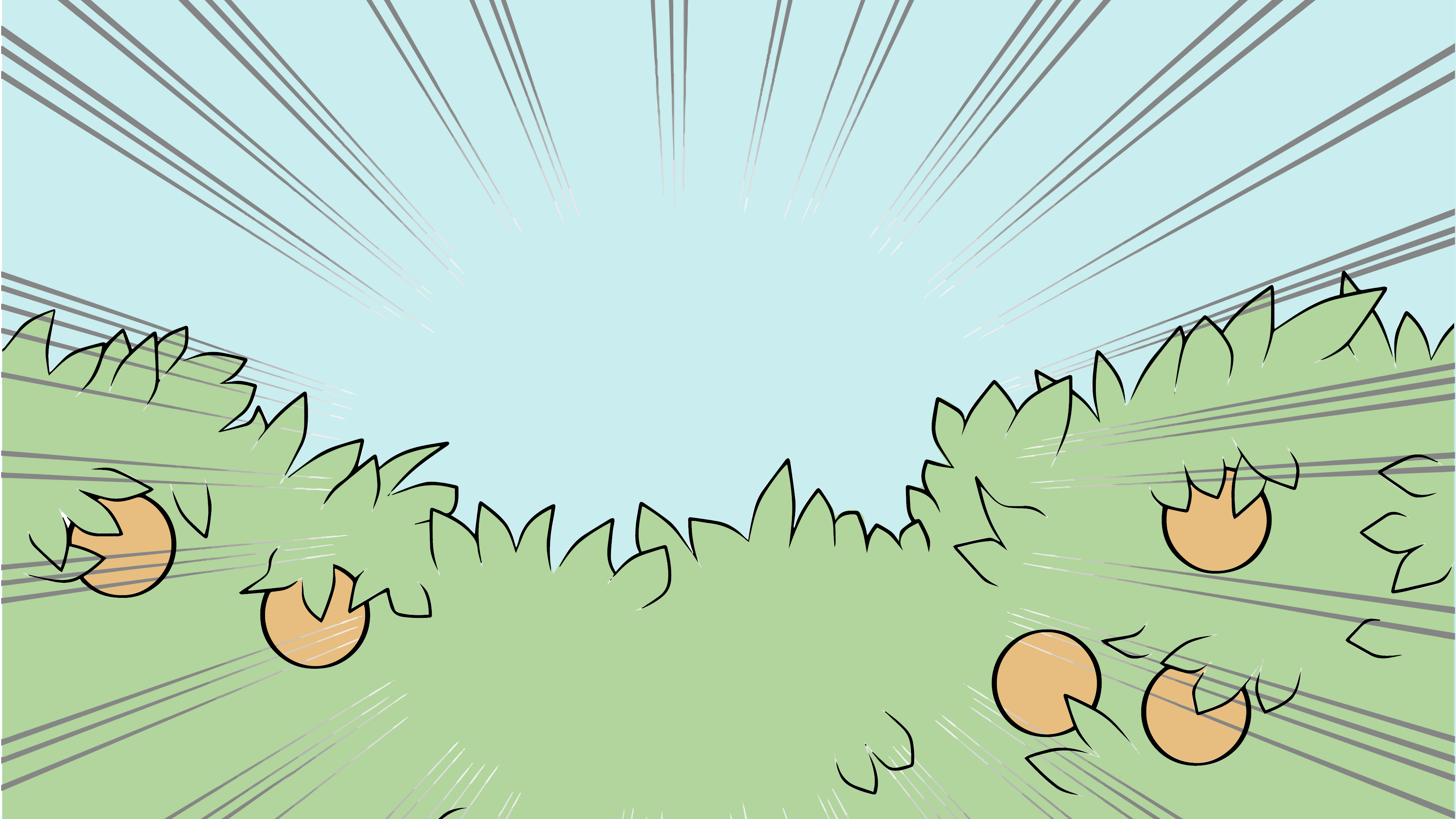 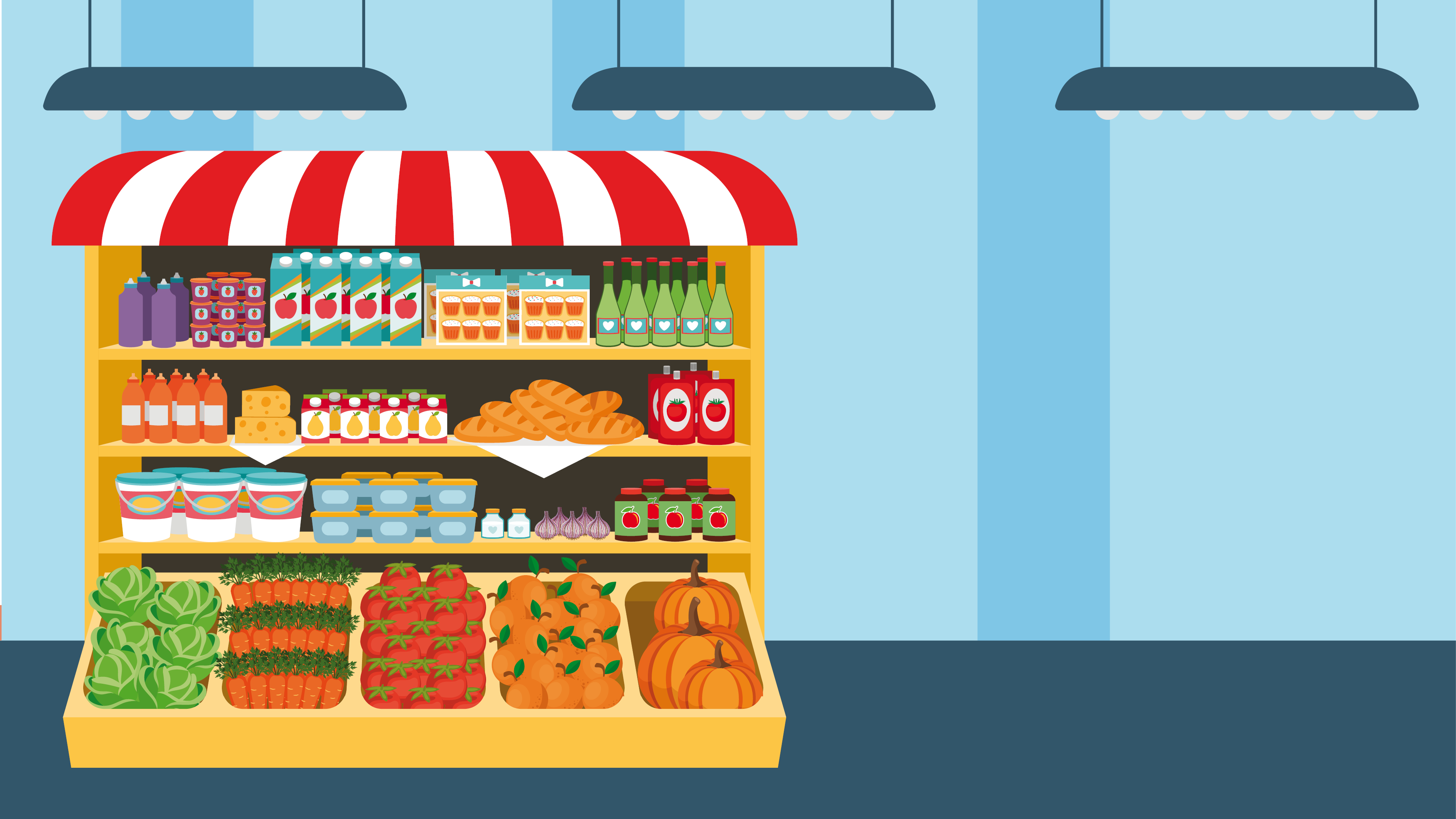 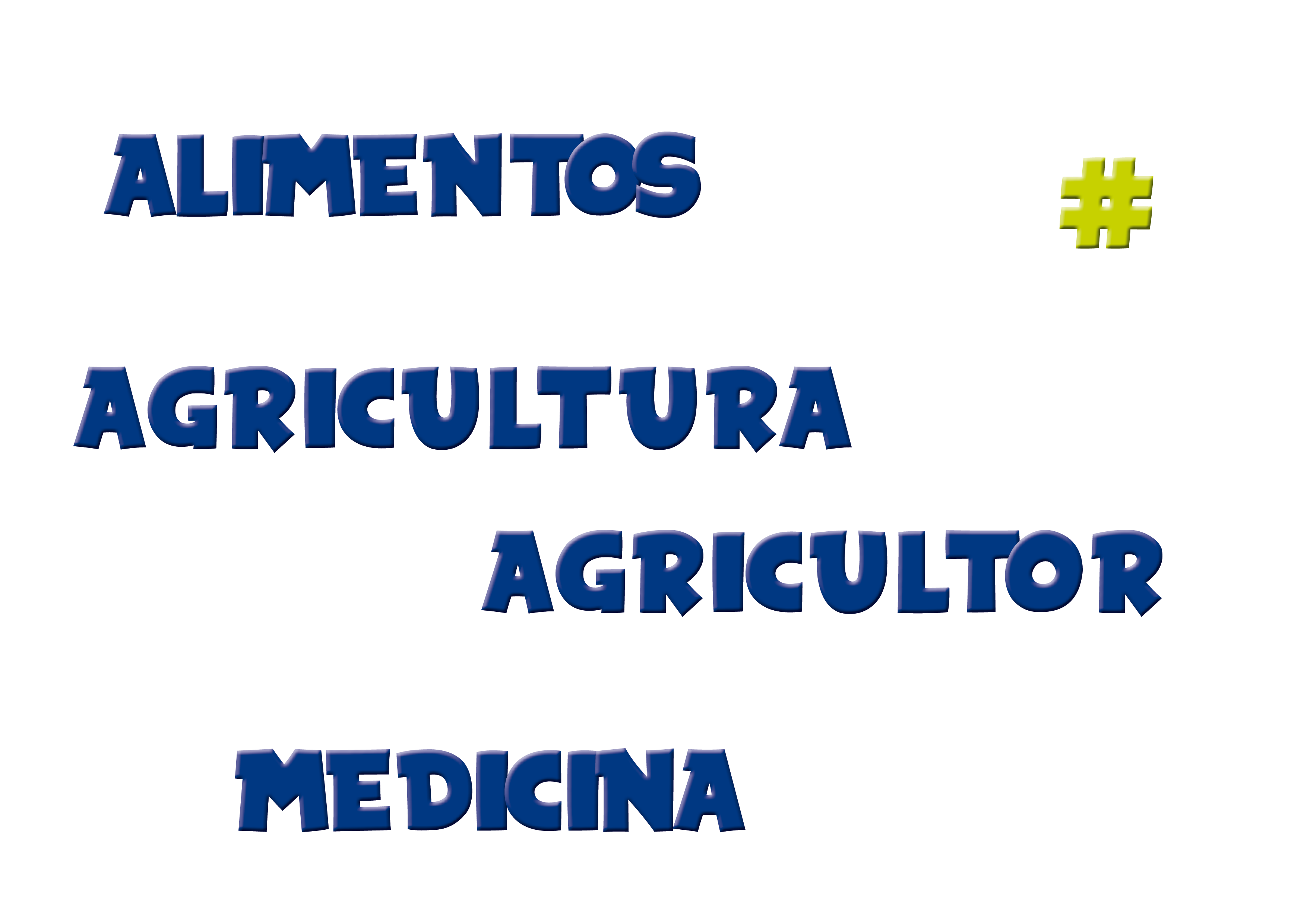 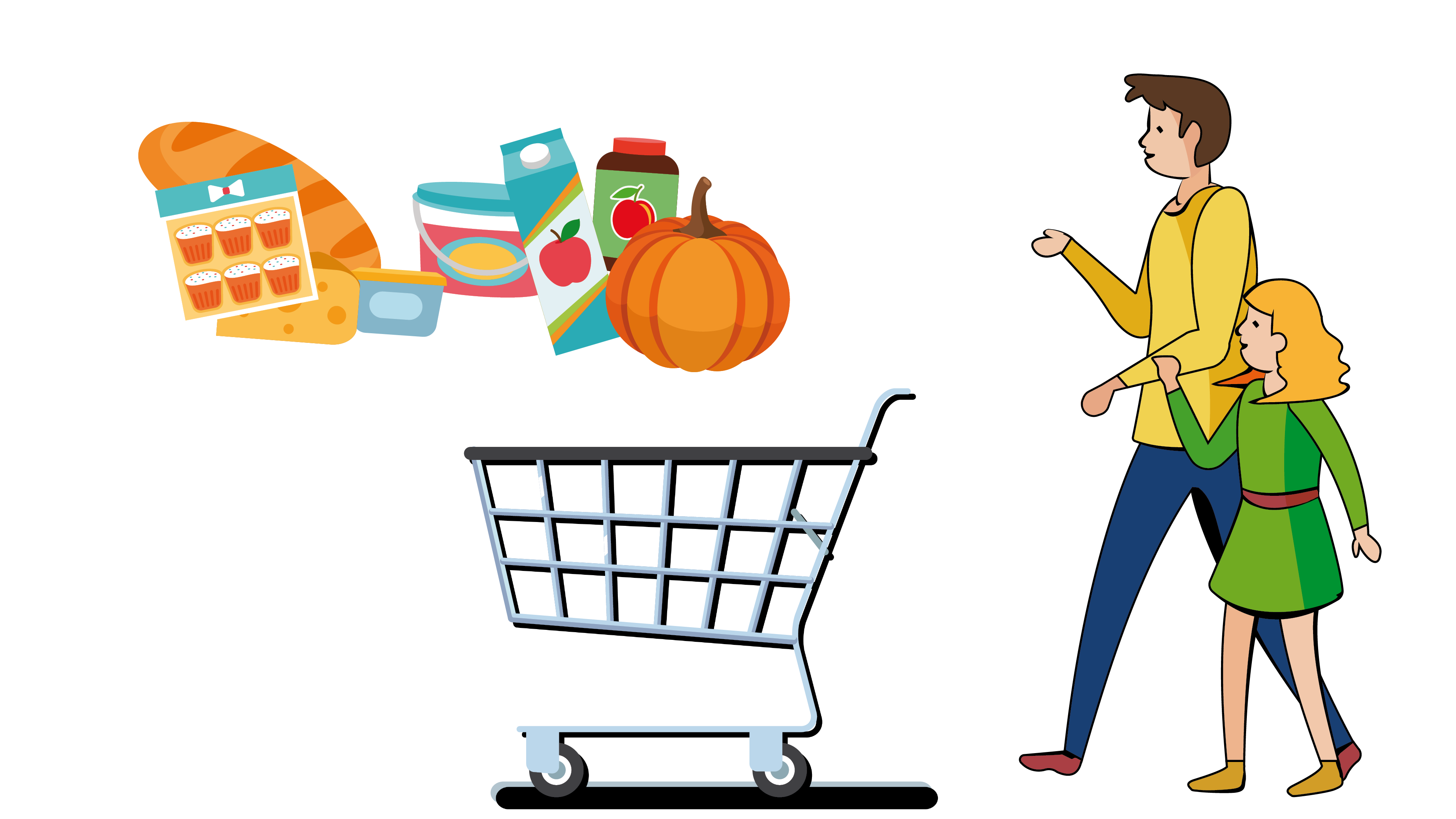 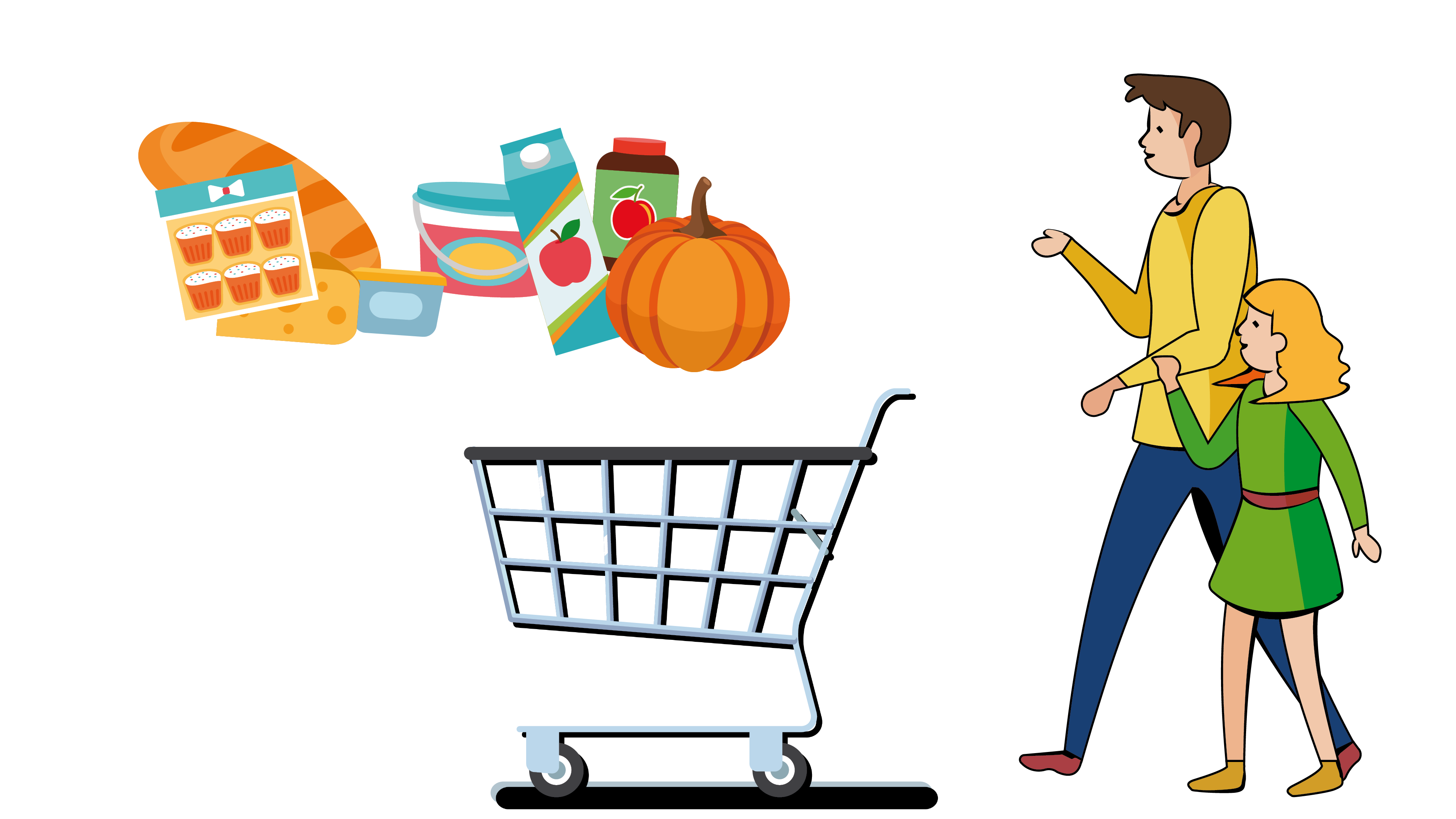 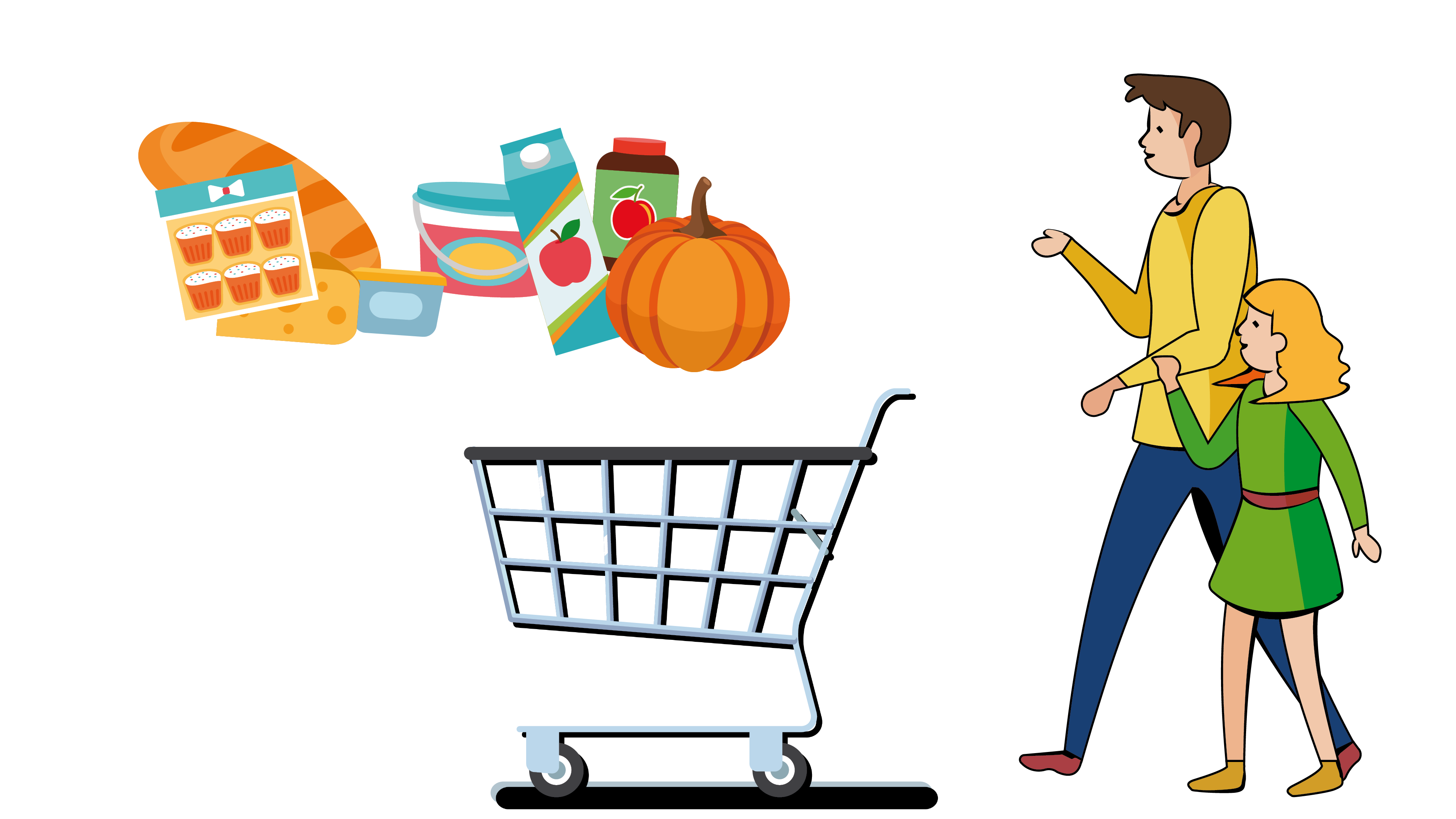 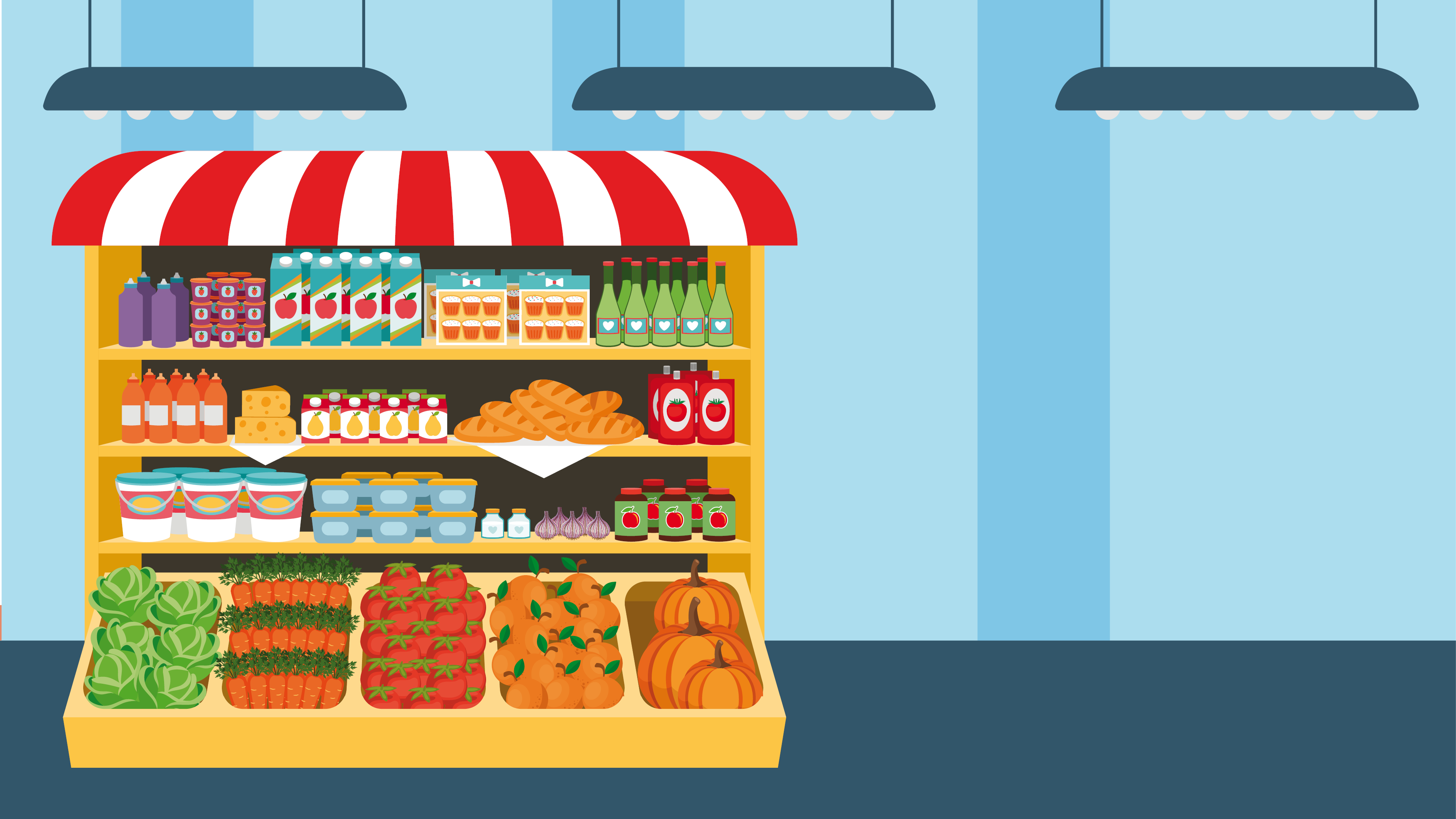 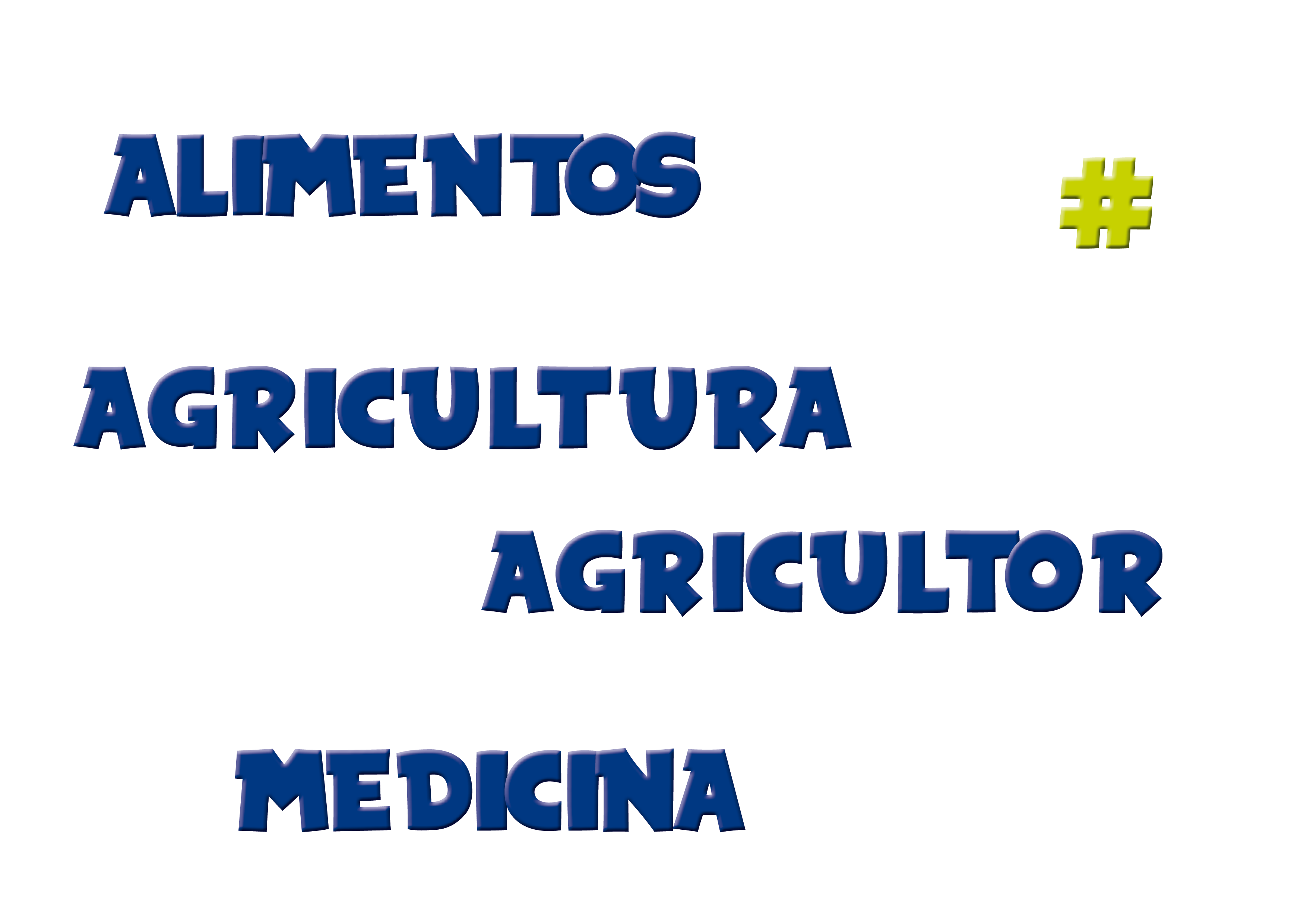 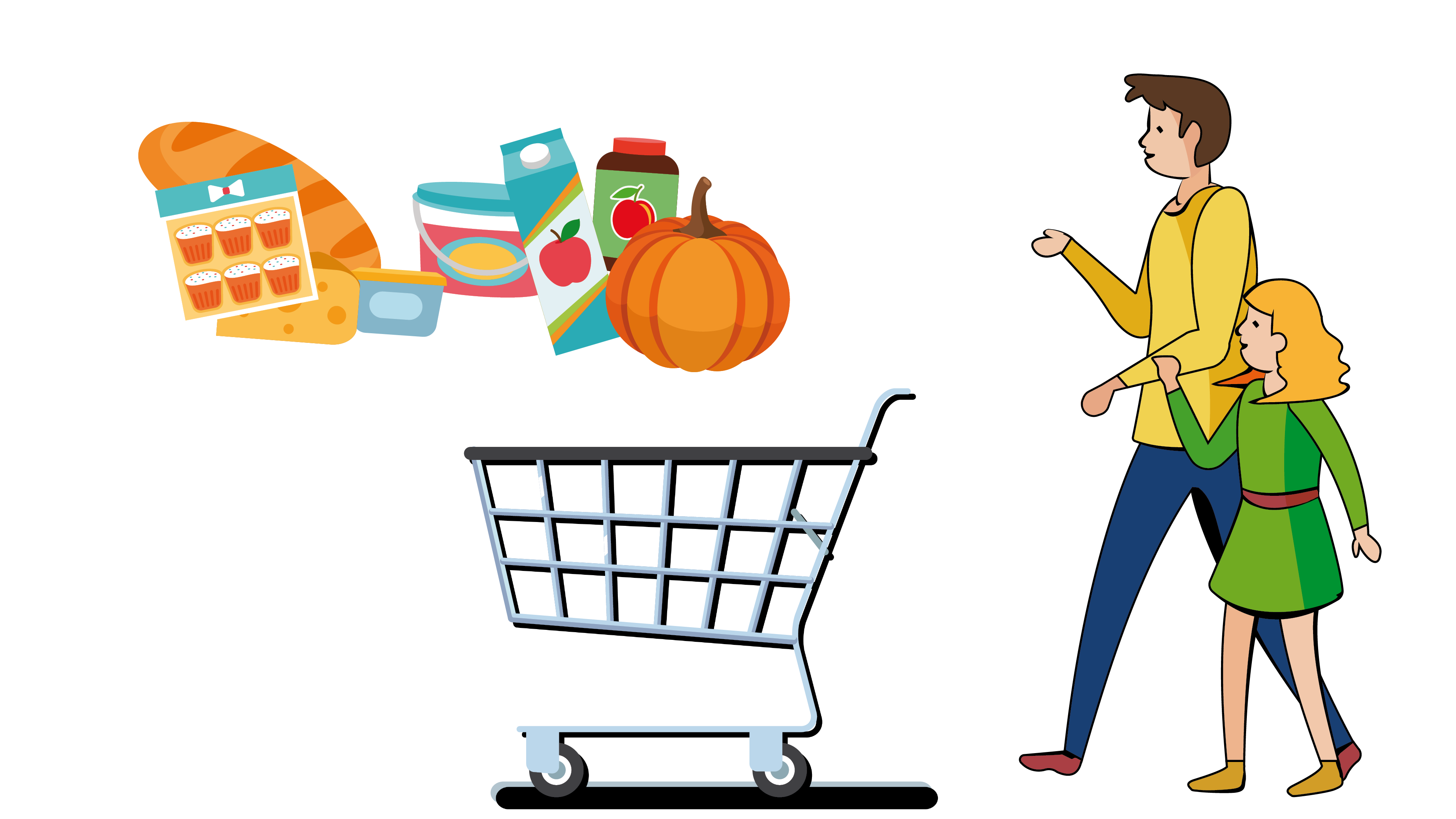 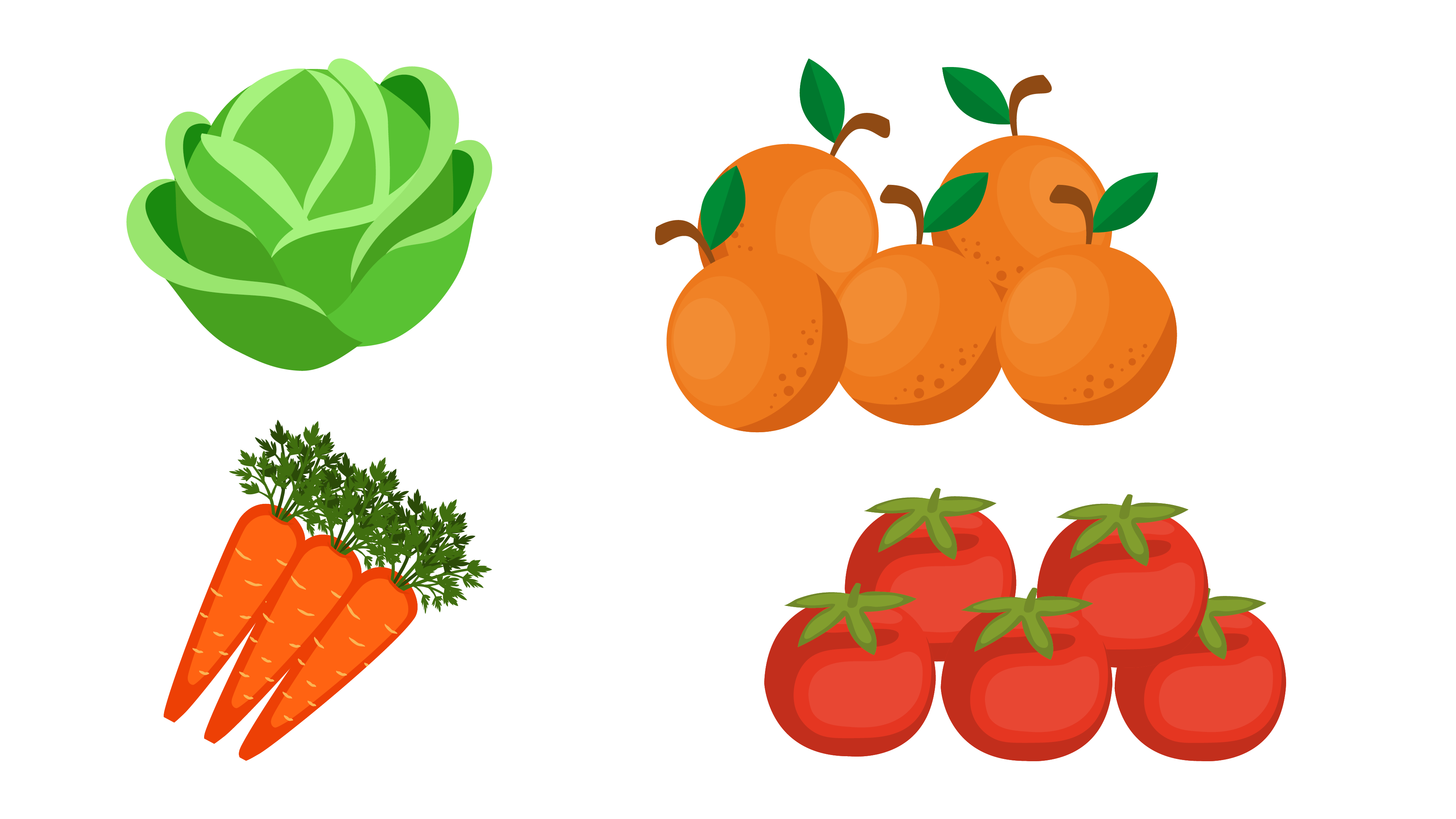 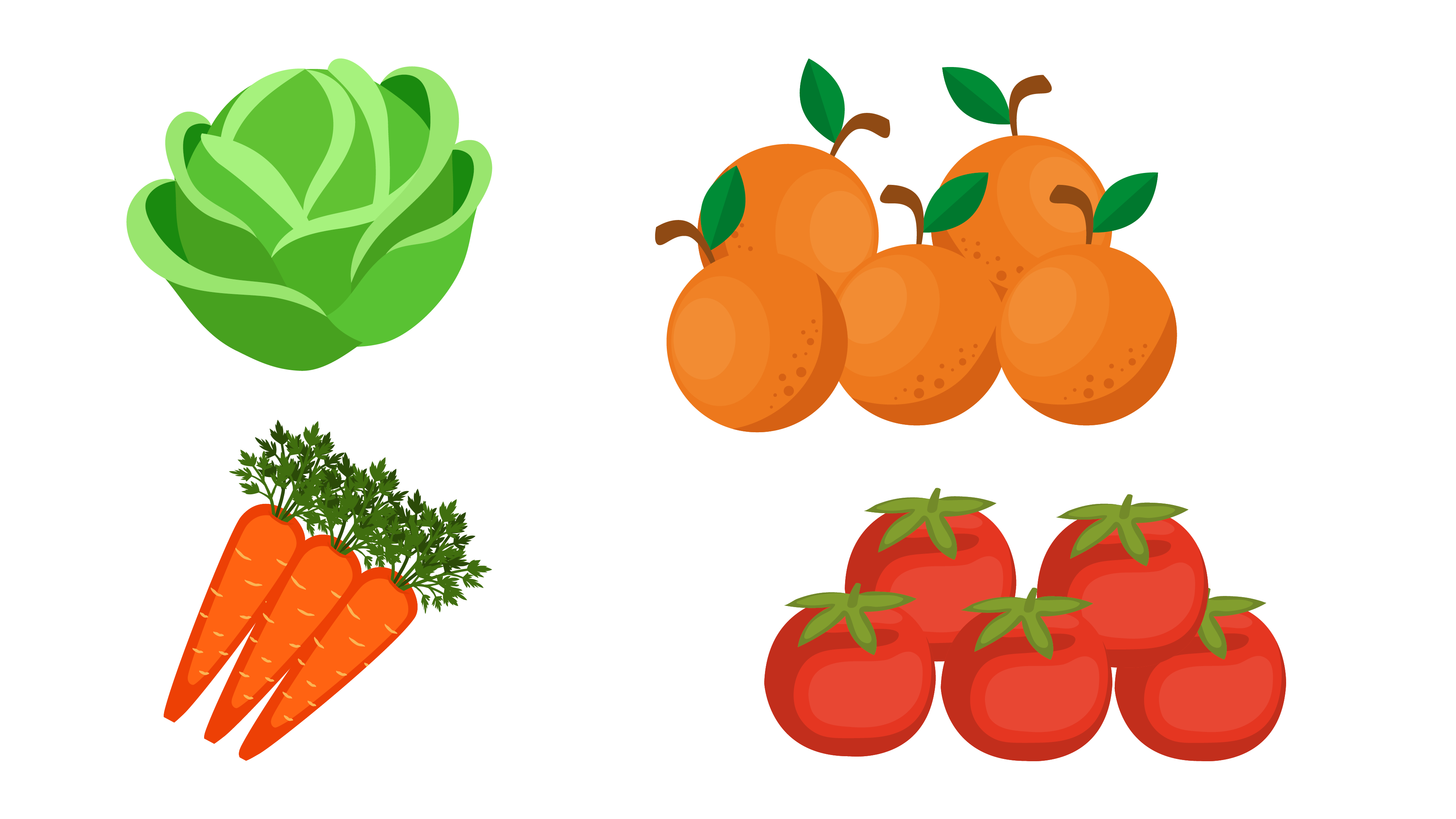 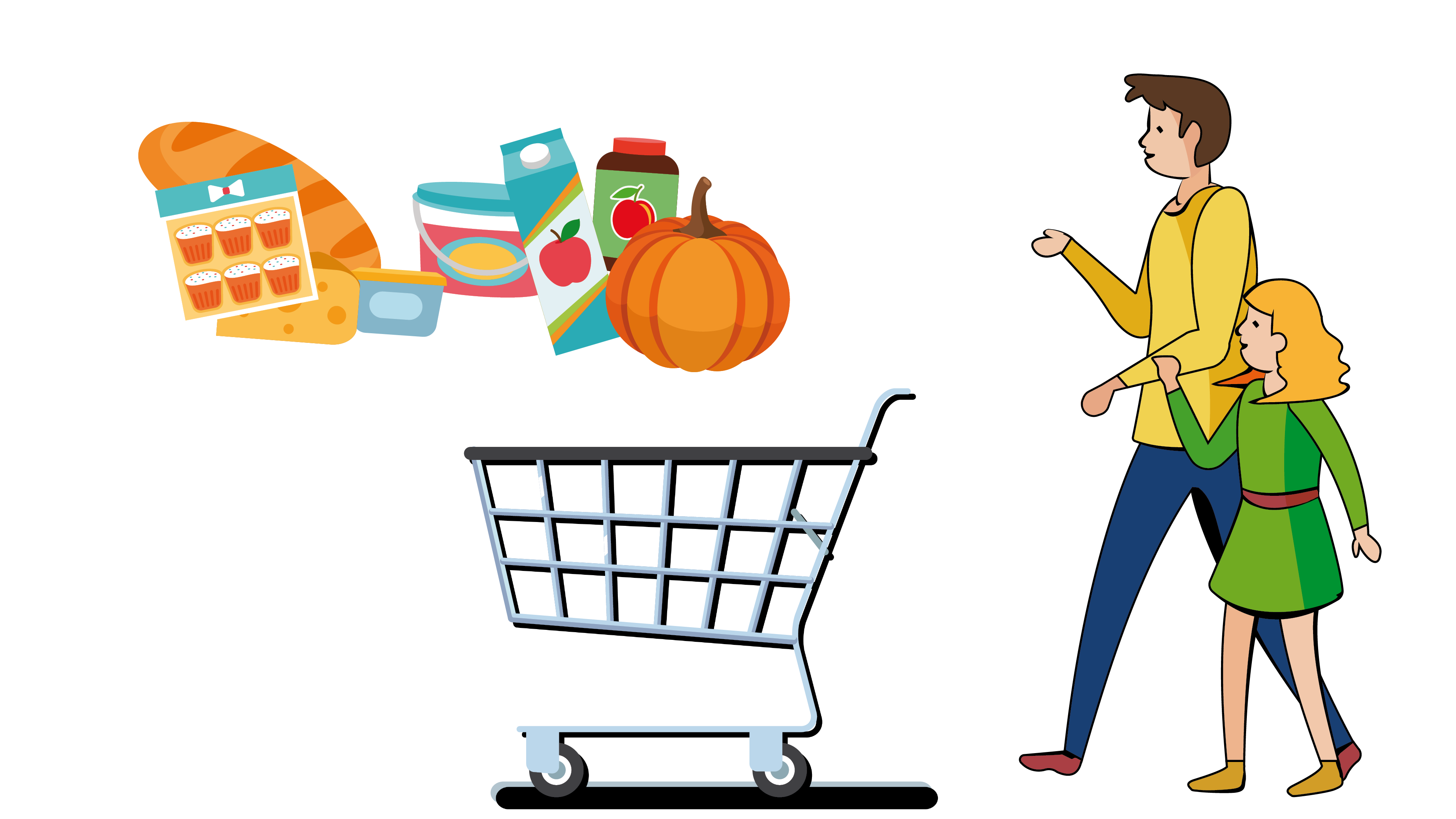 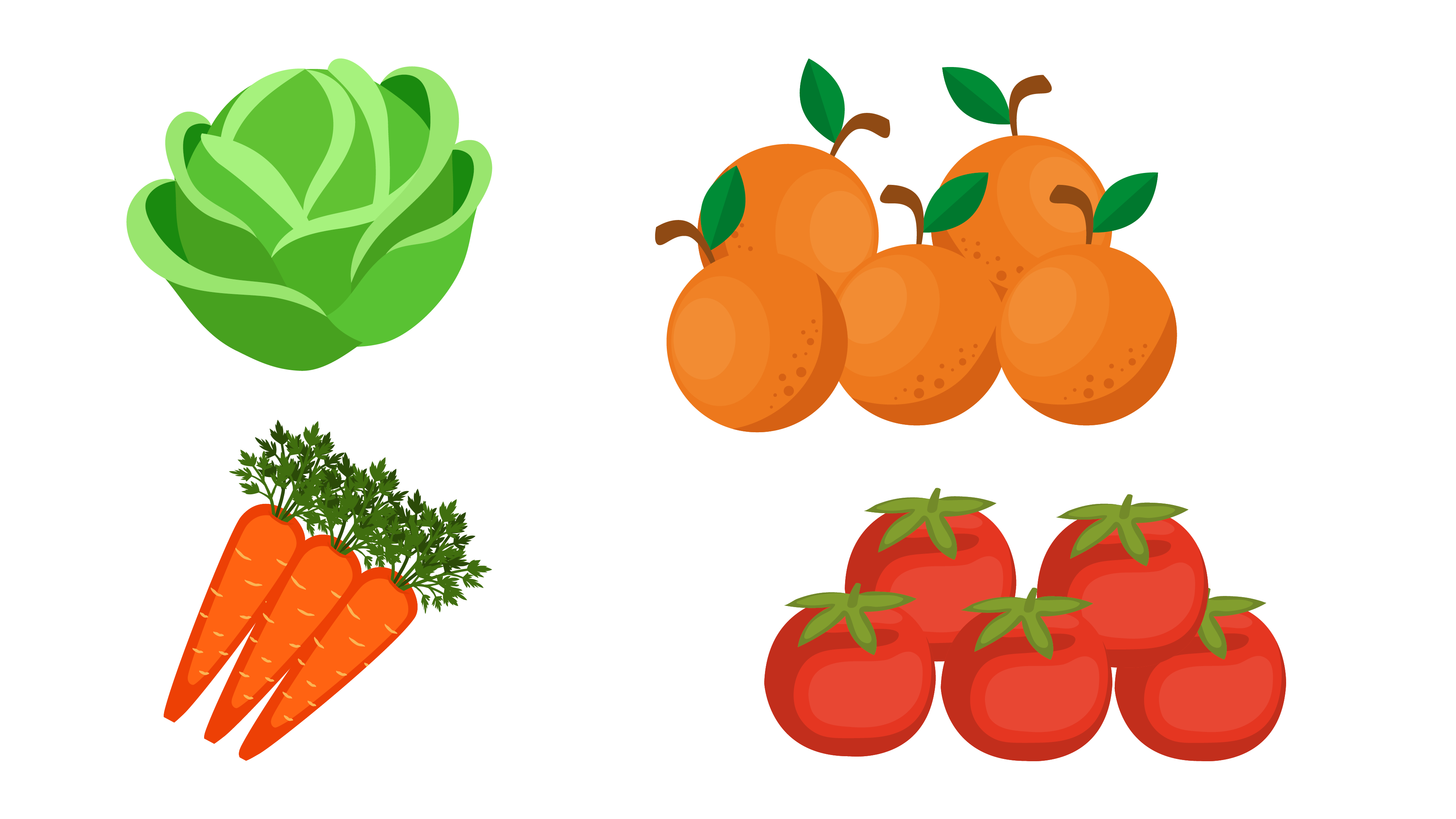 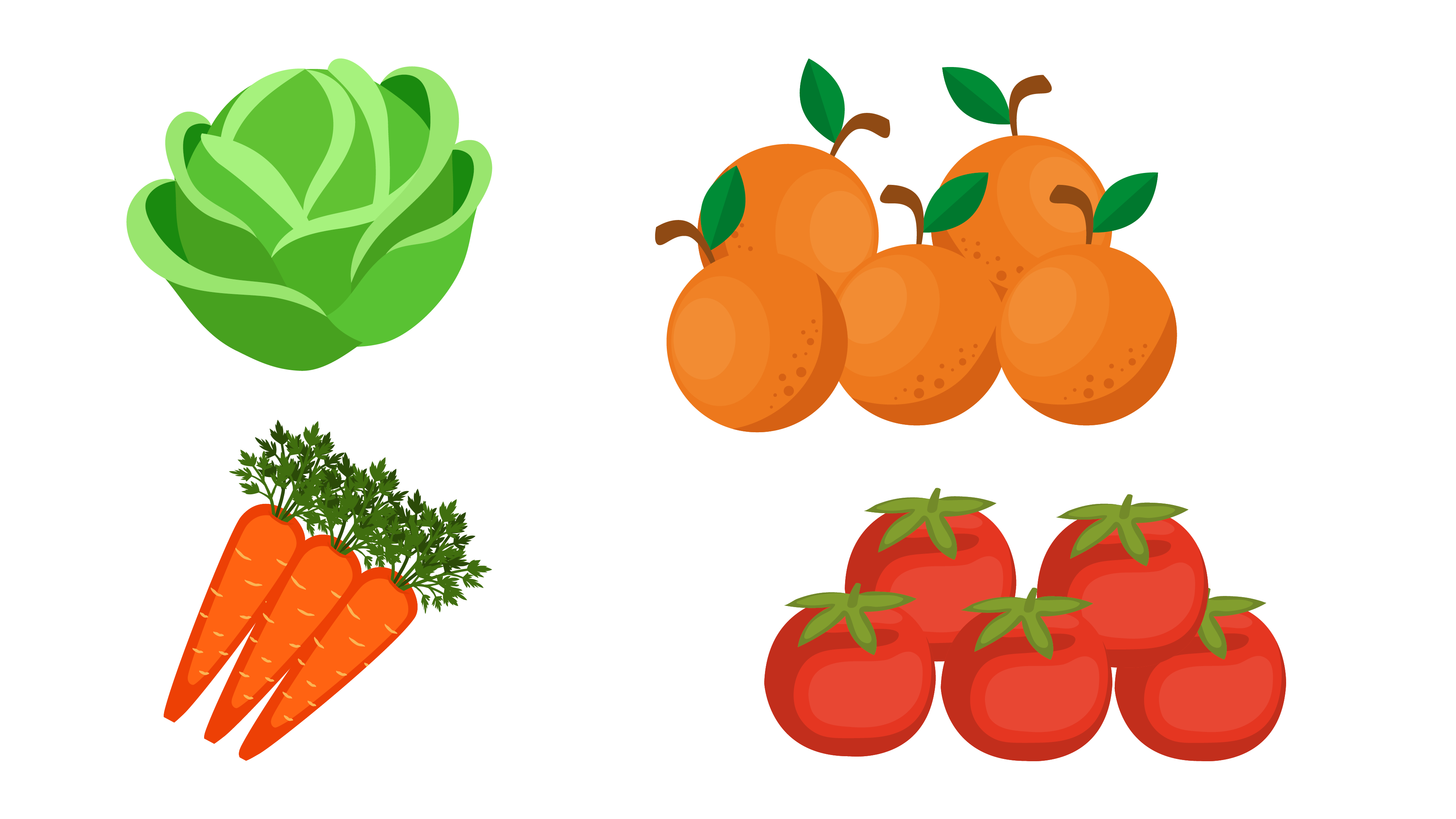 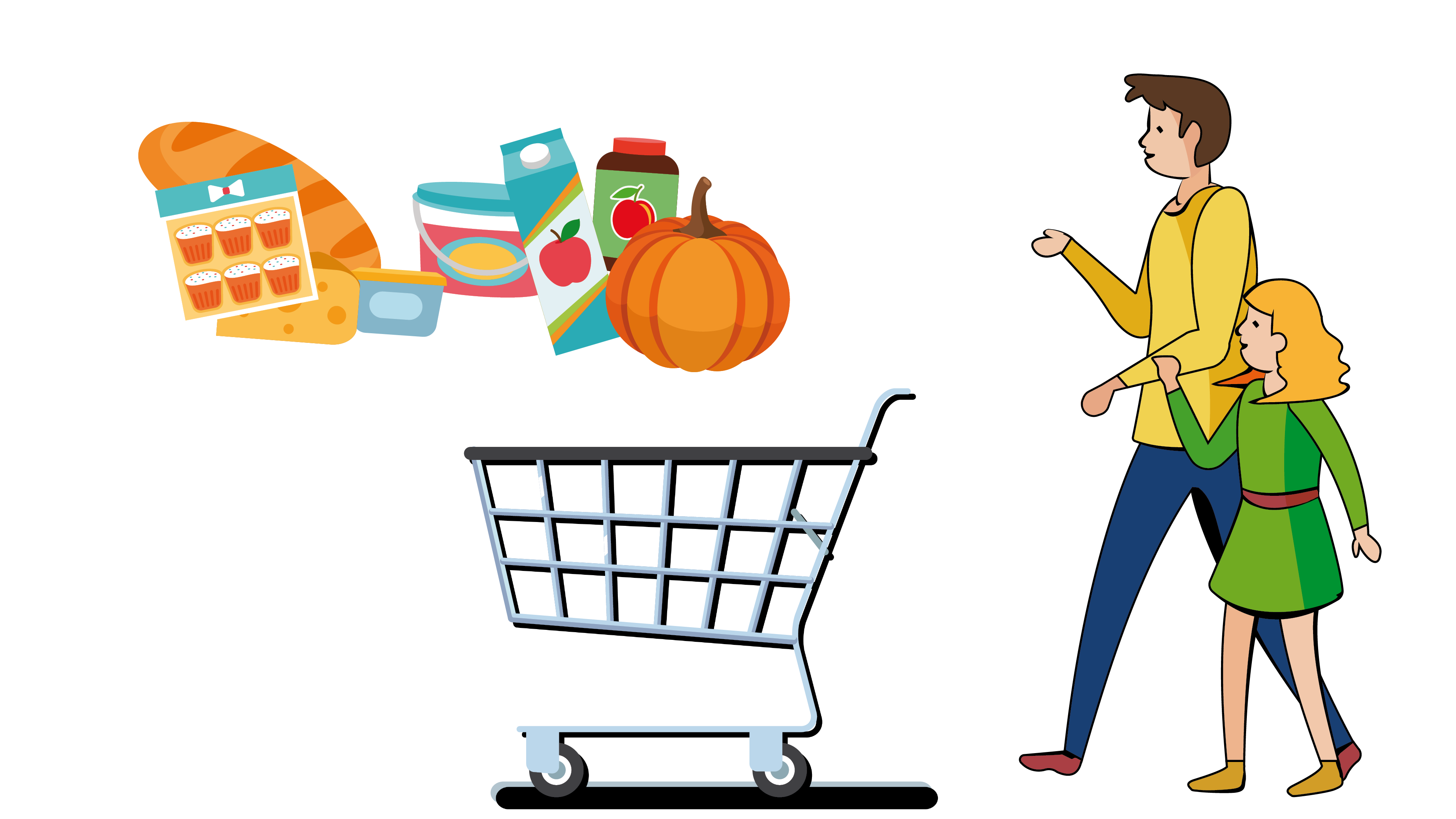 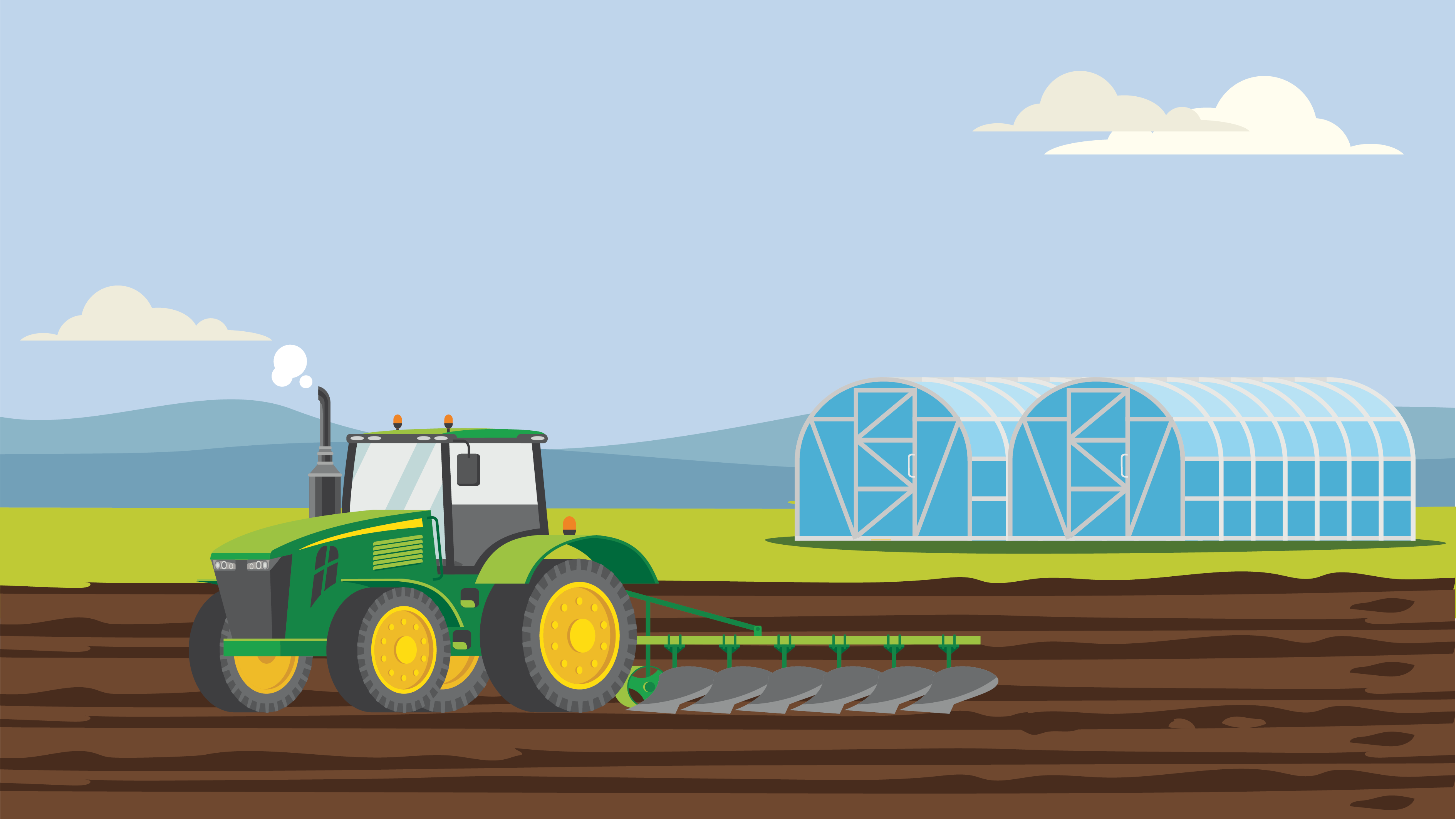 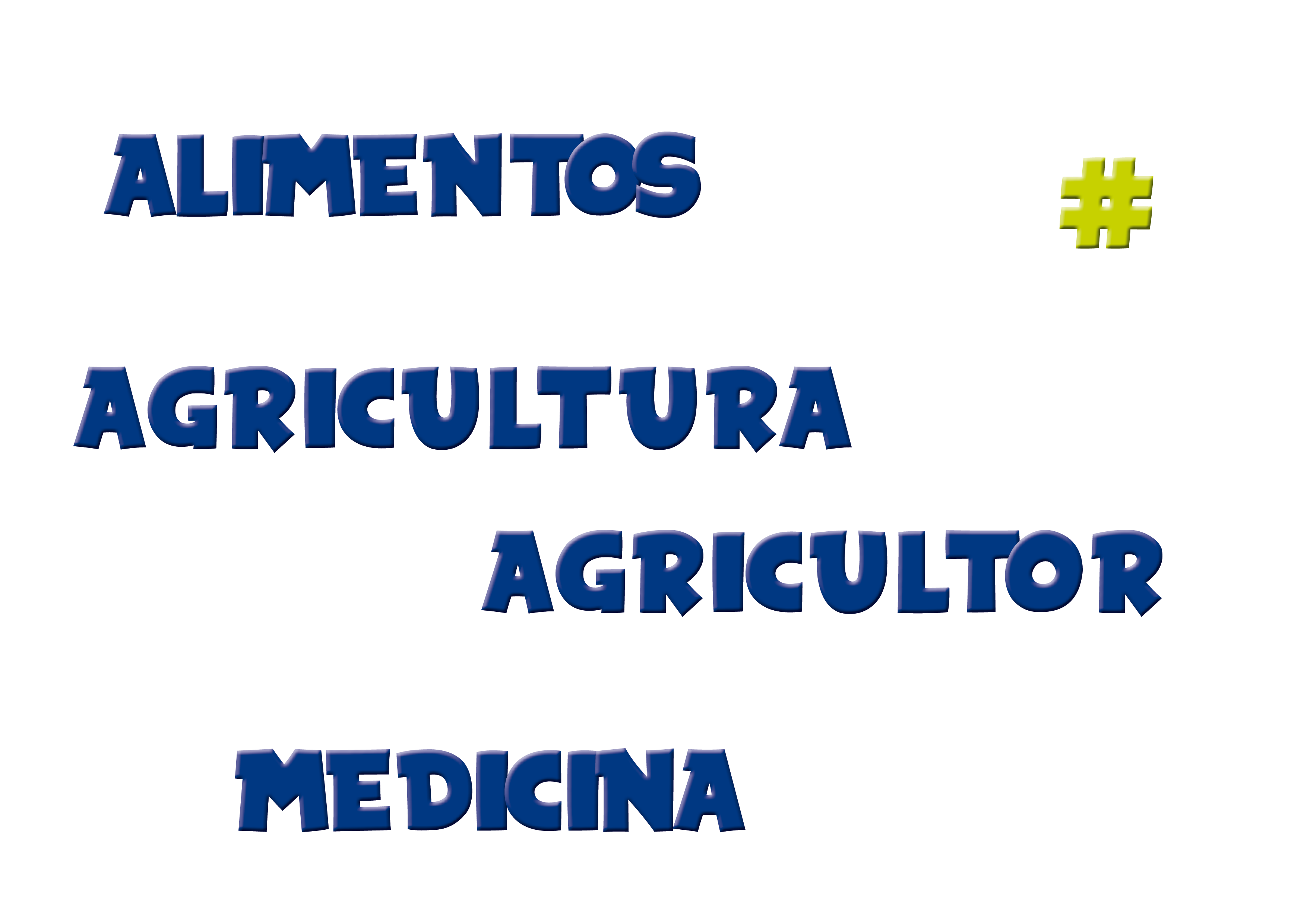 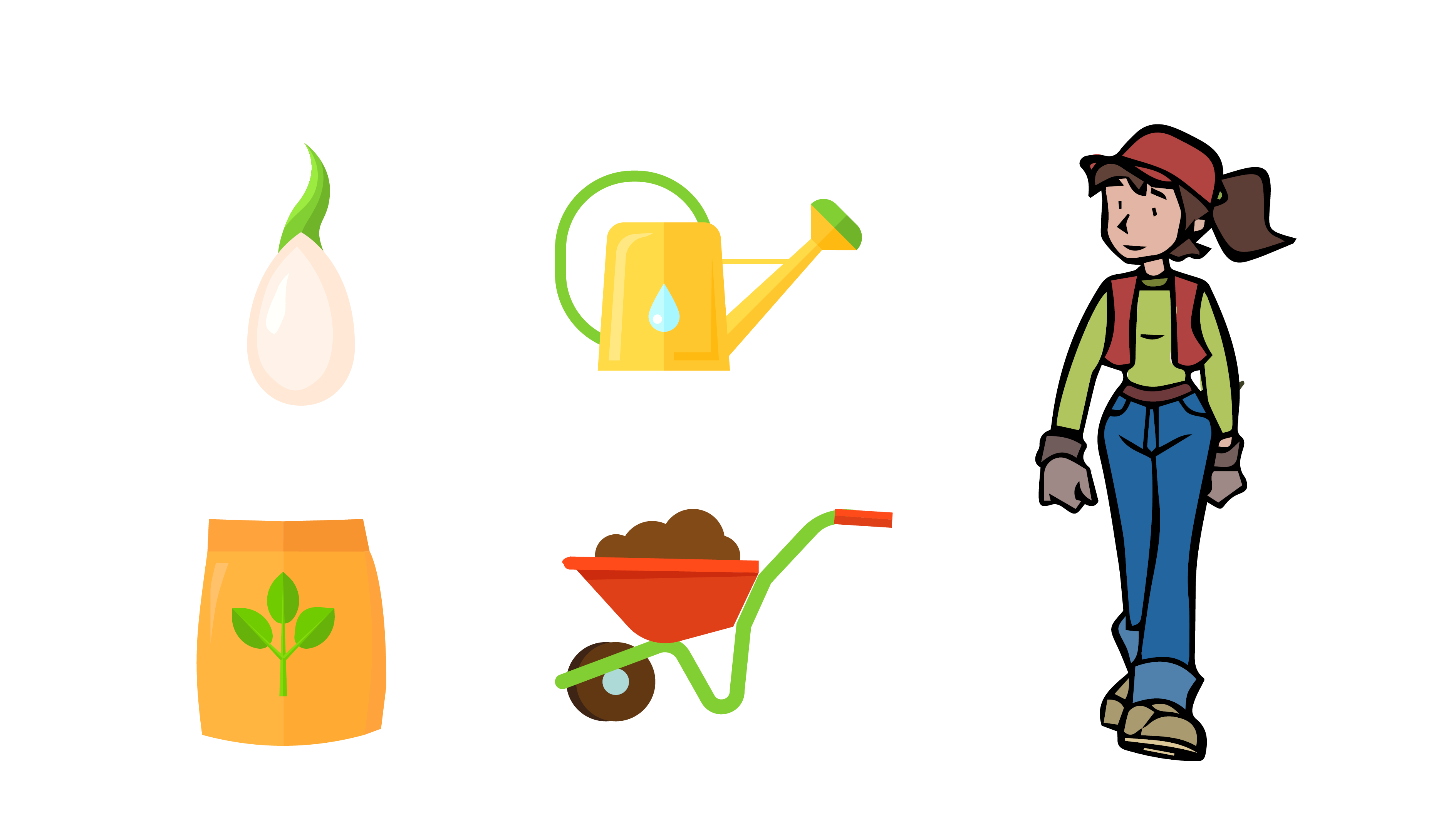 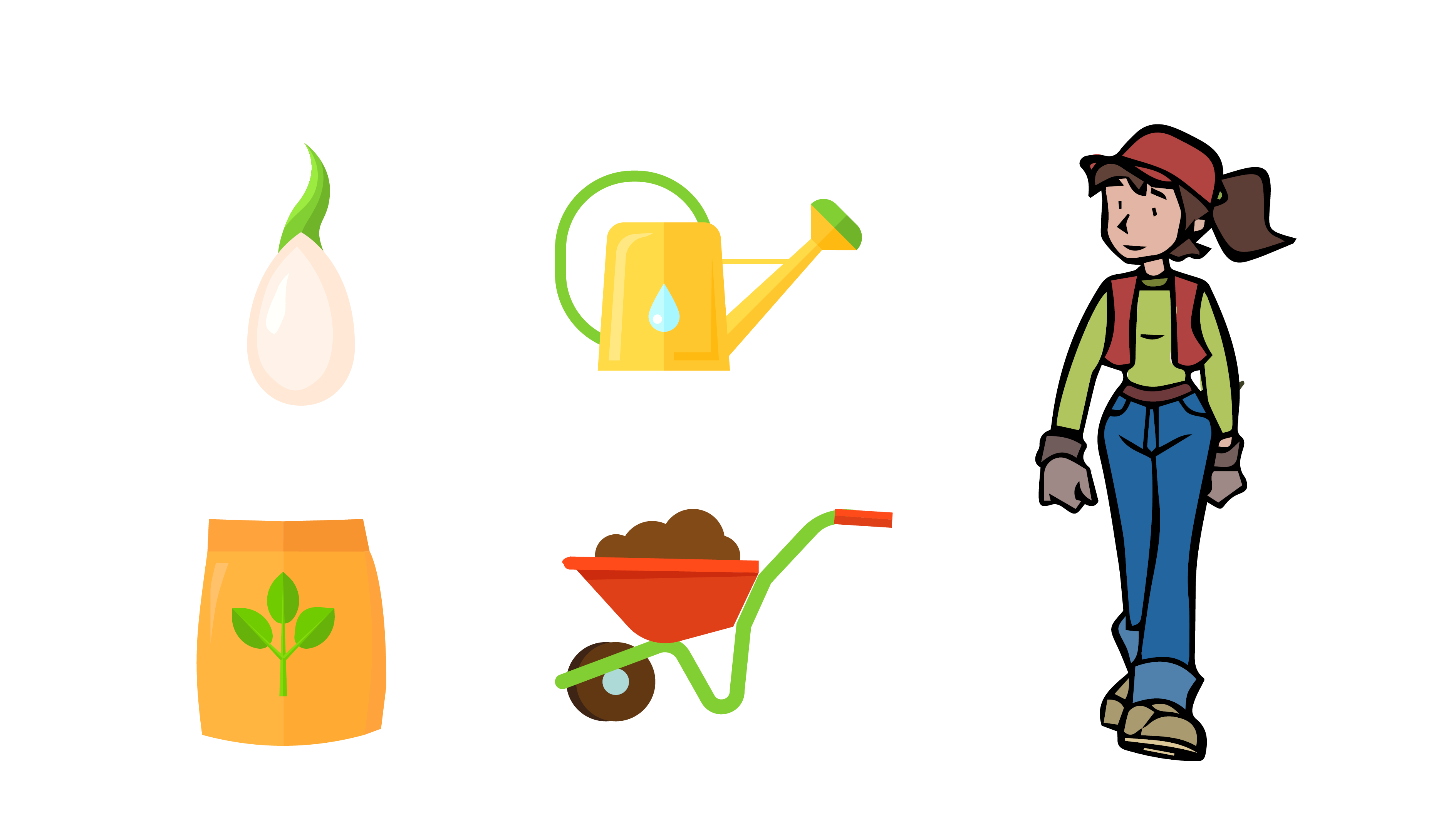 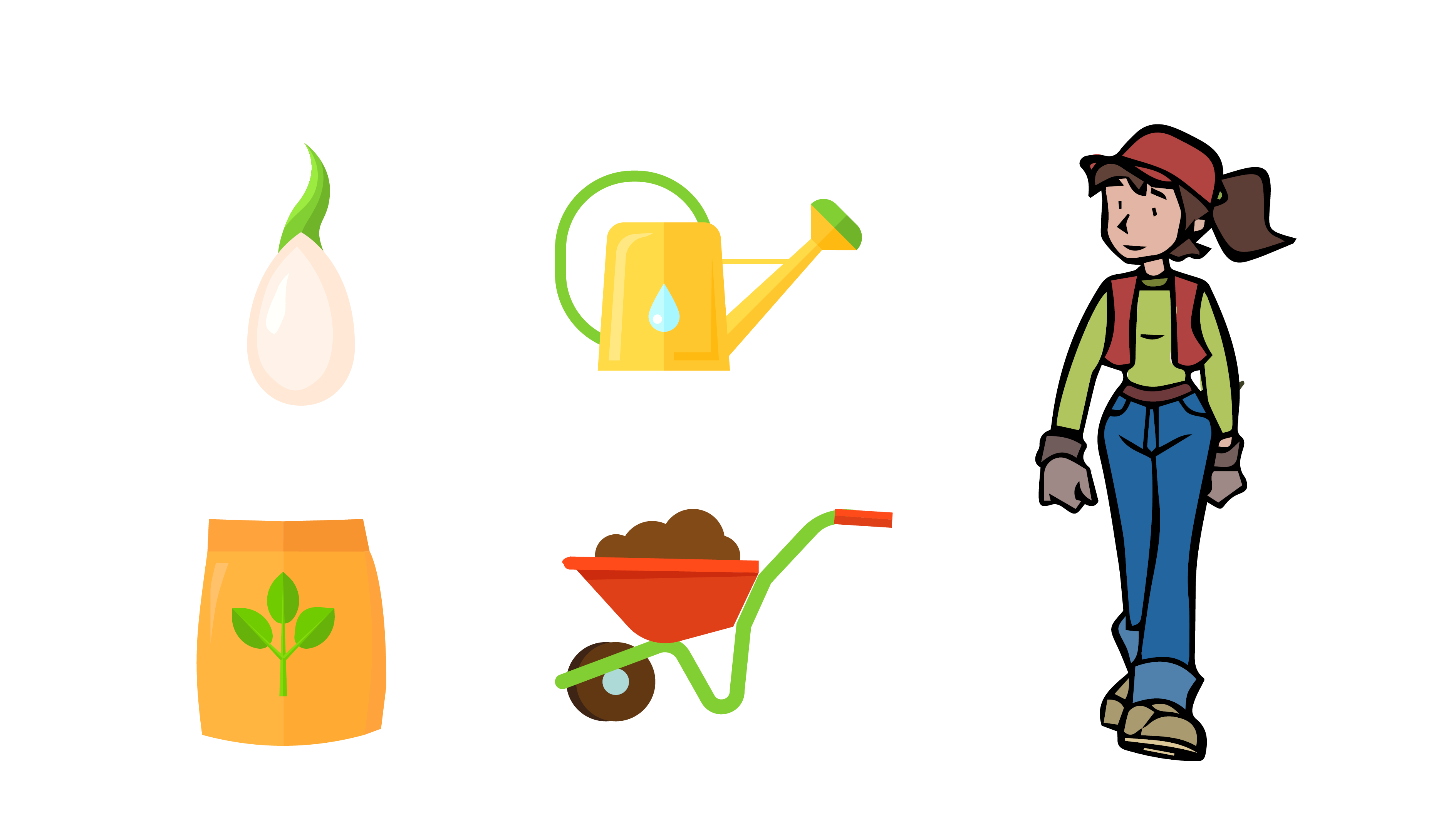 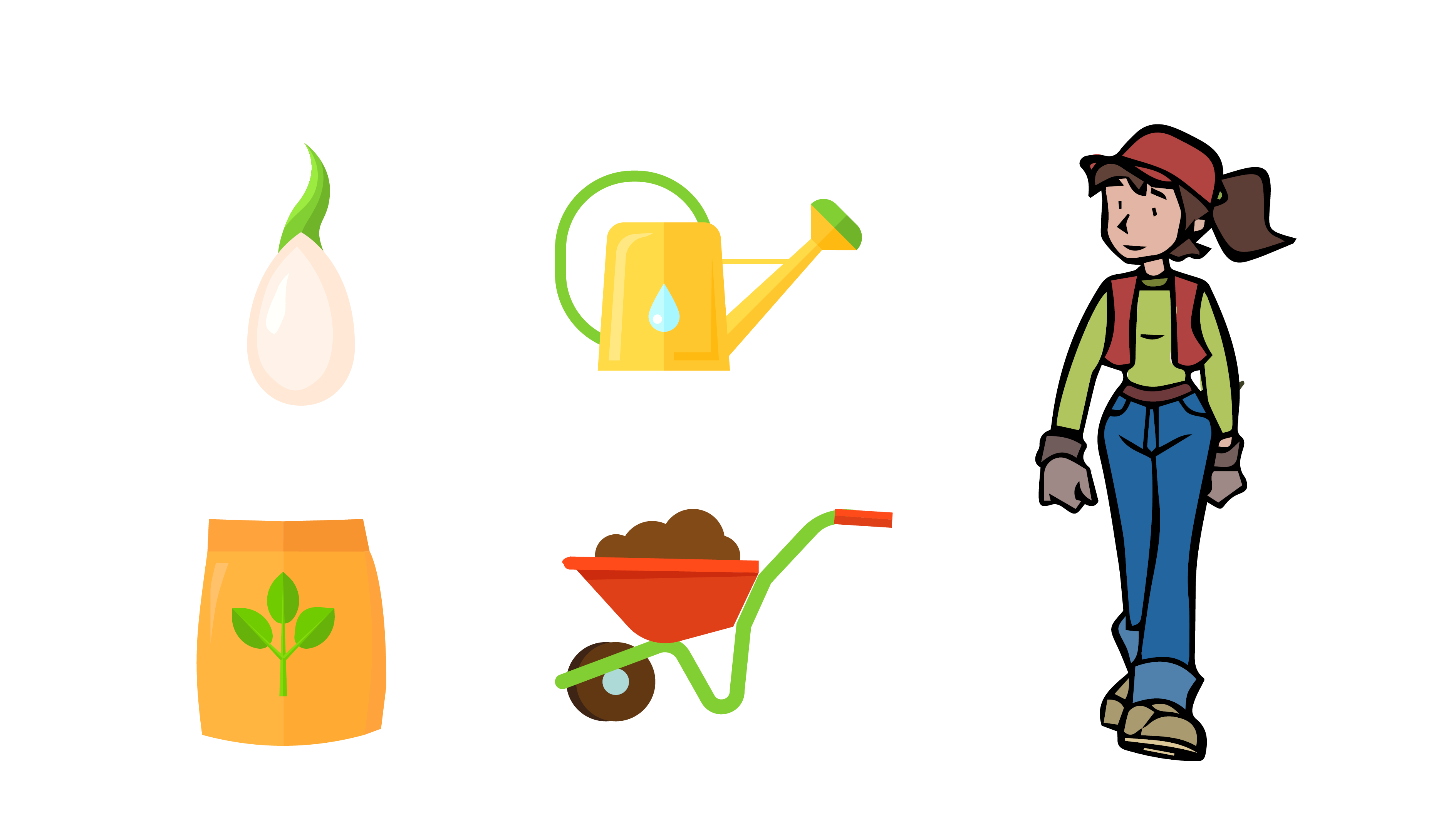 SEMILLAS
AGUA
INSUMOS
TIERRA
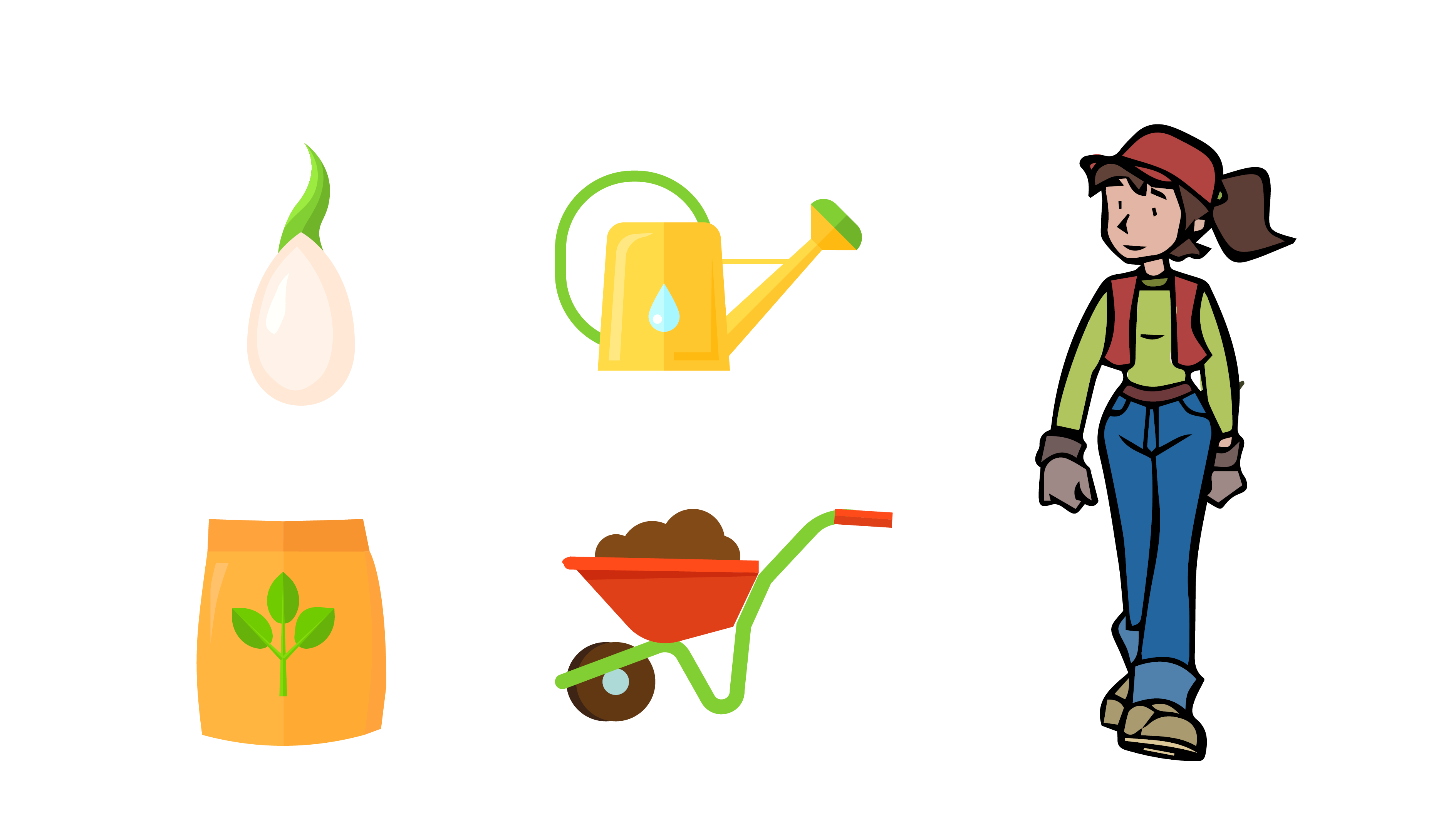 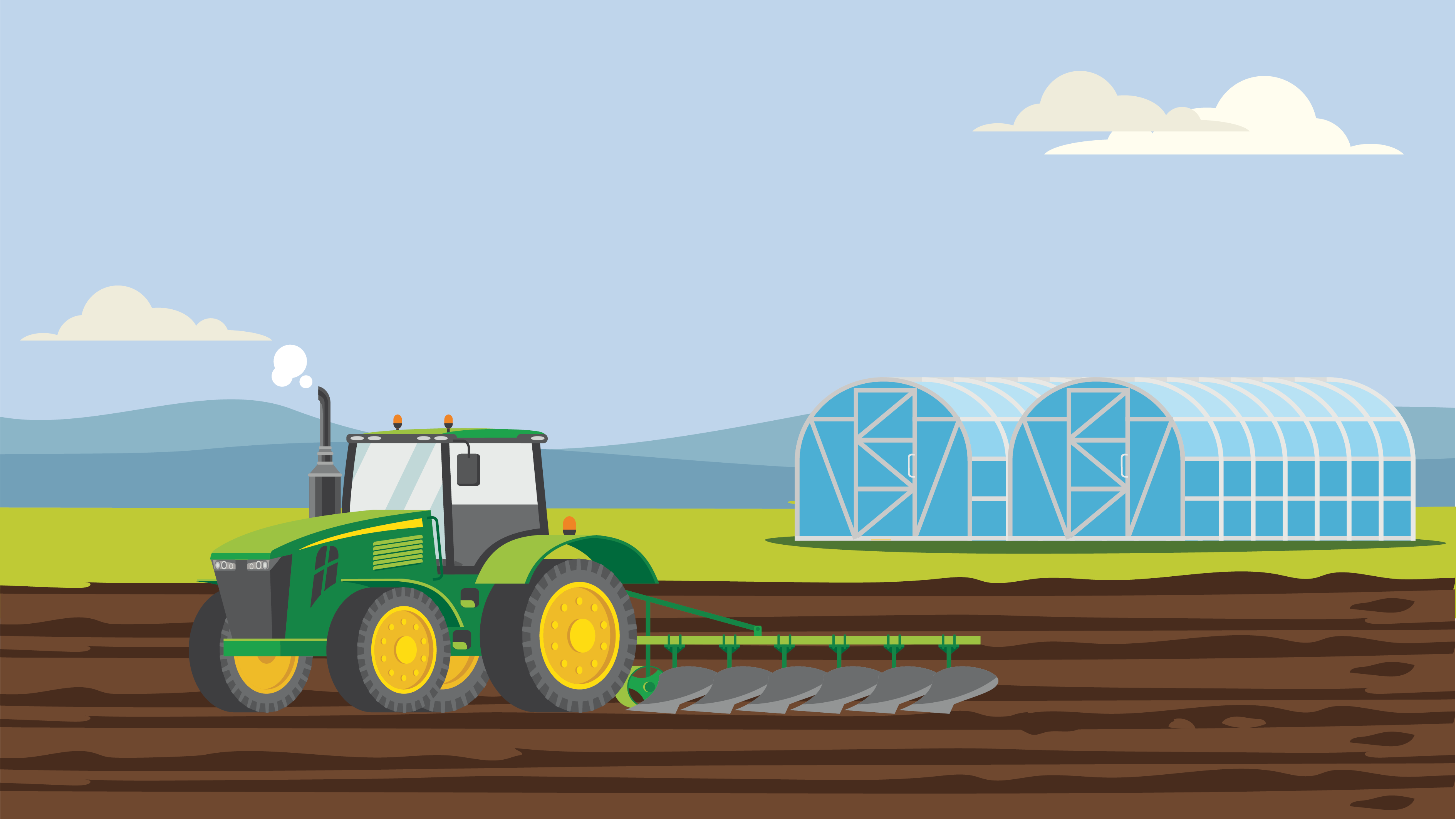 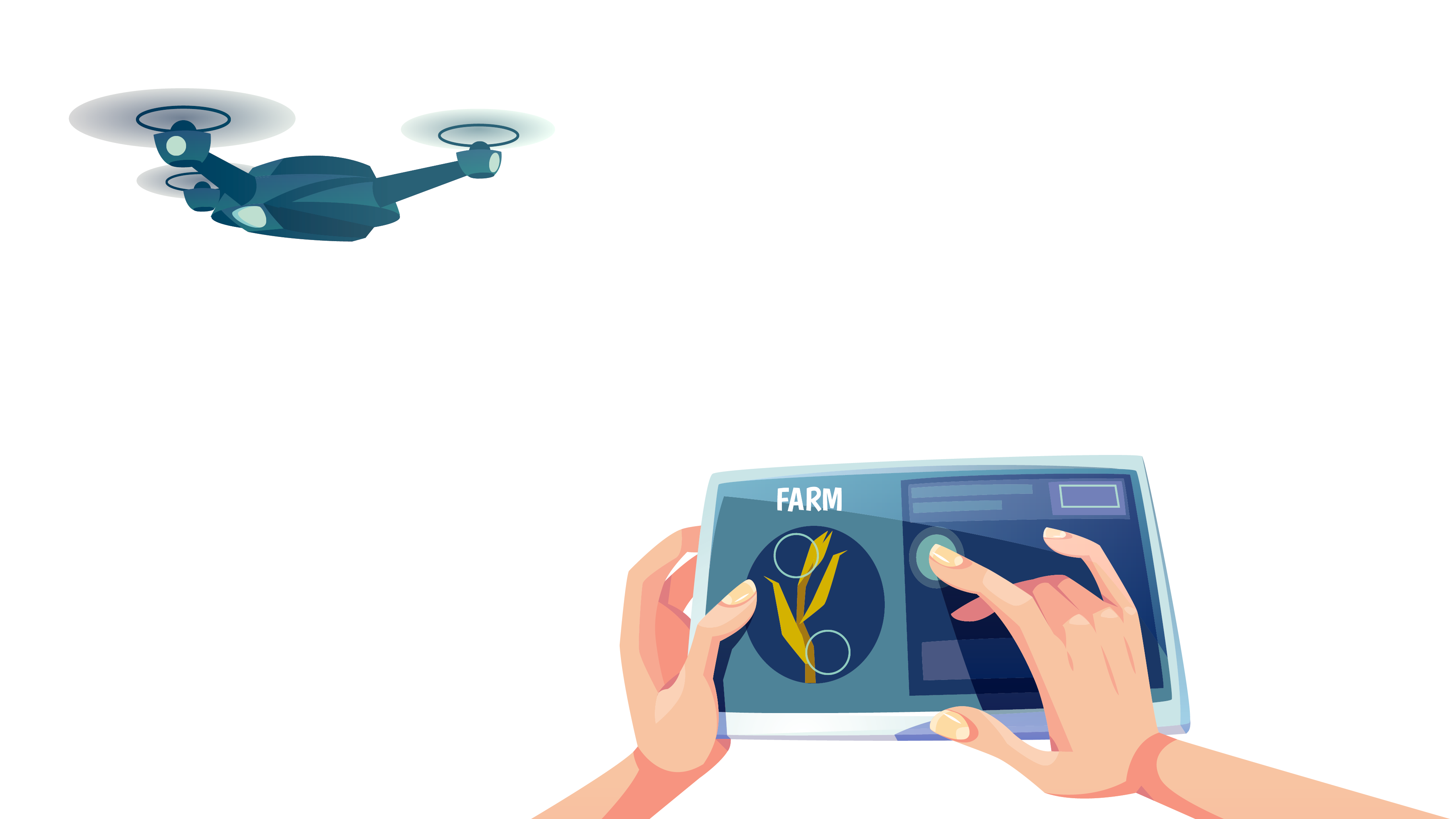 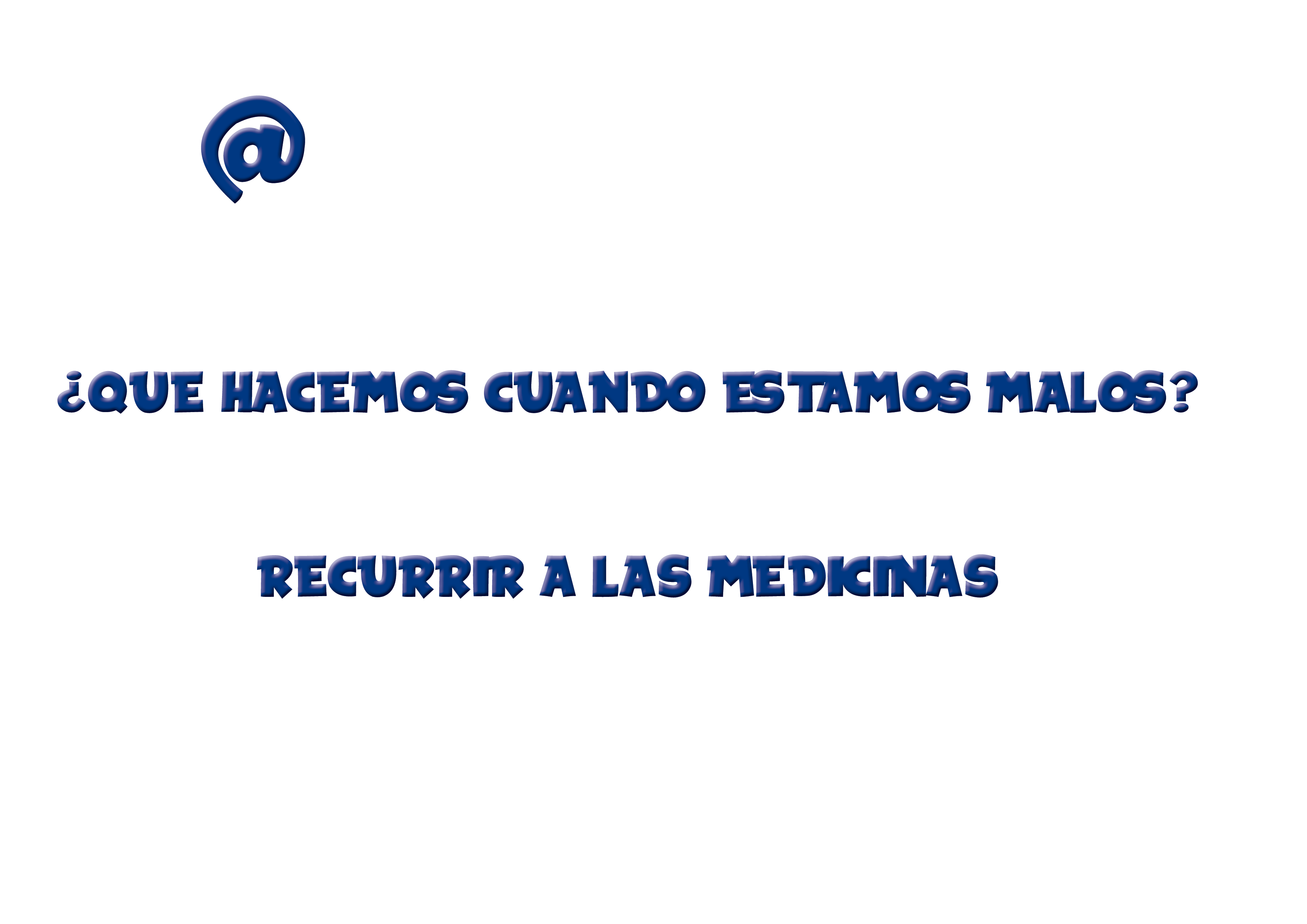 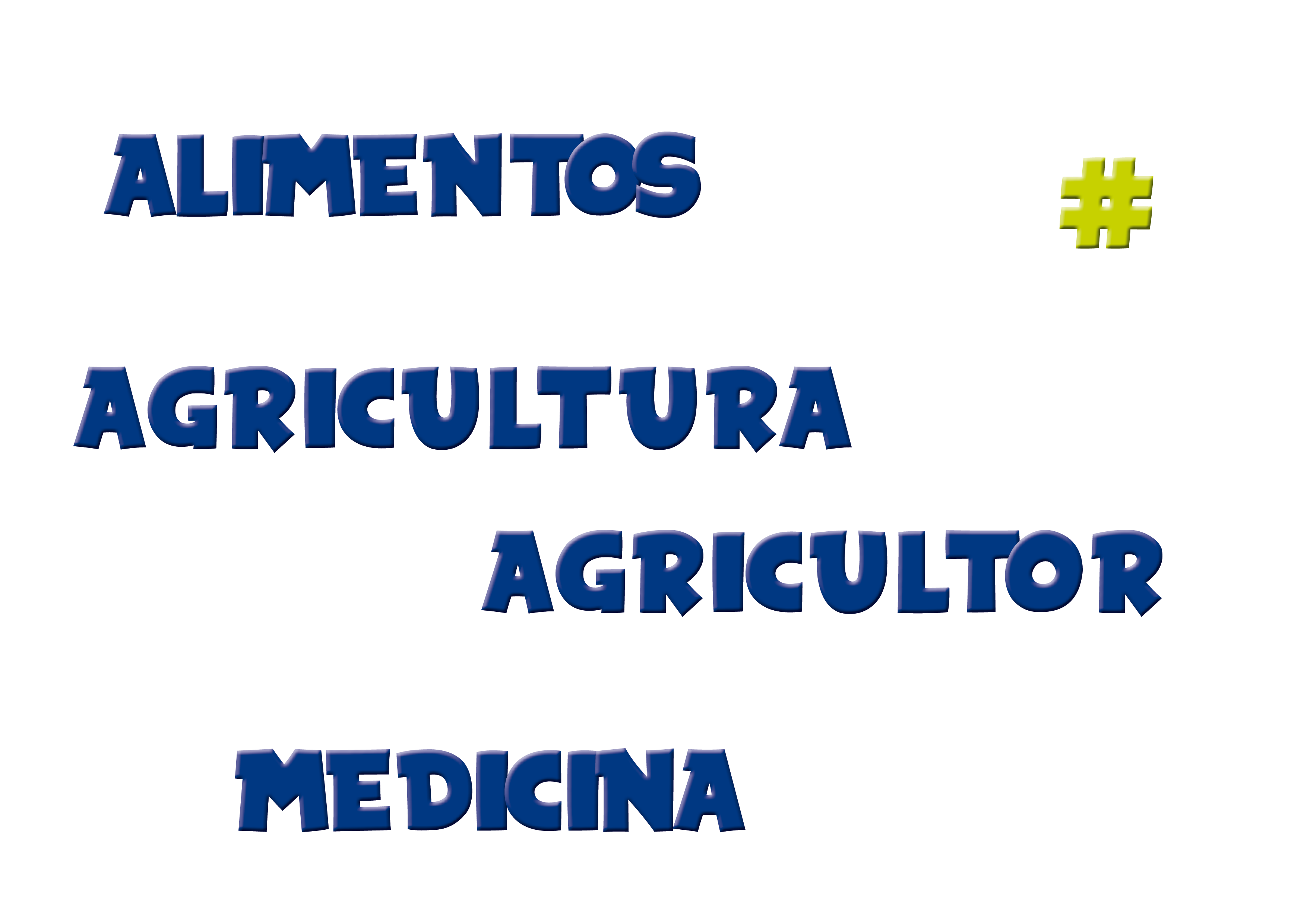 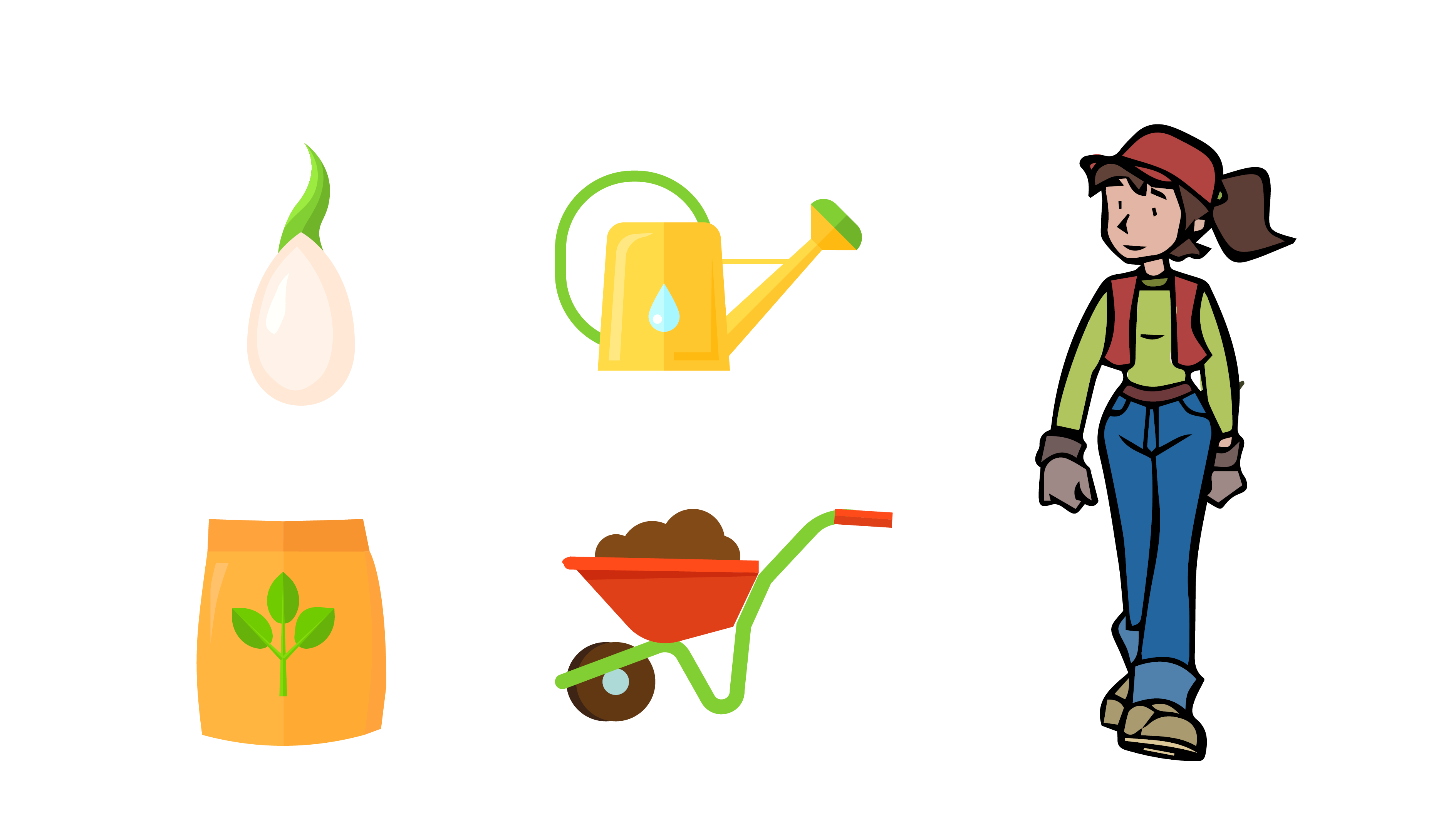 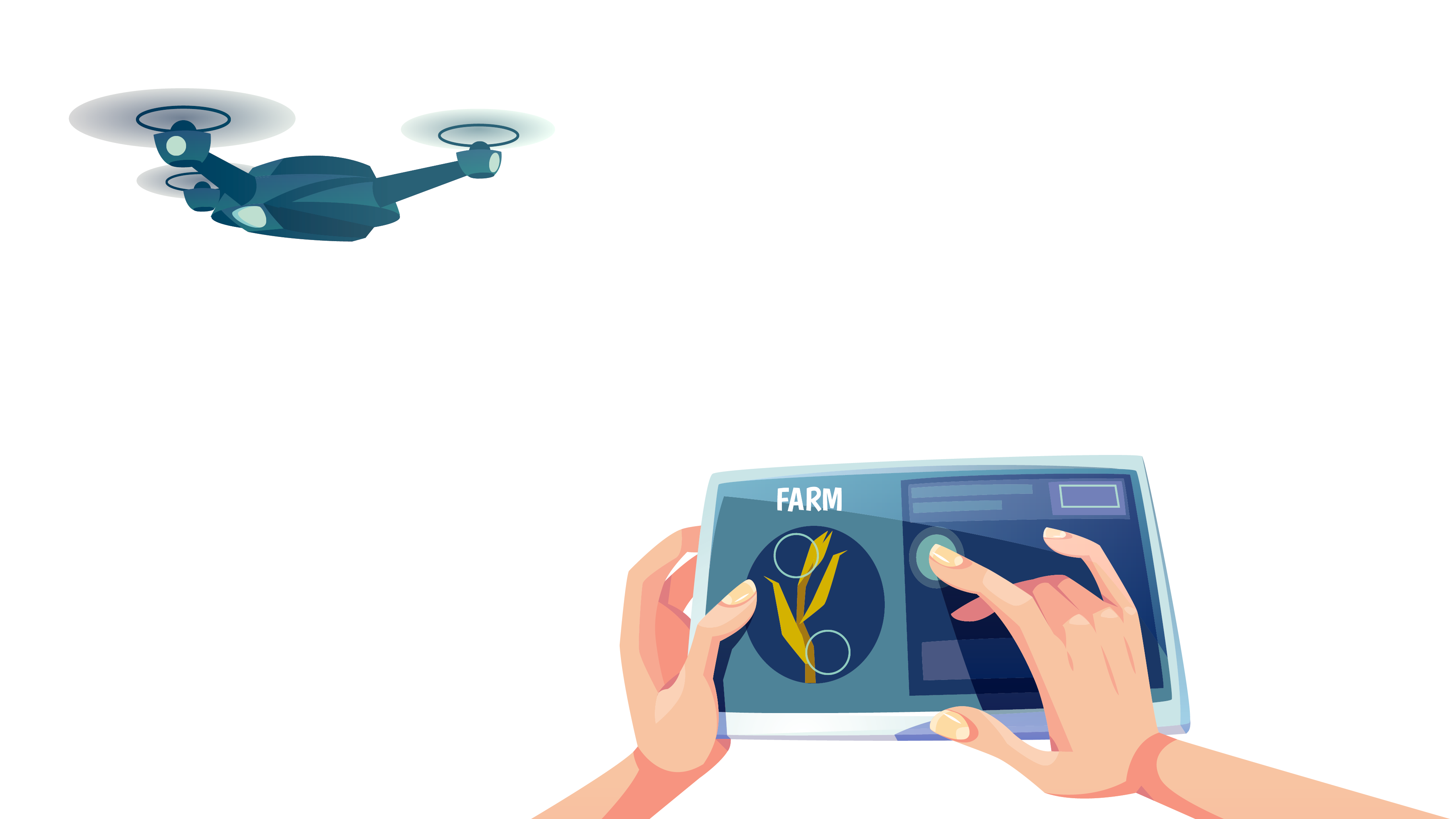 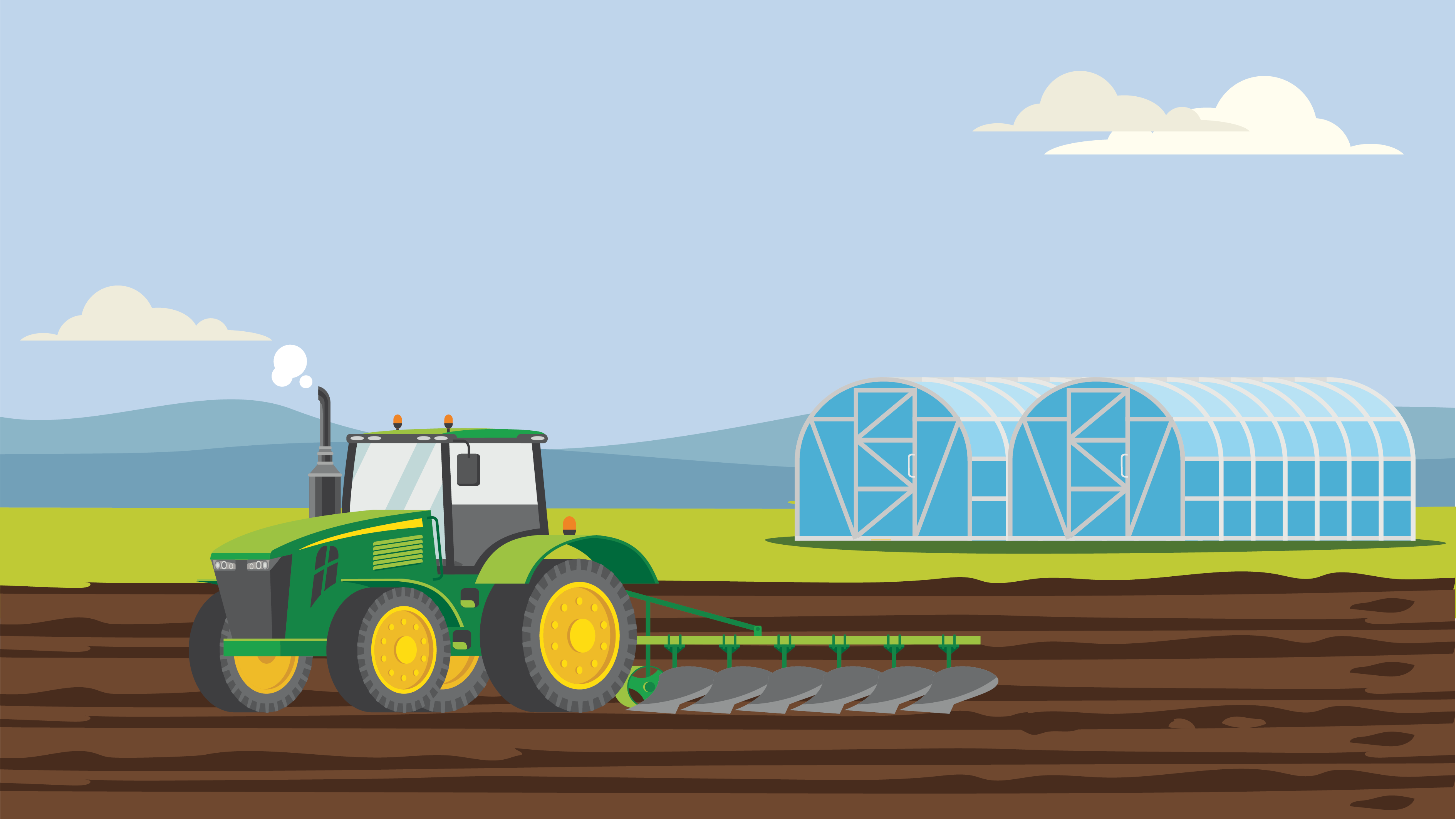 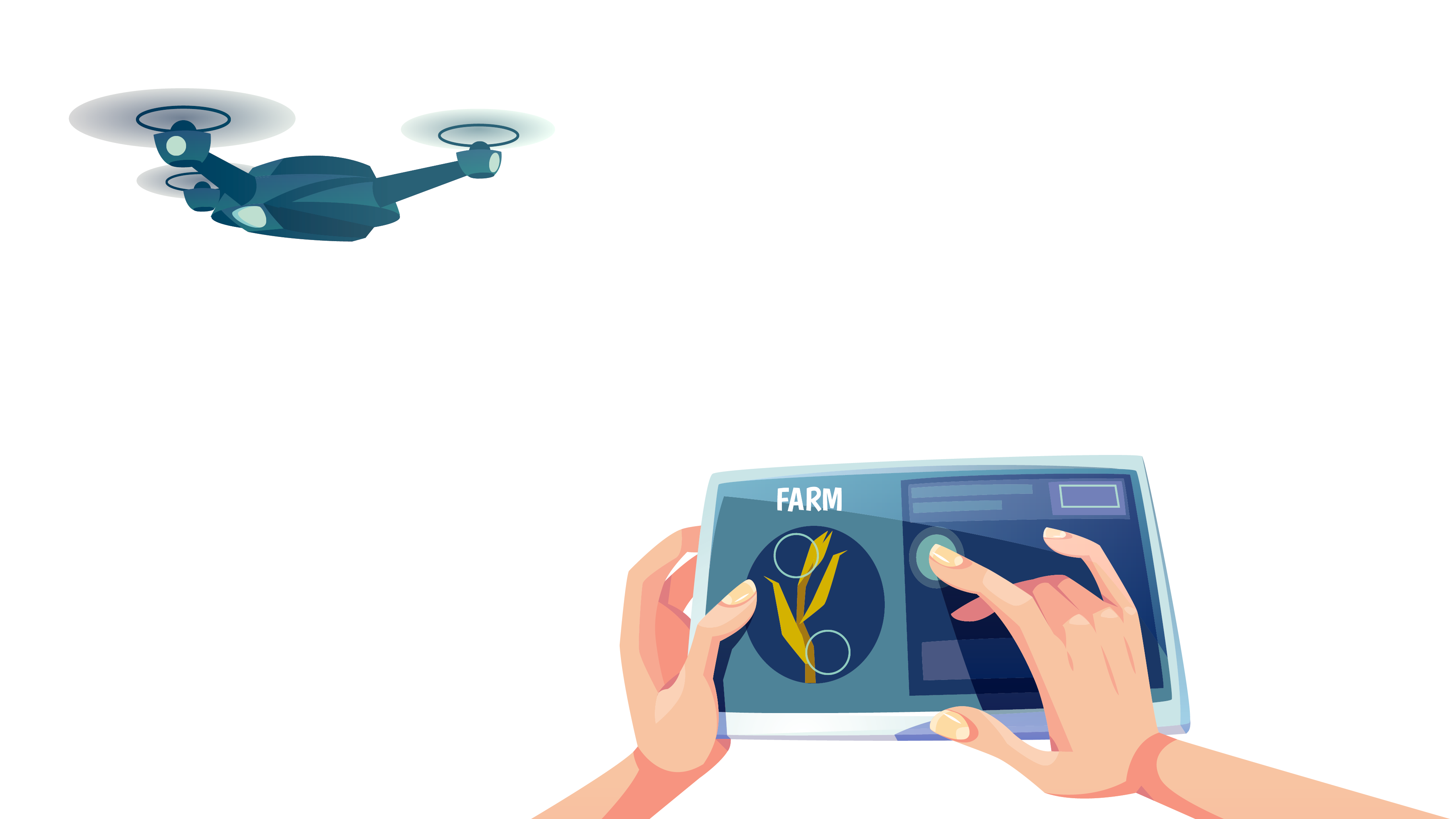 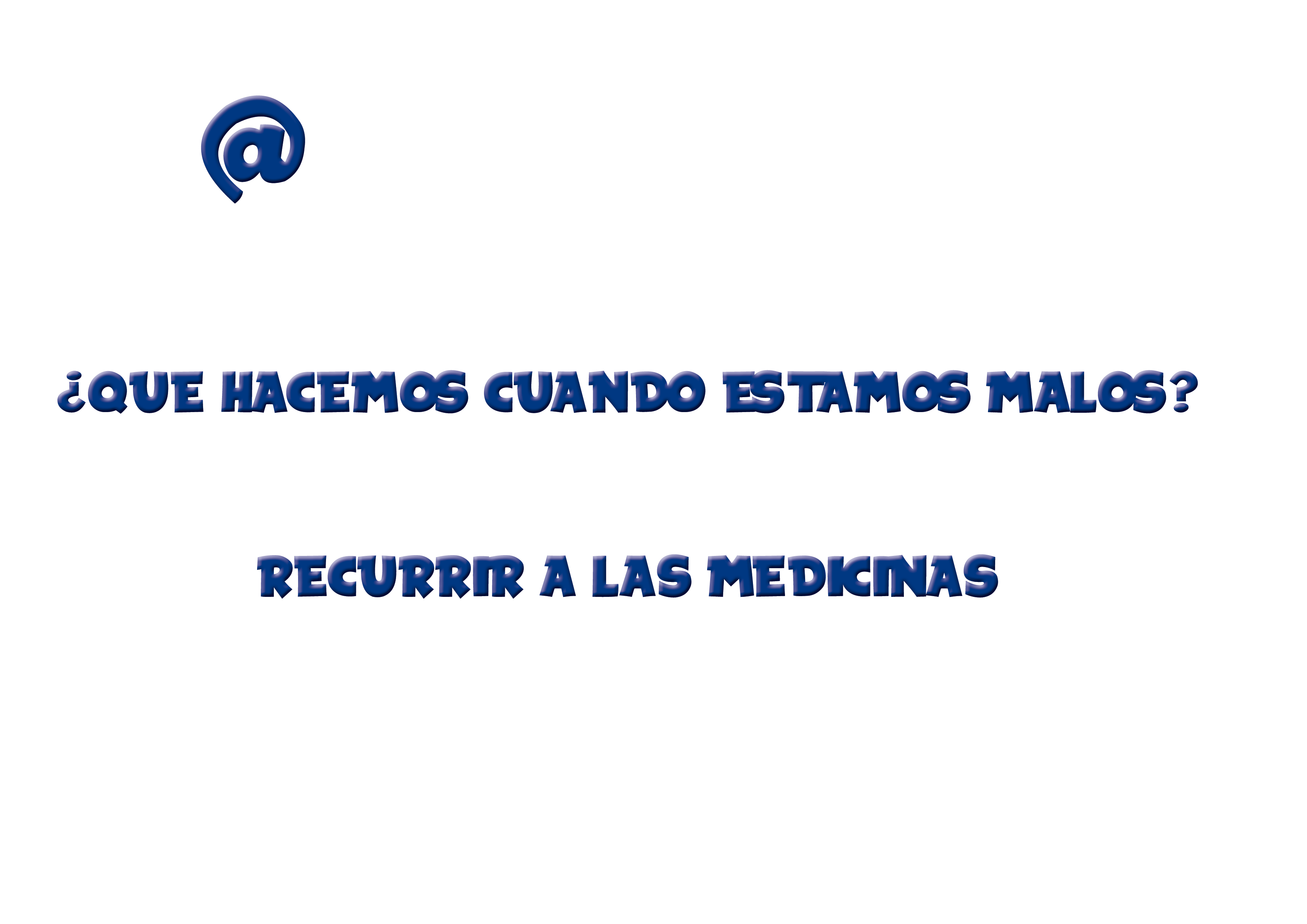 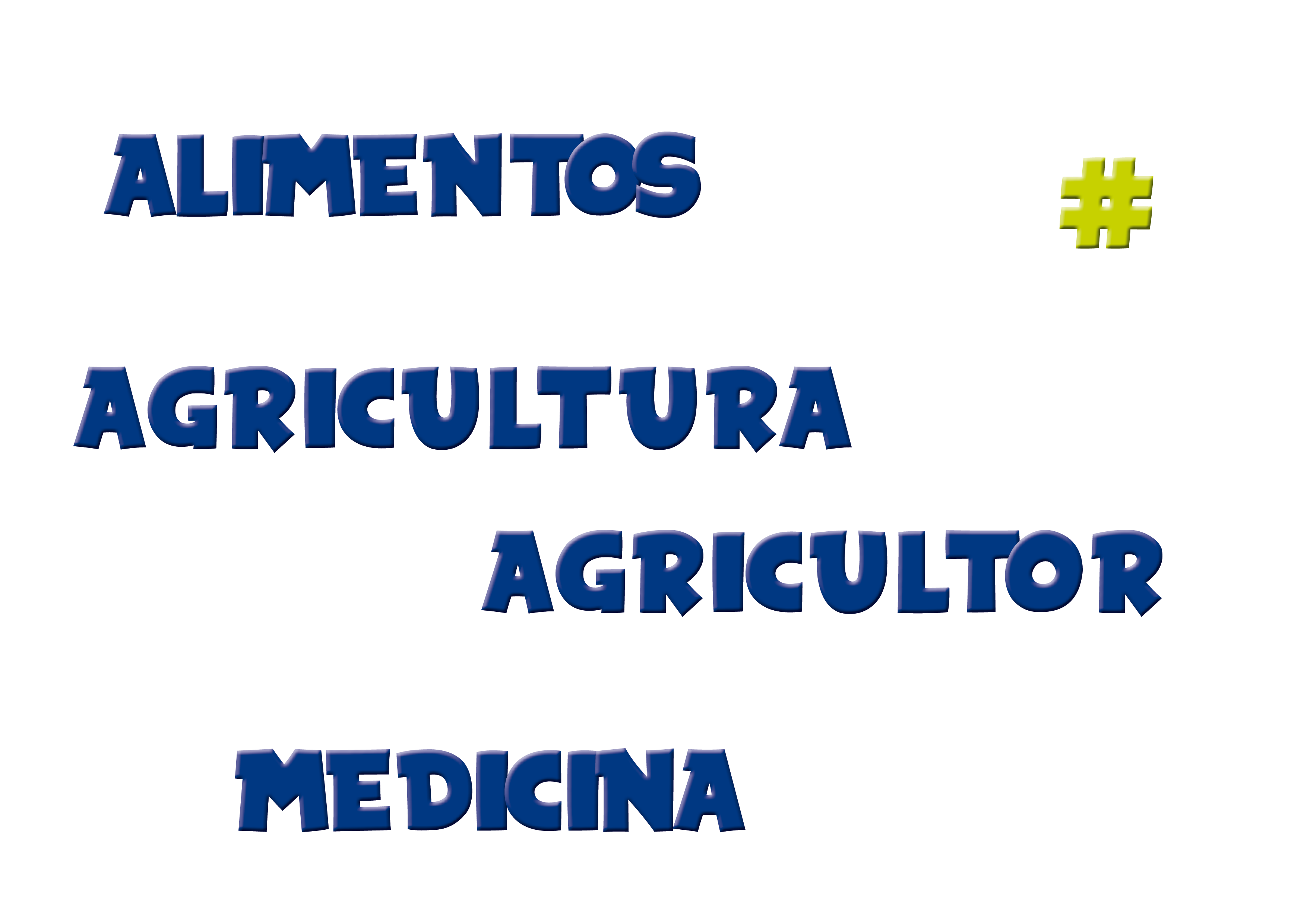 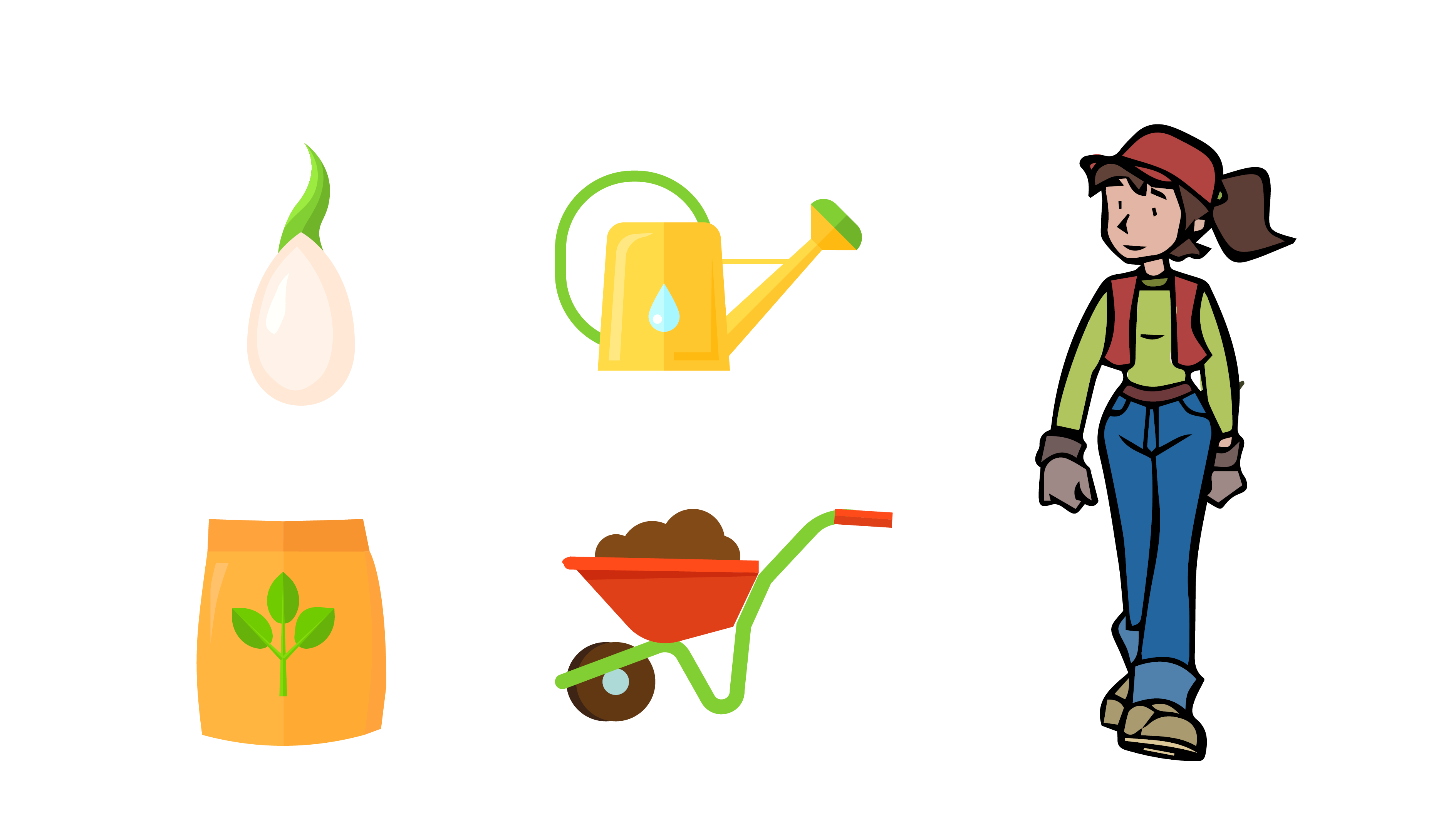 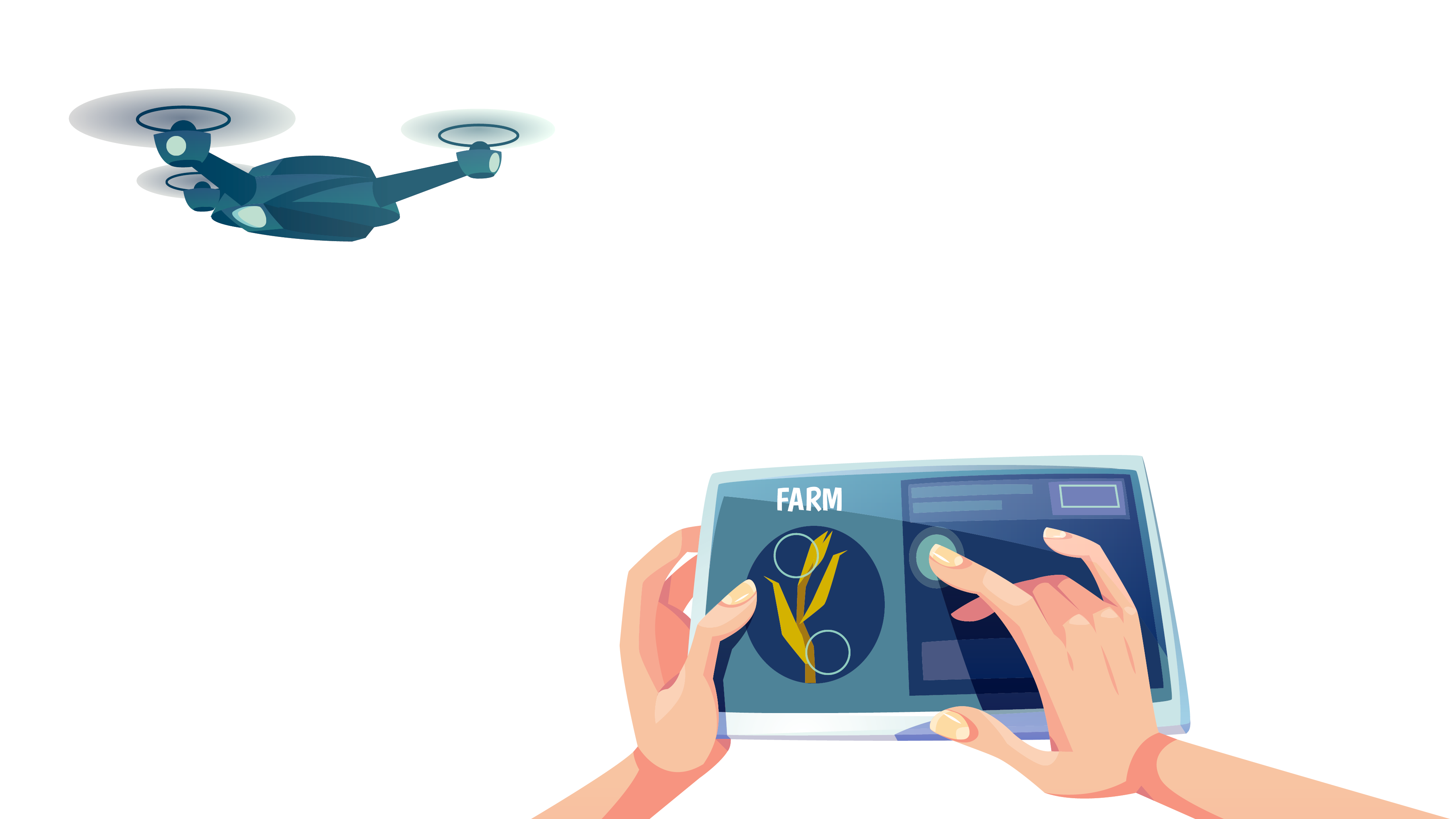 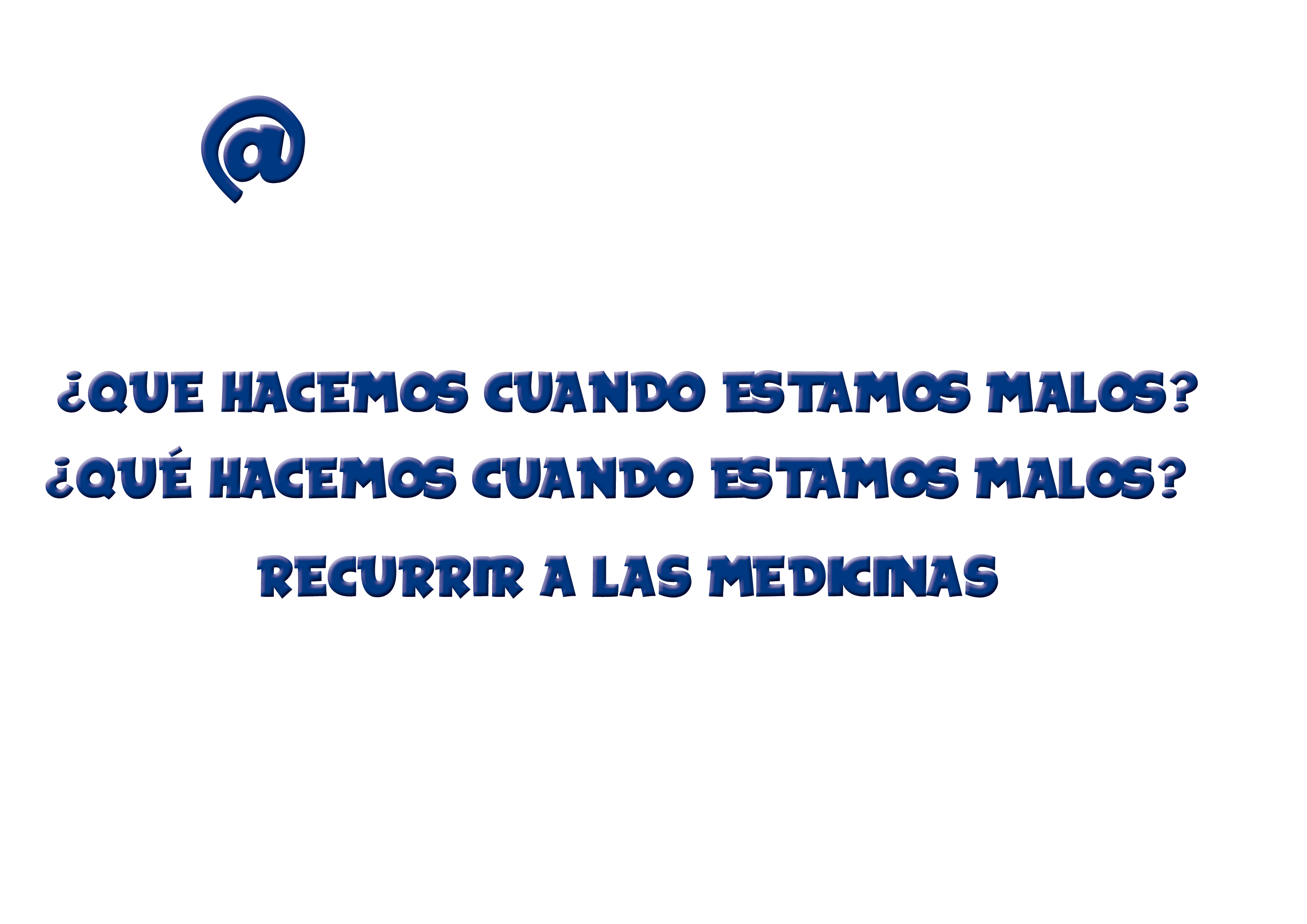 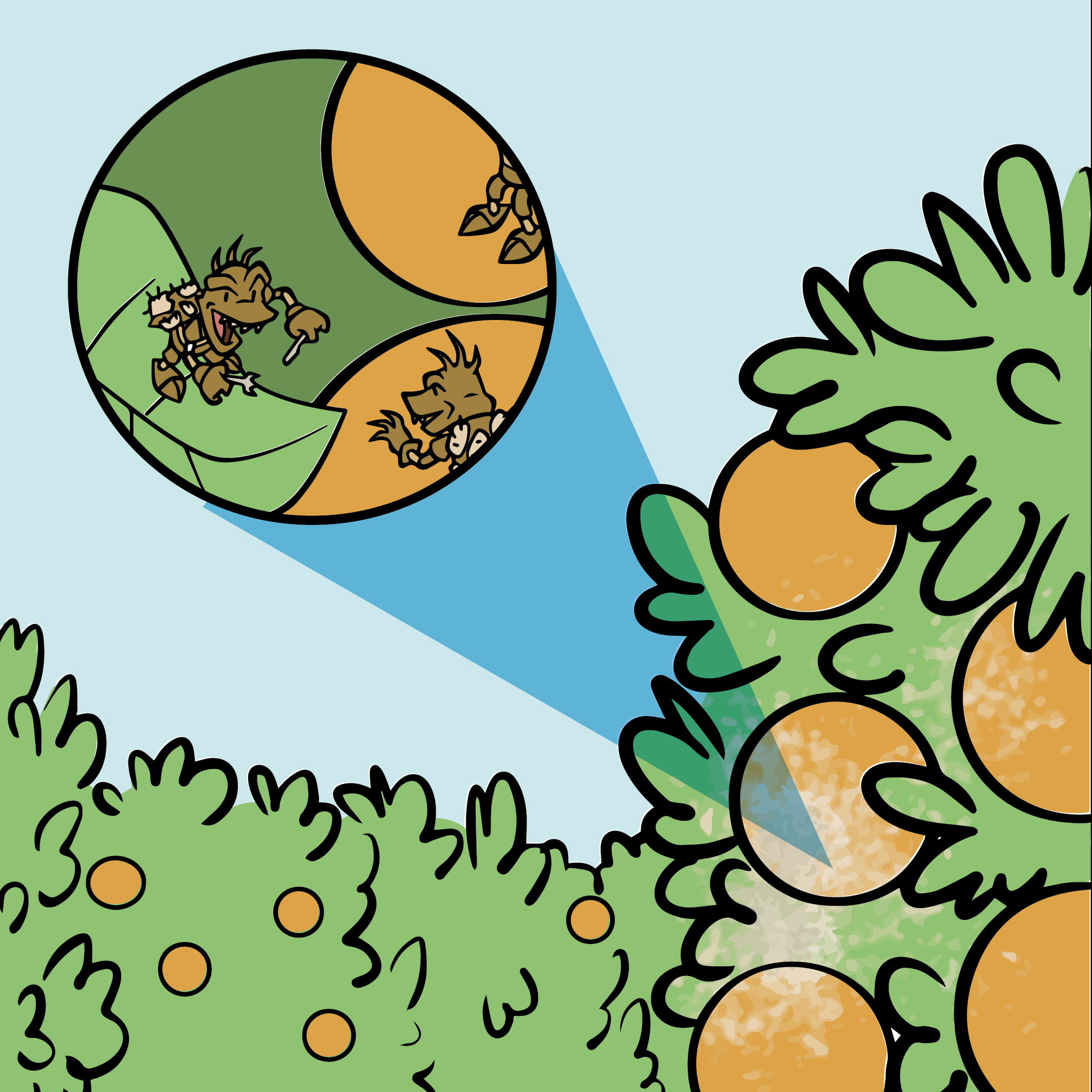 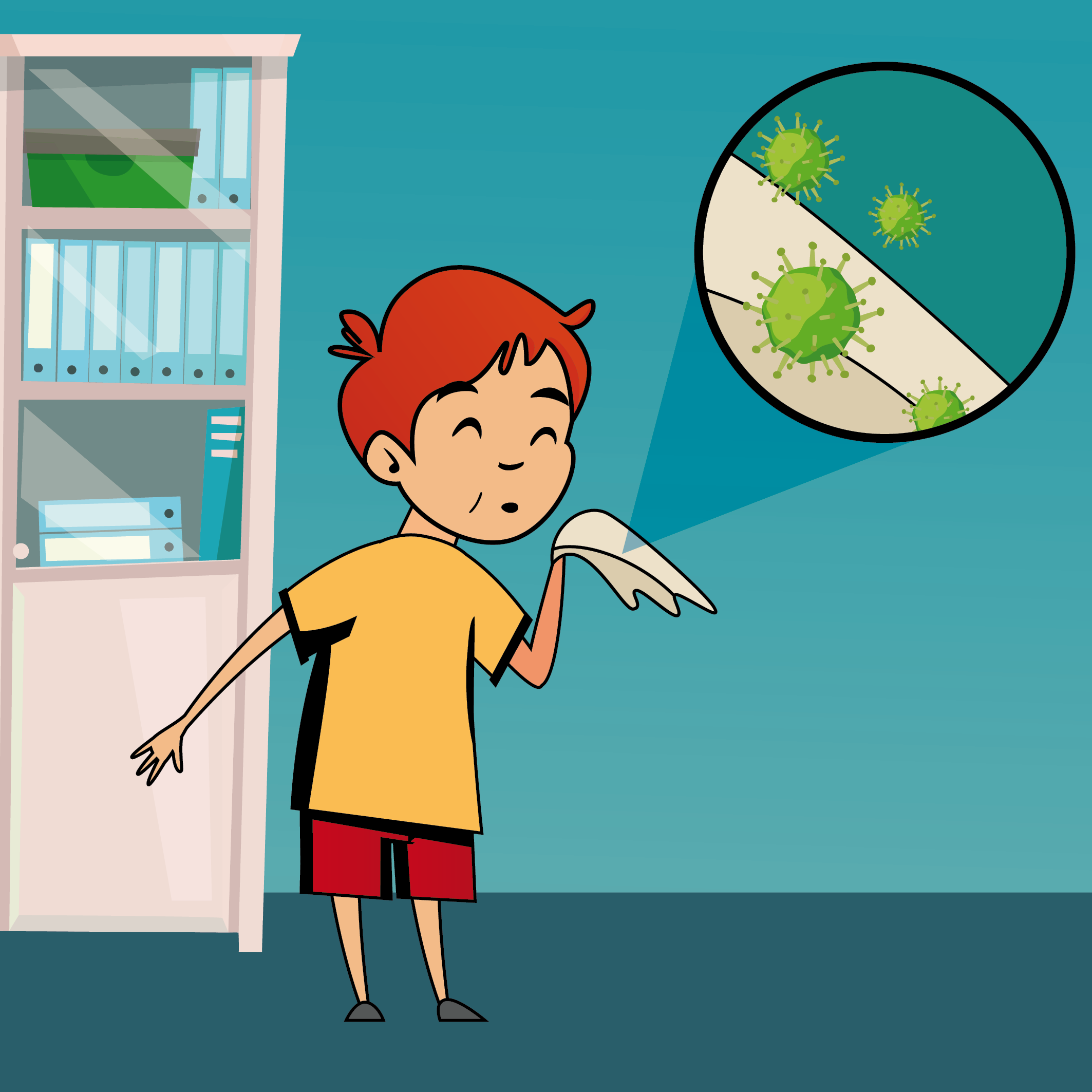 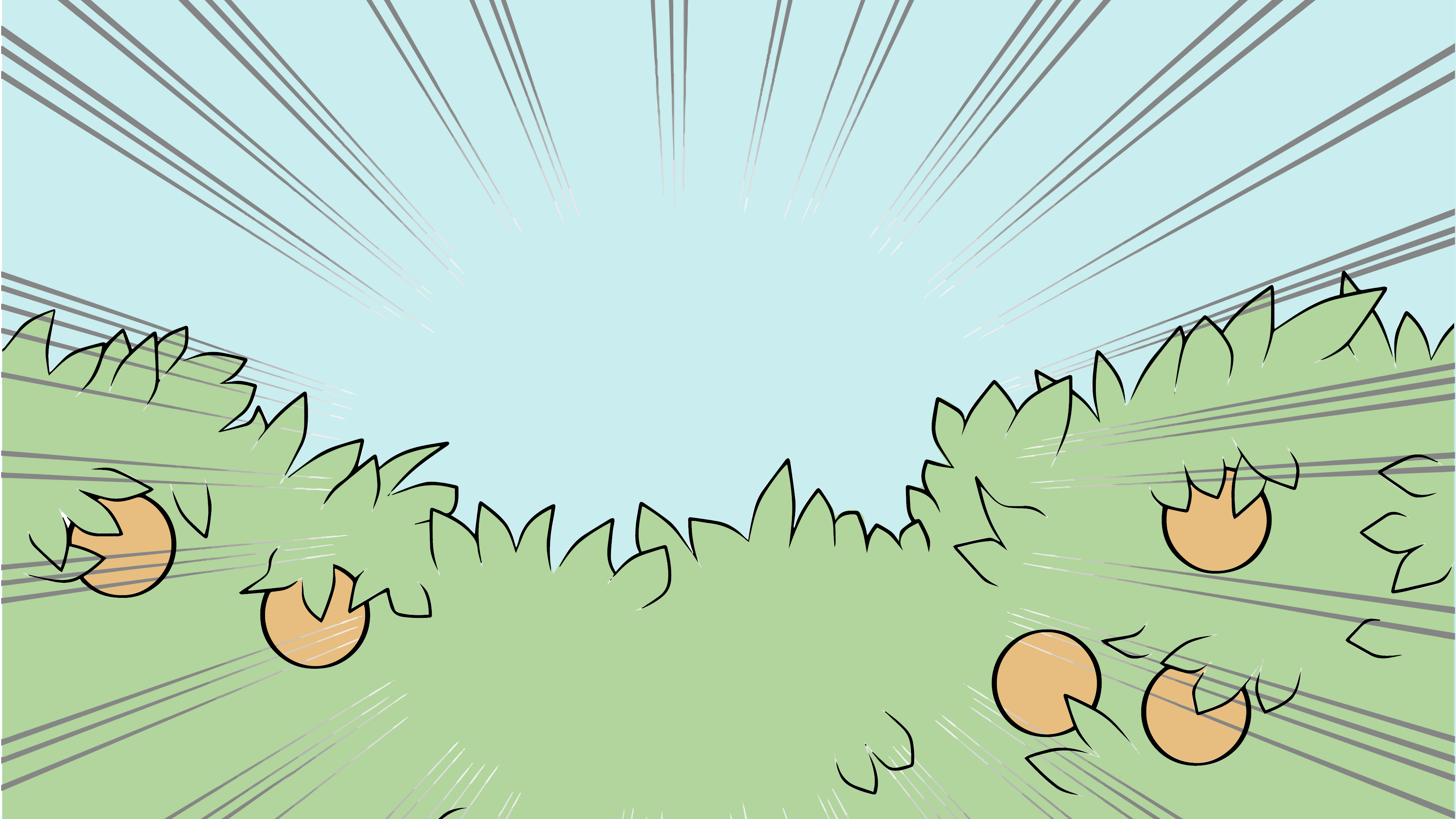 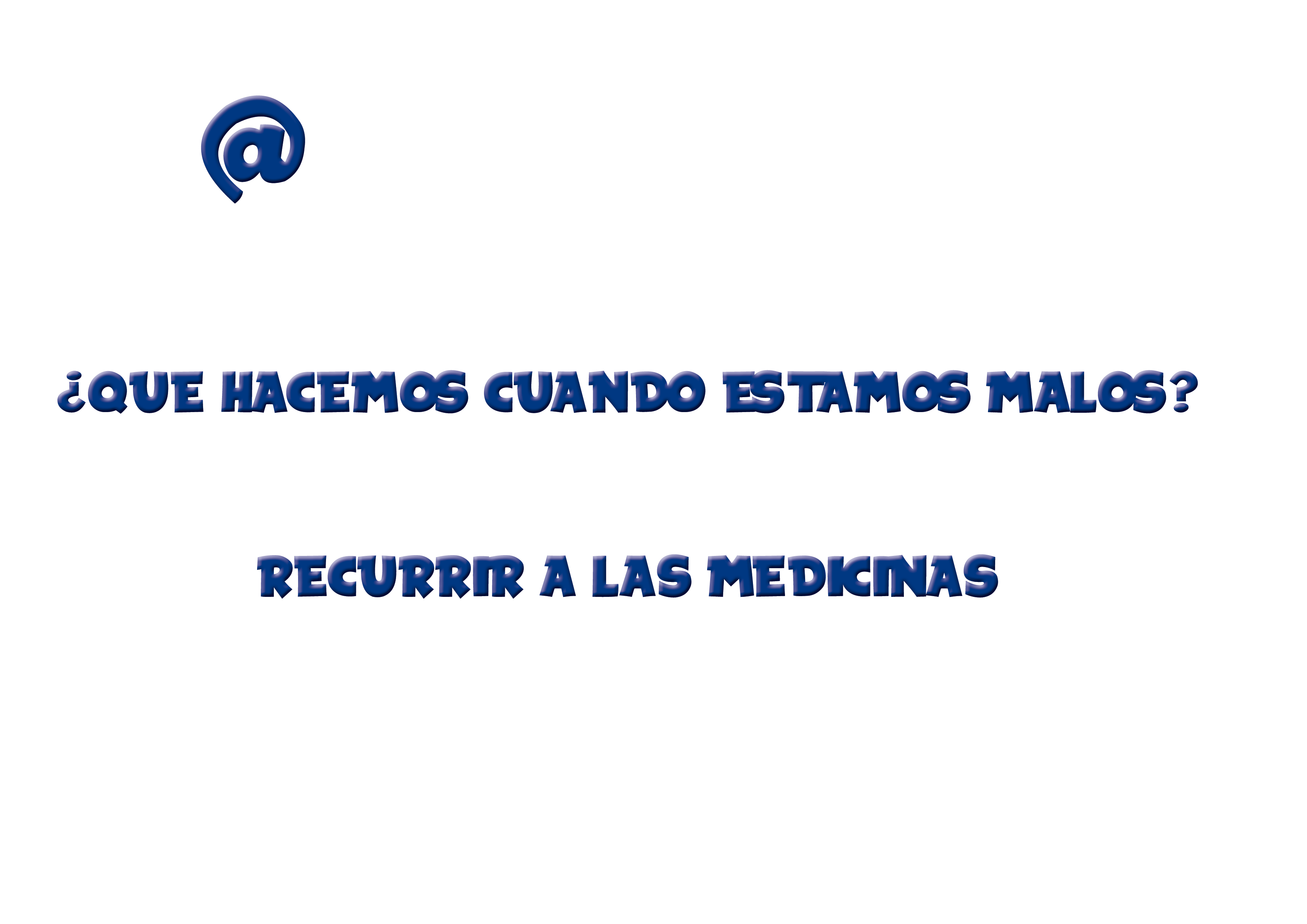 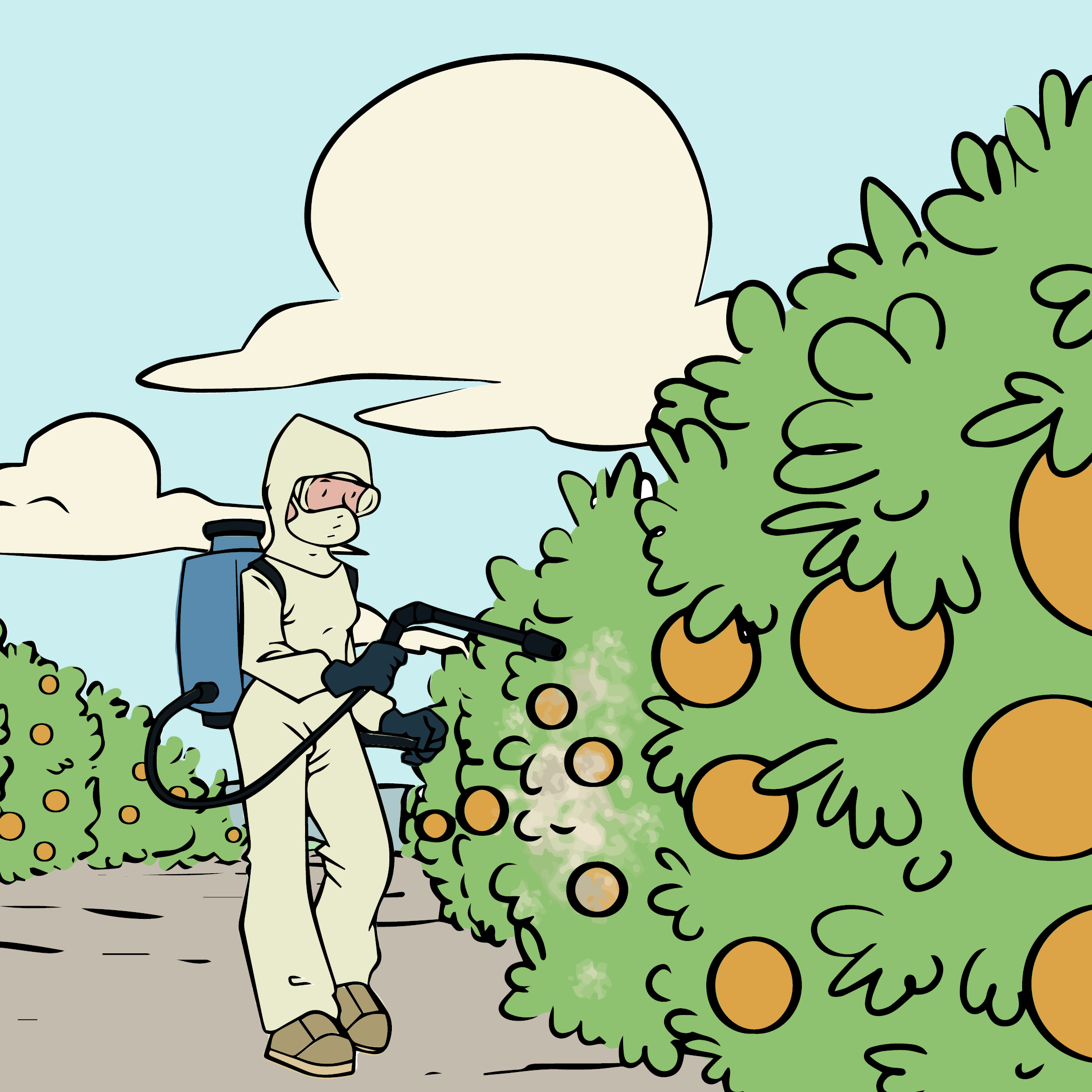 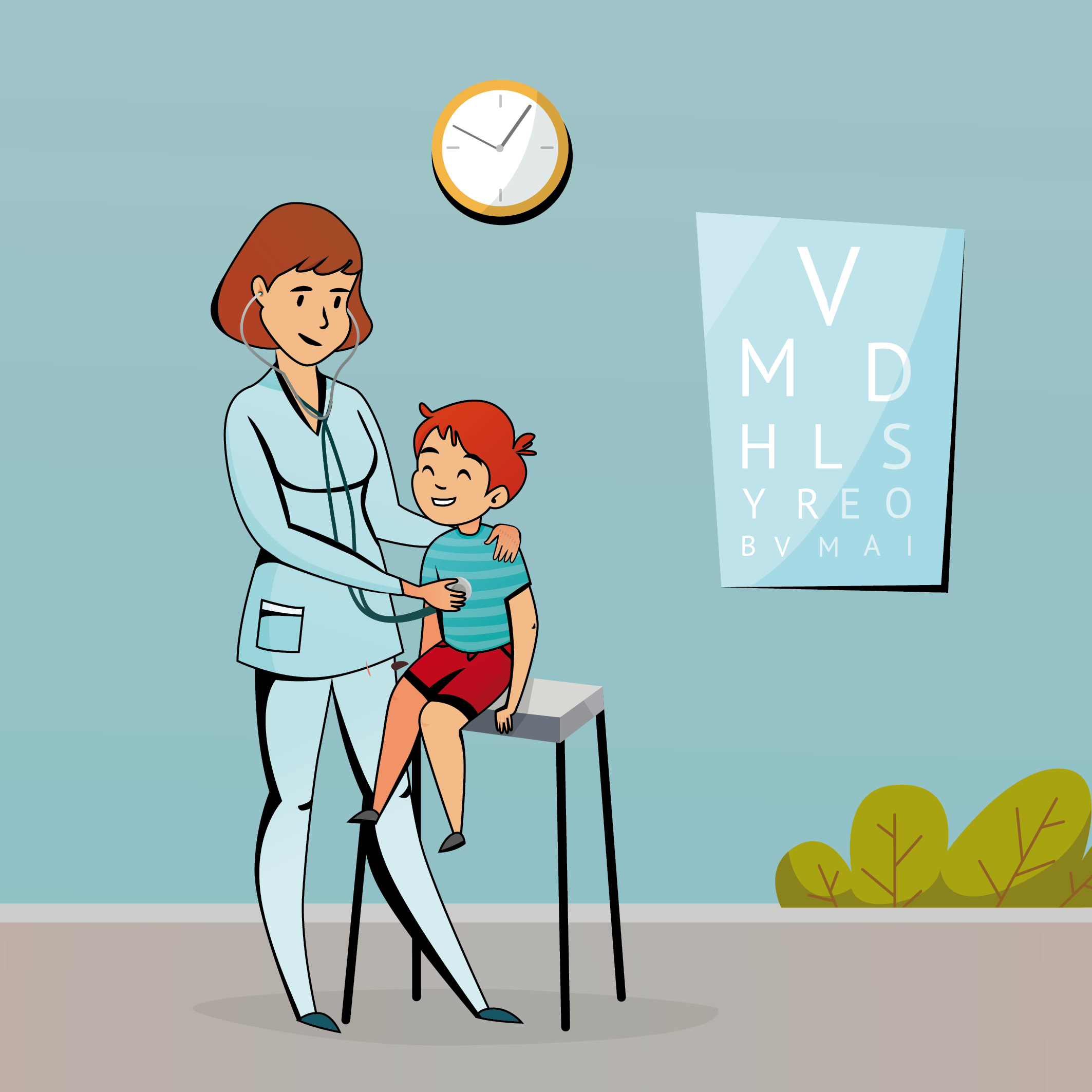 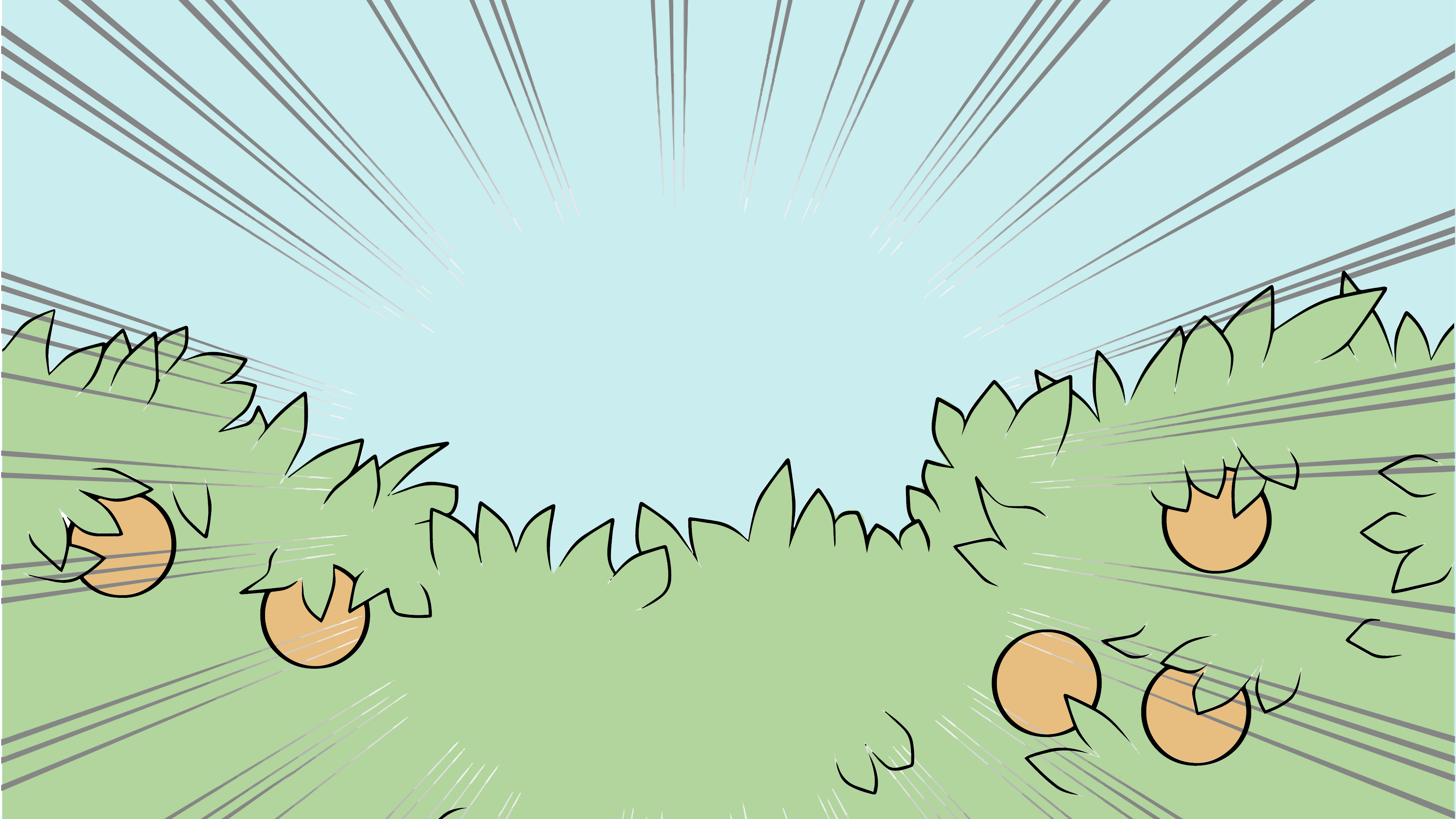 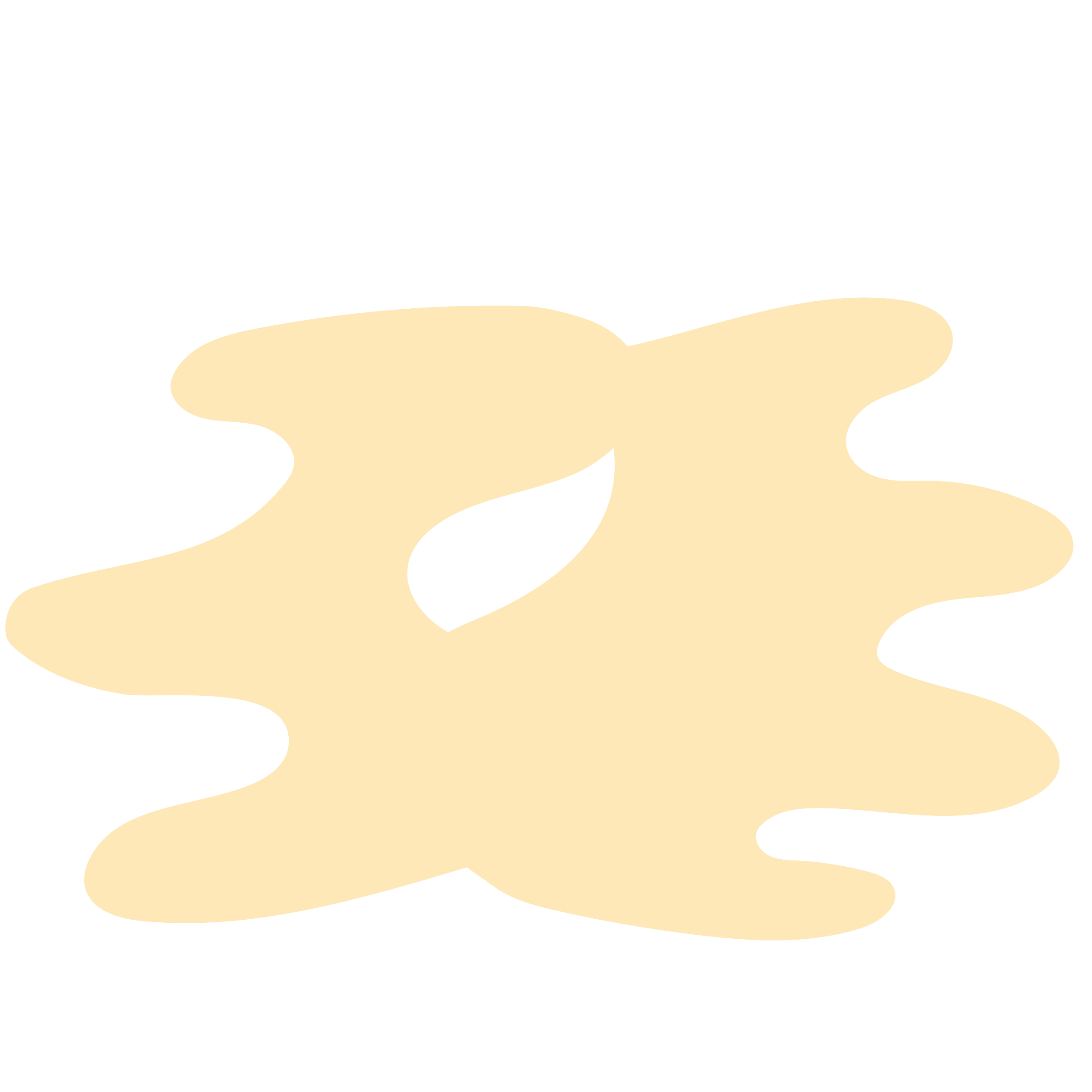 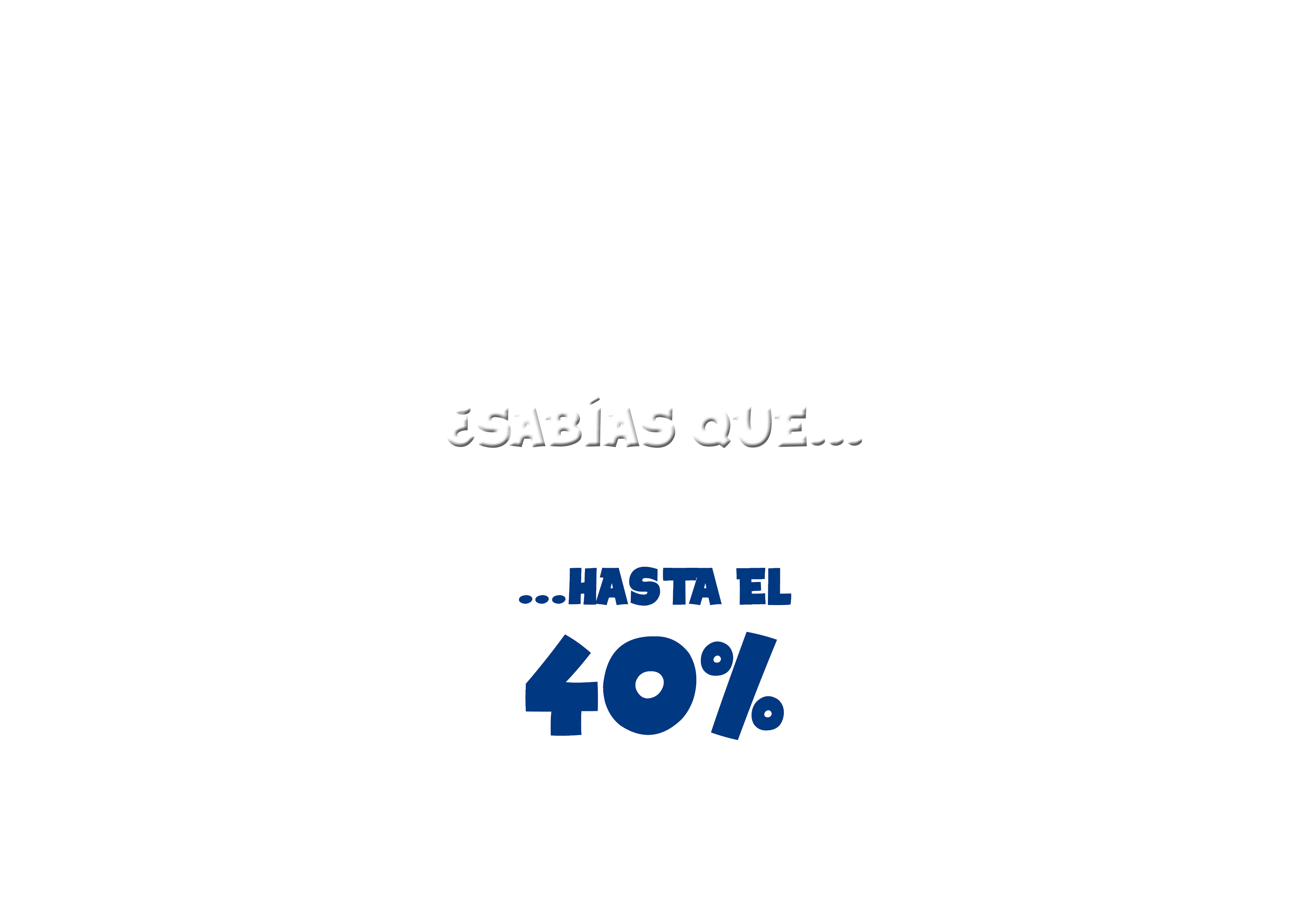 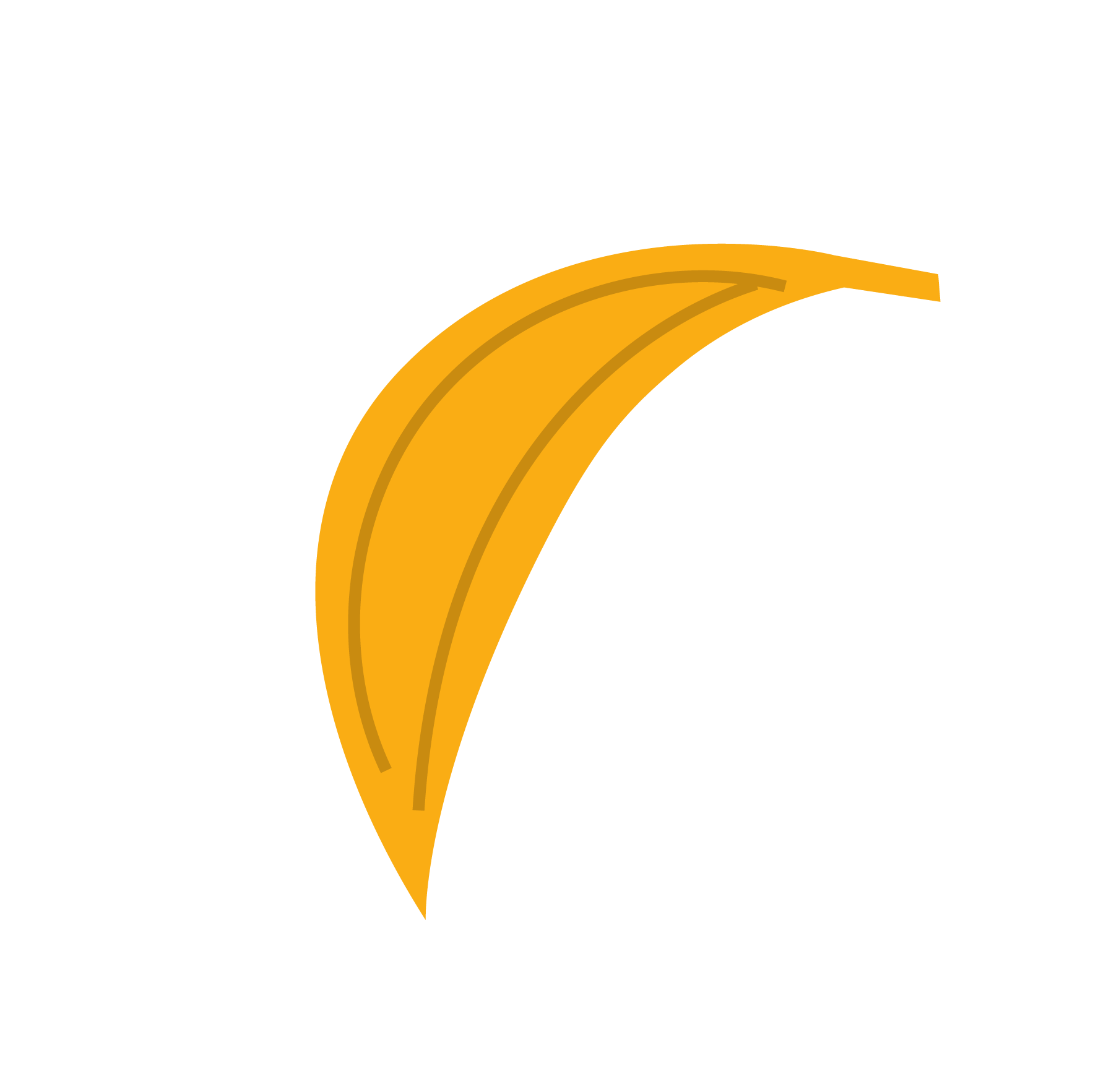 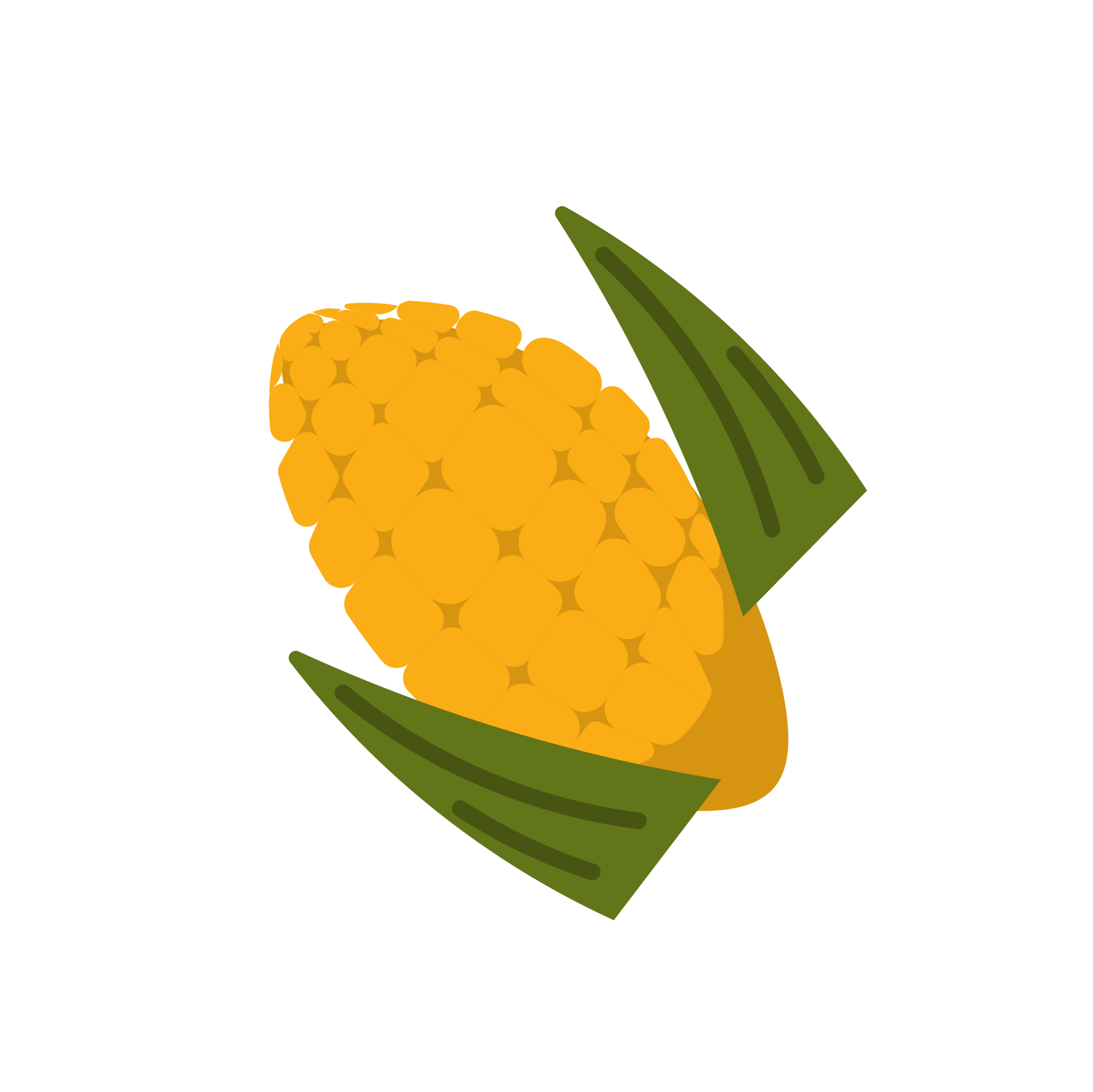 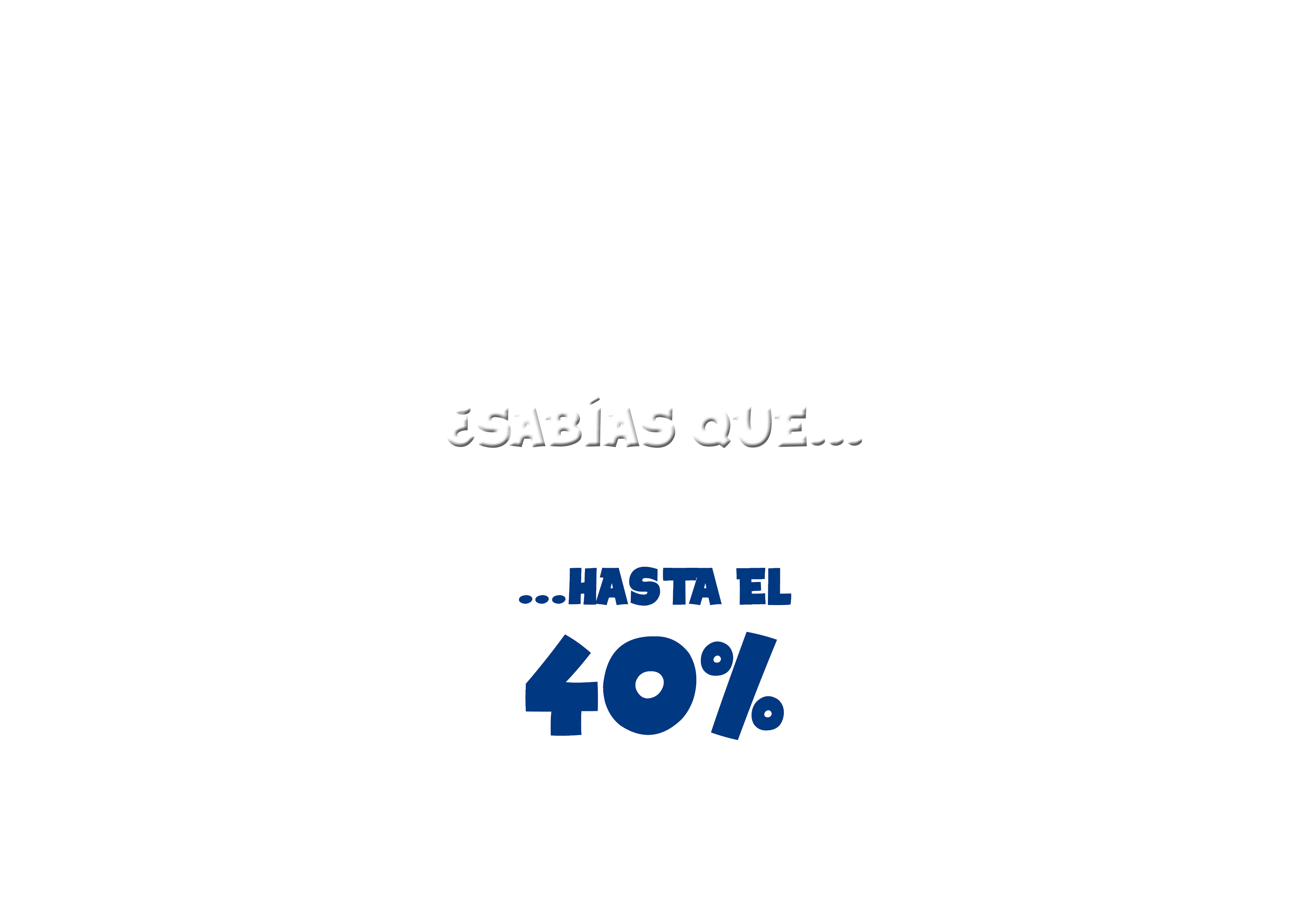 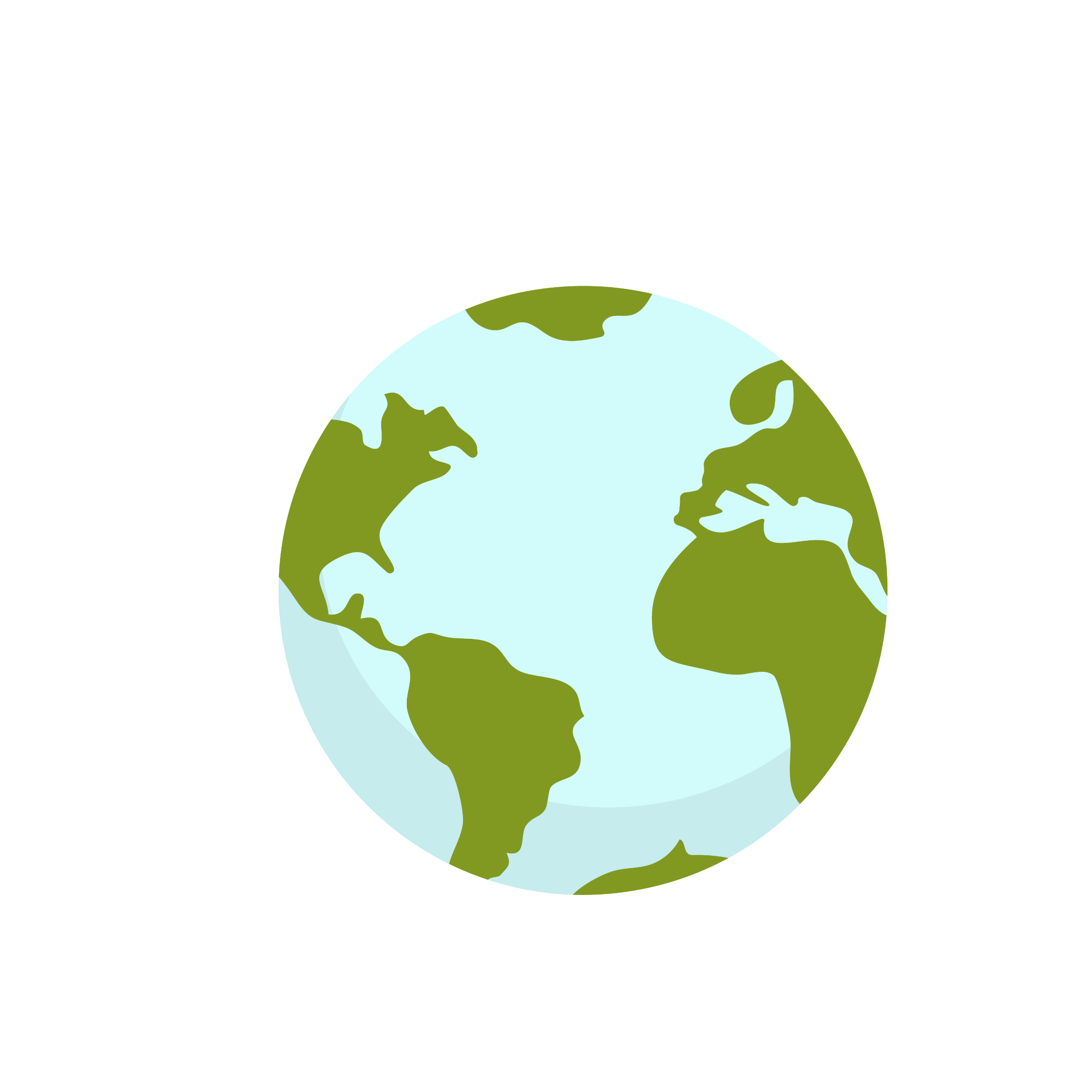 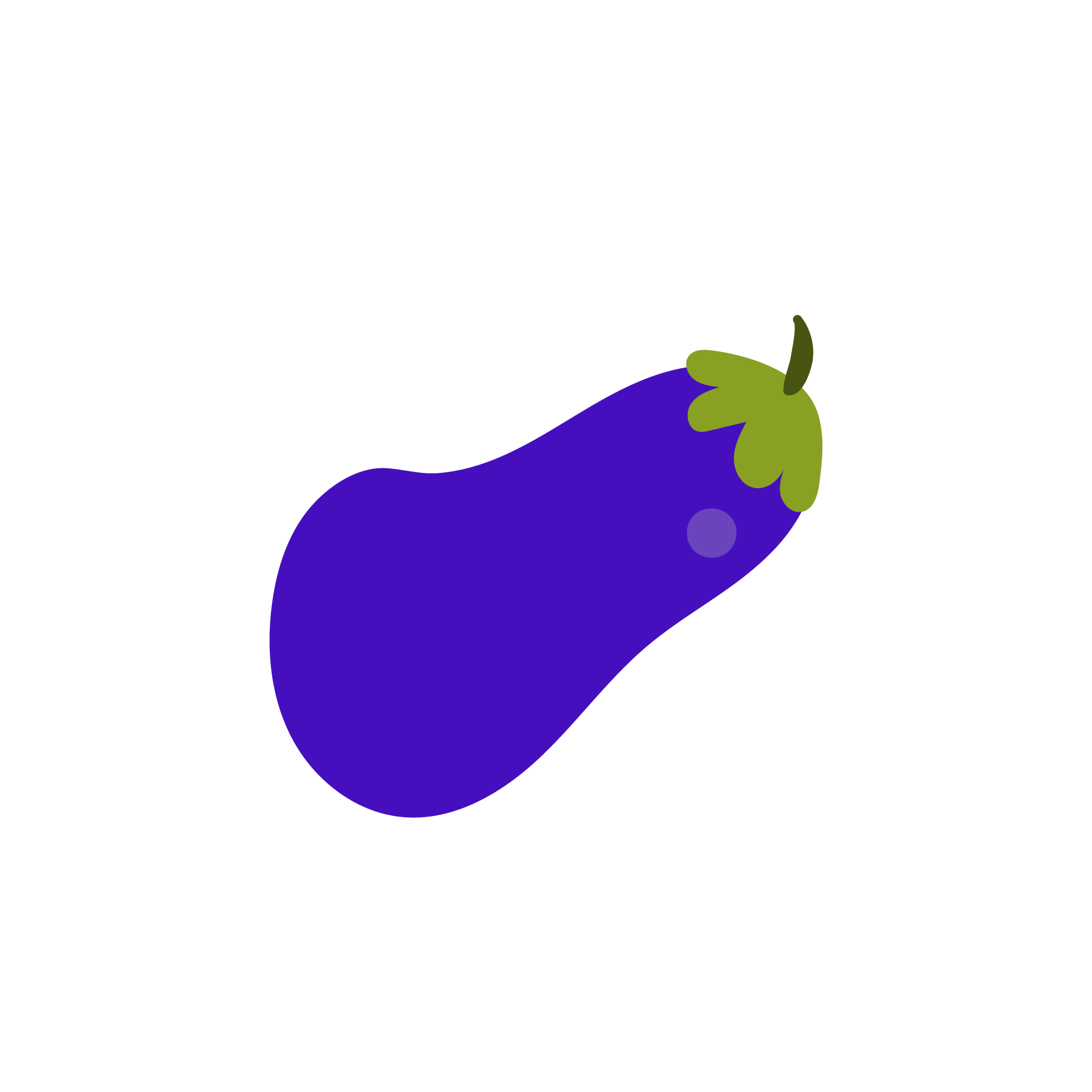 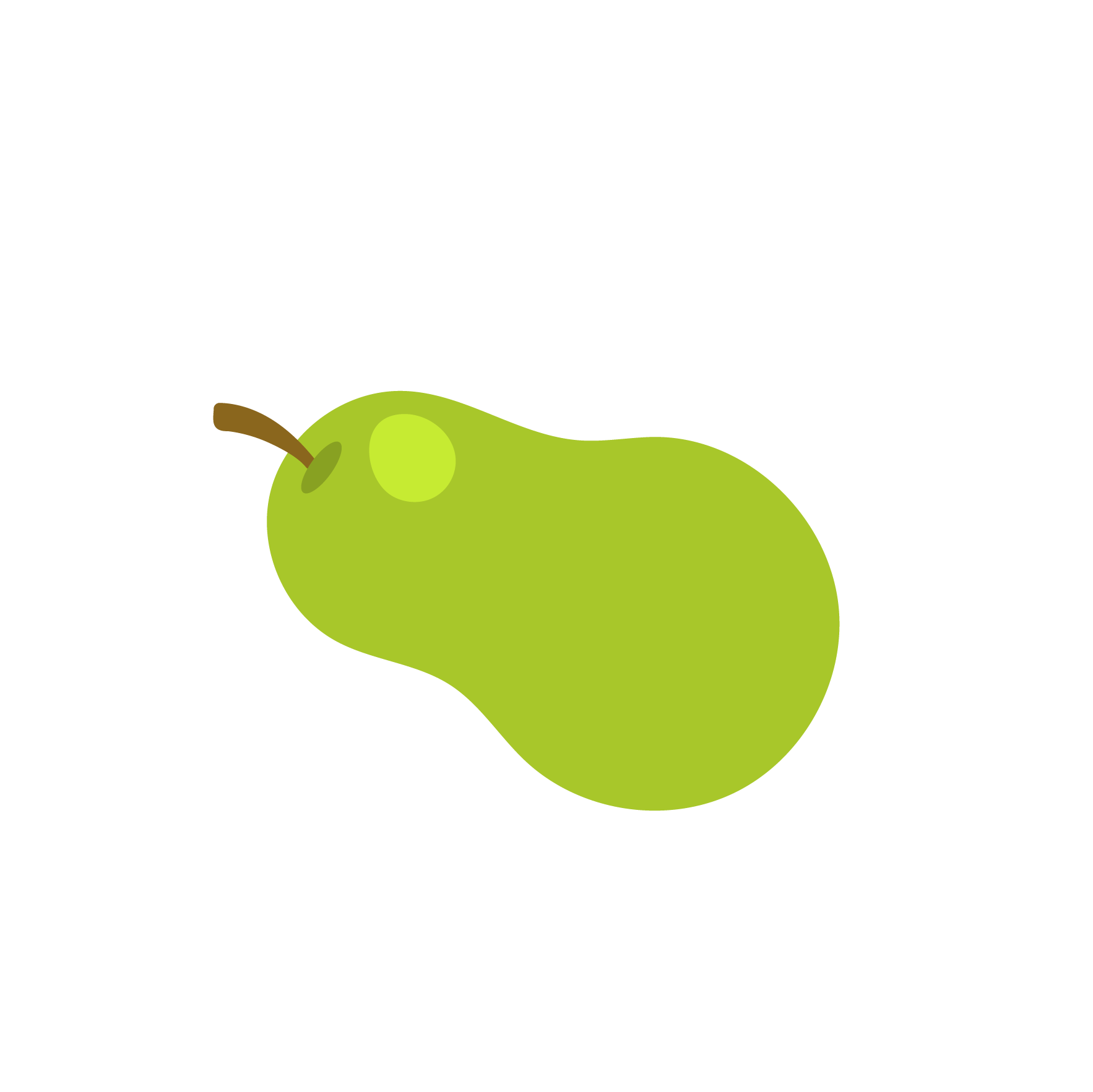 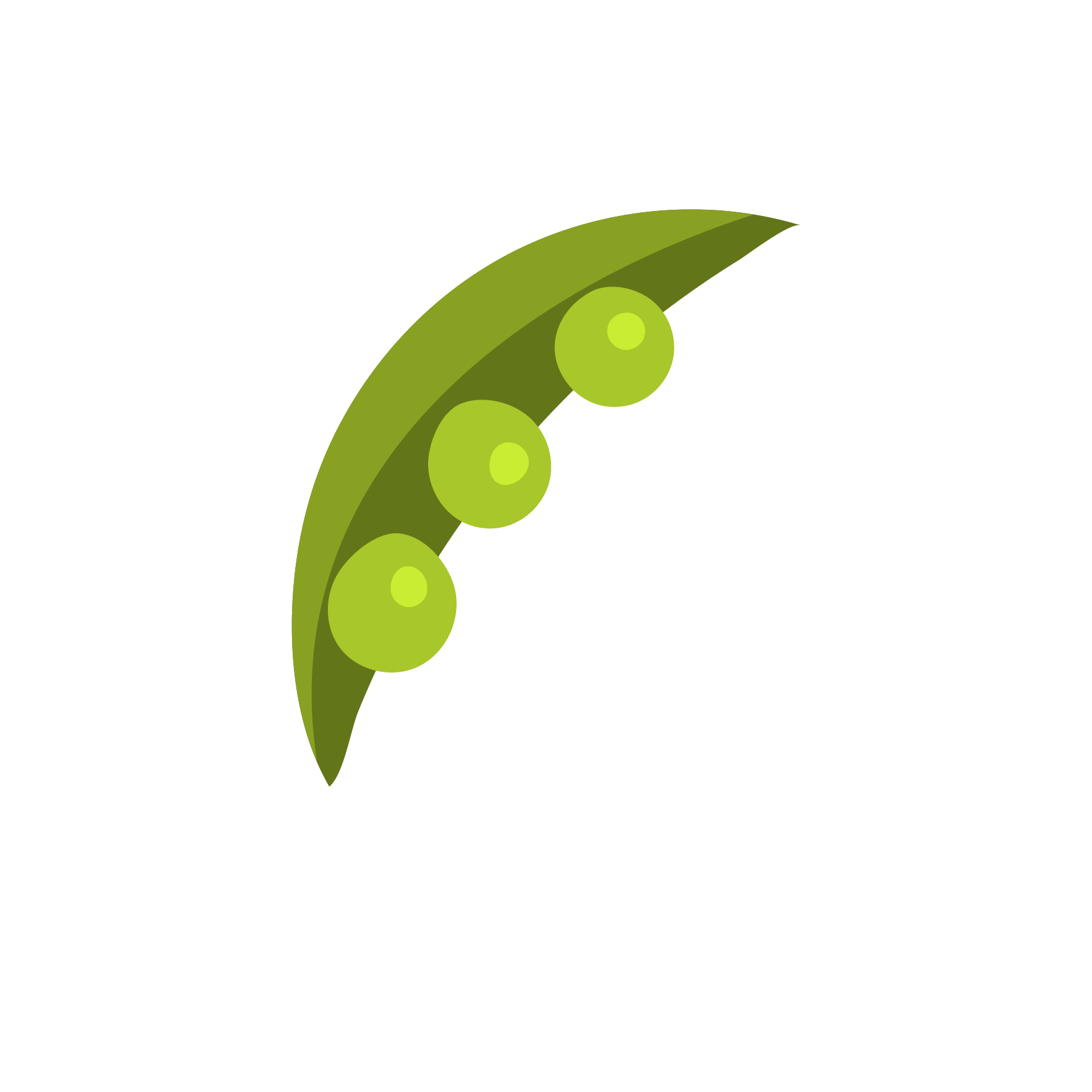 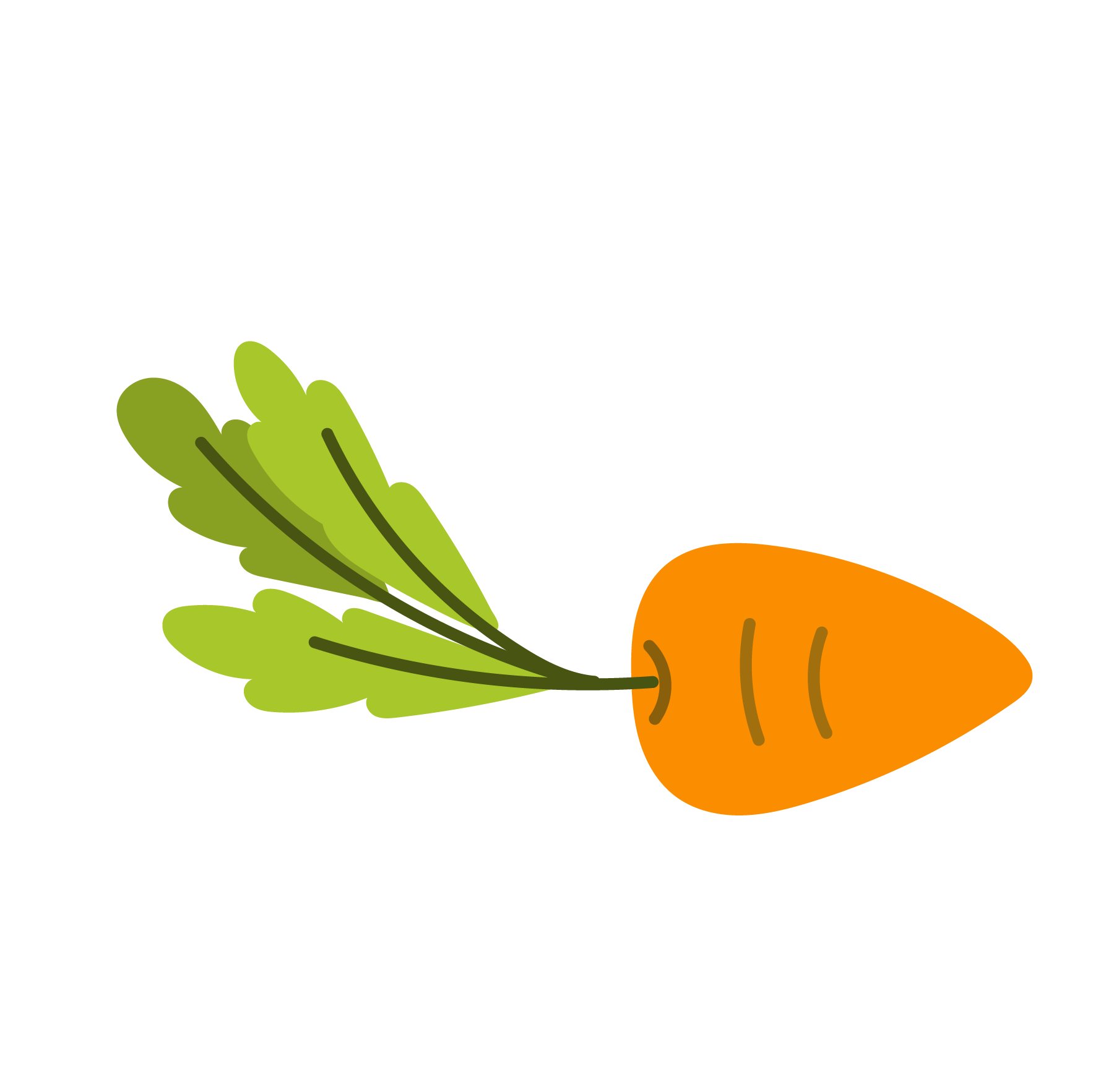 de la producción potencial de cultivos a nivel mundial se pierde anualmente por plagas y enfermedades?
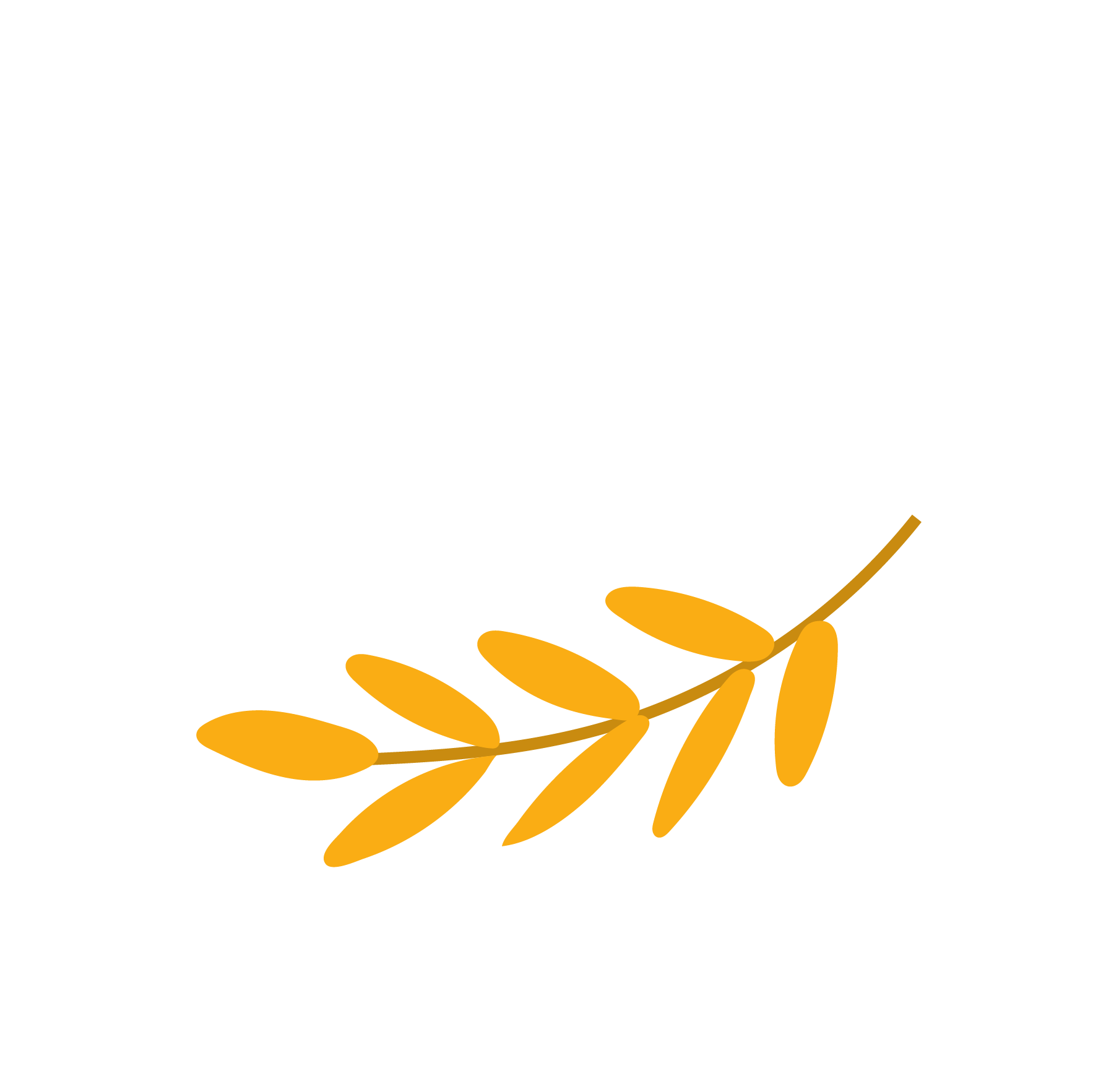 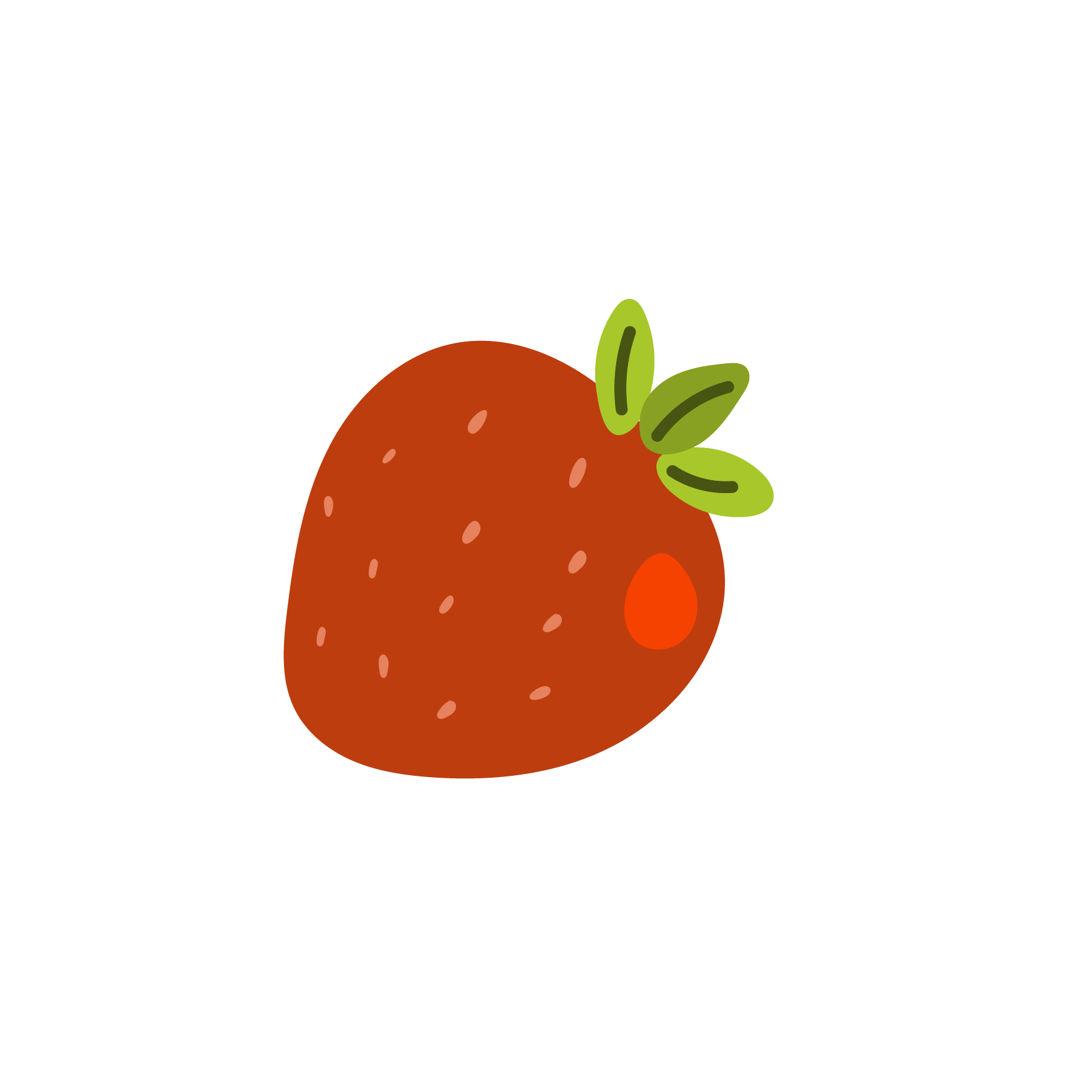 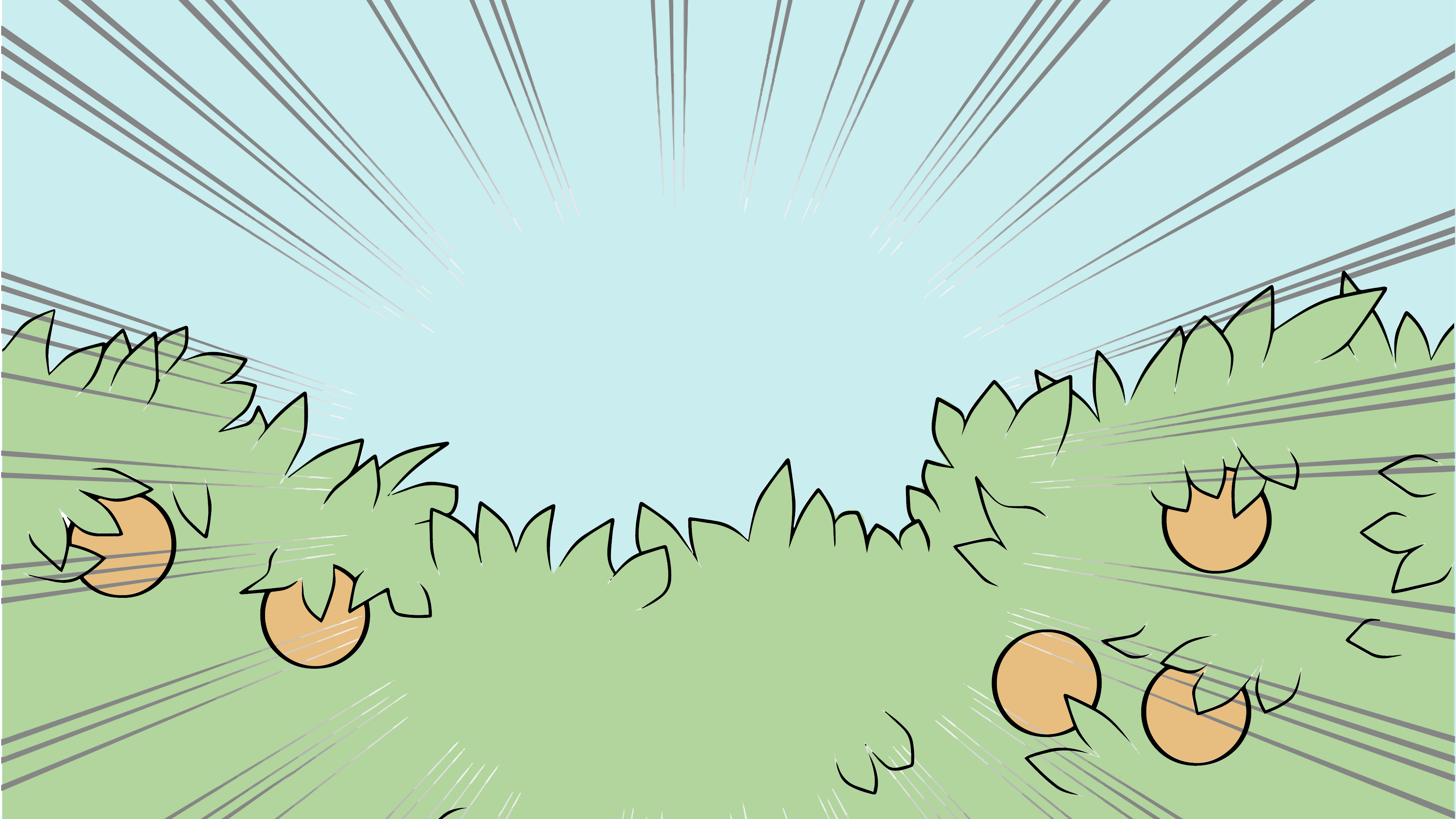 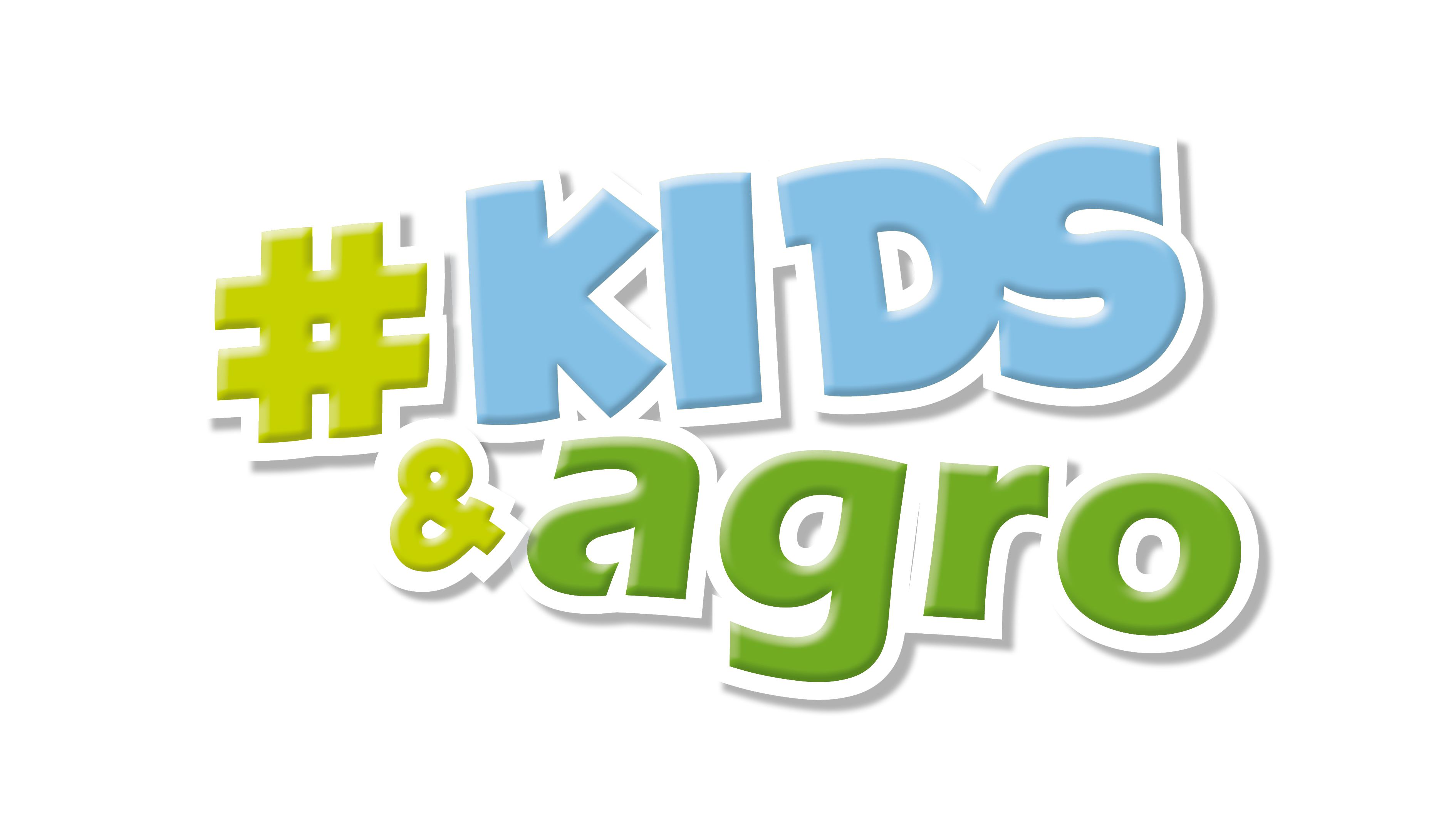 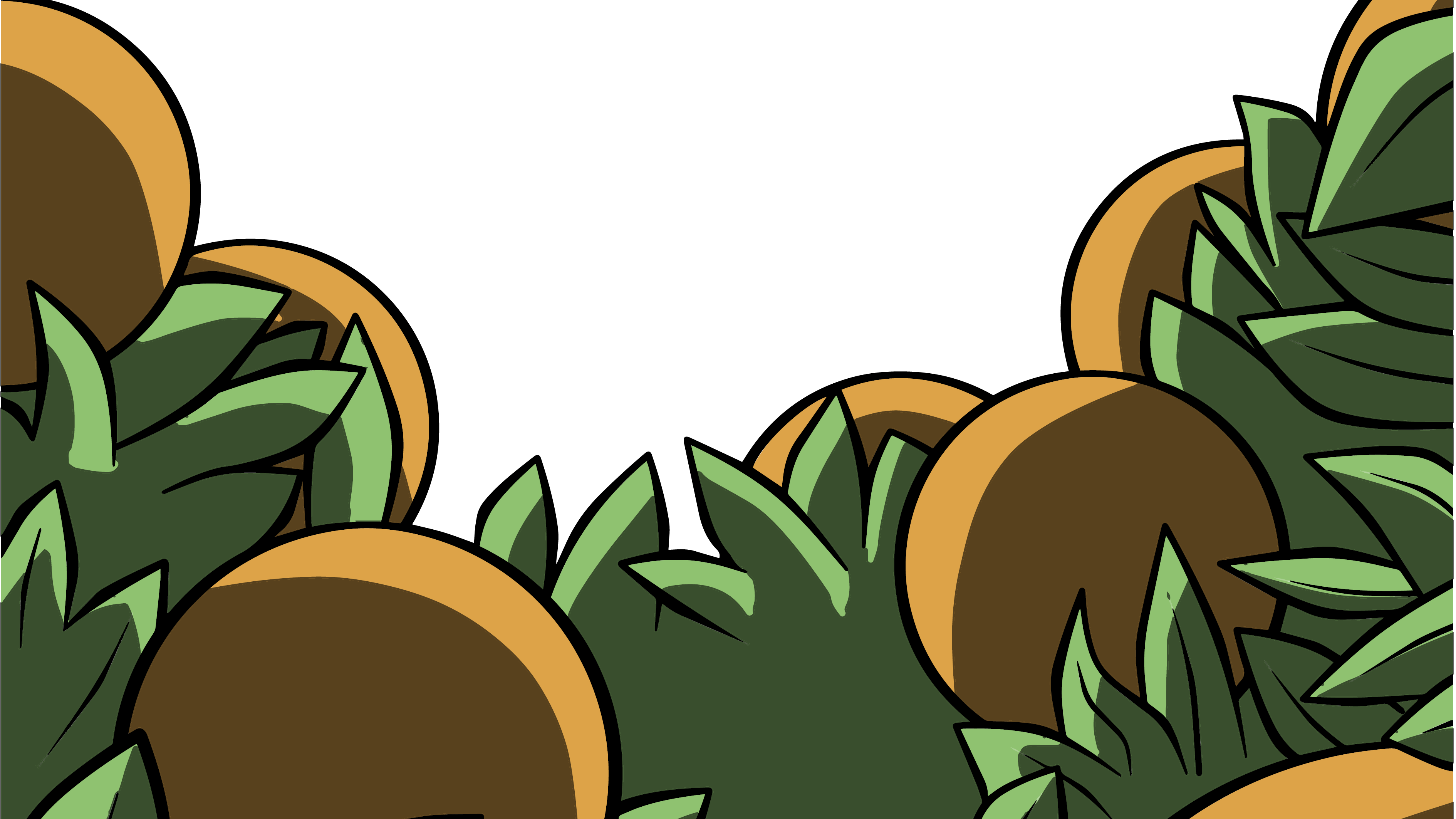 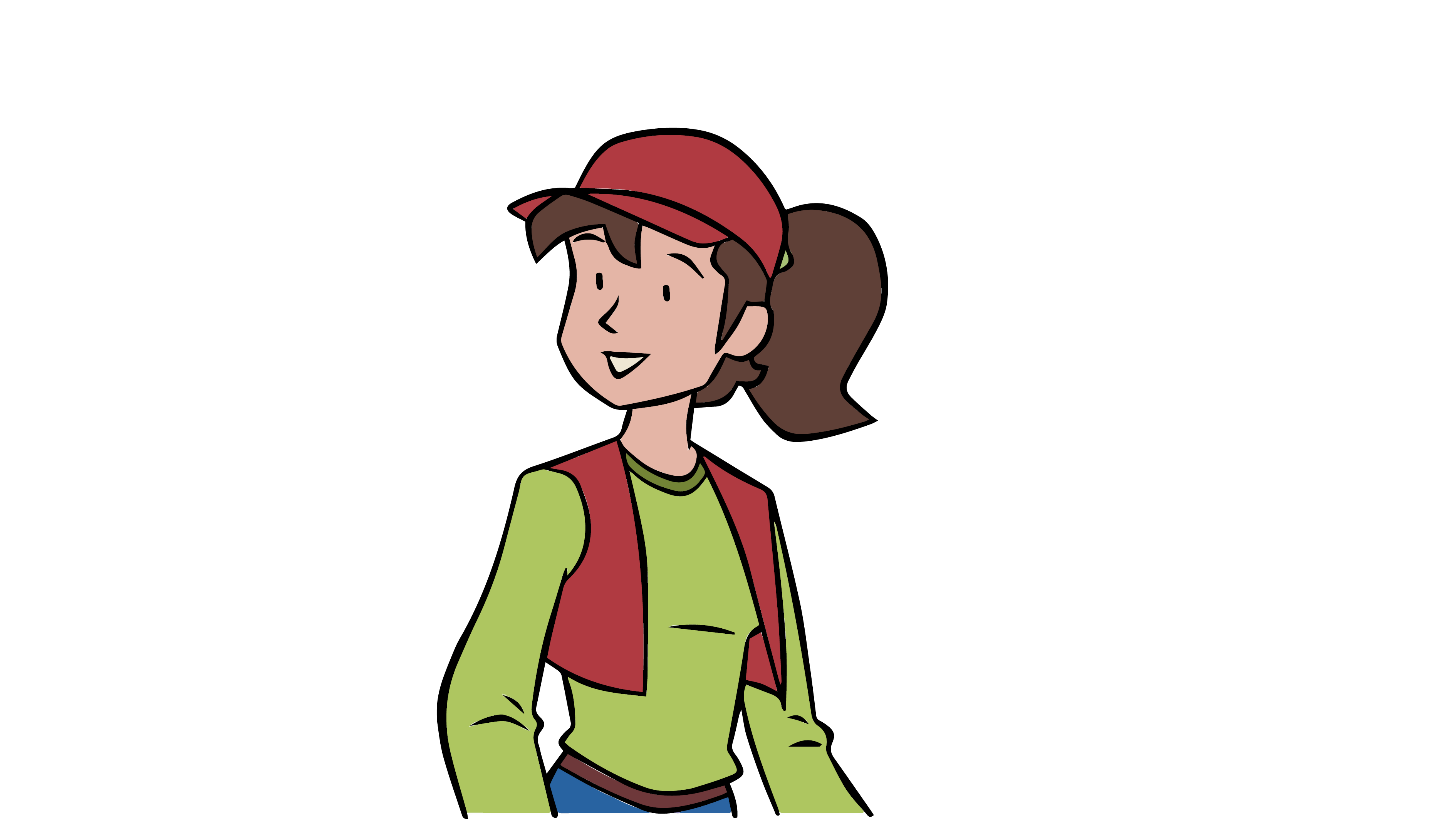 ¡MUCHAS GRACIAS!
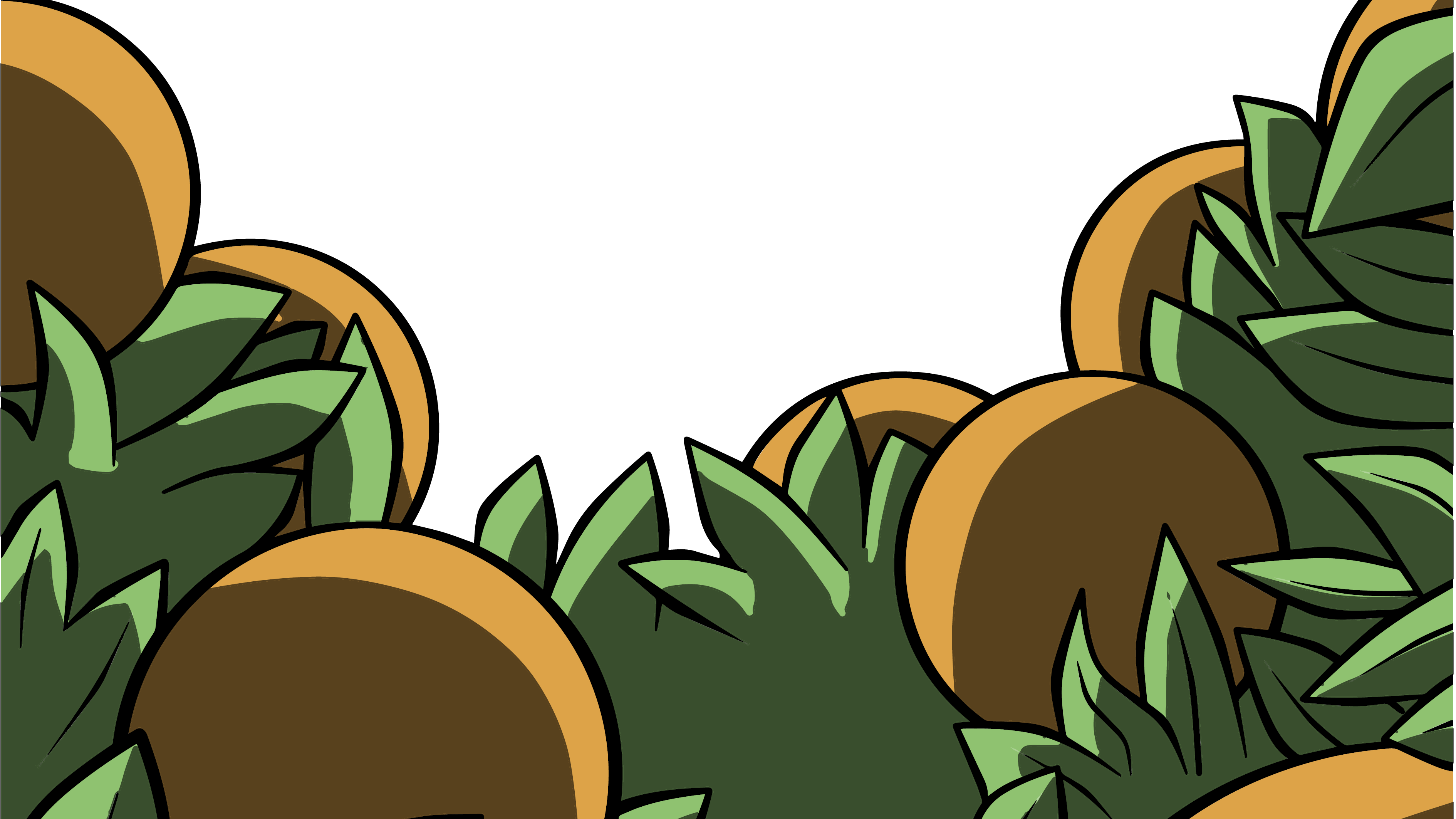 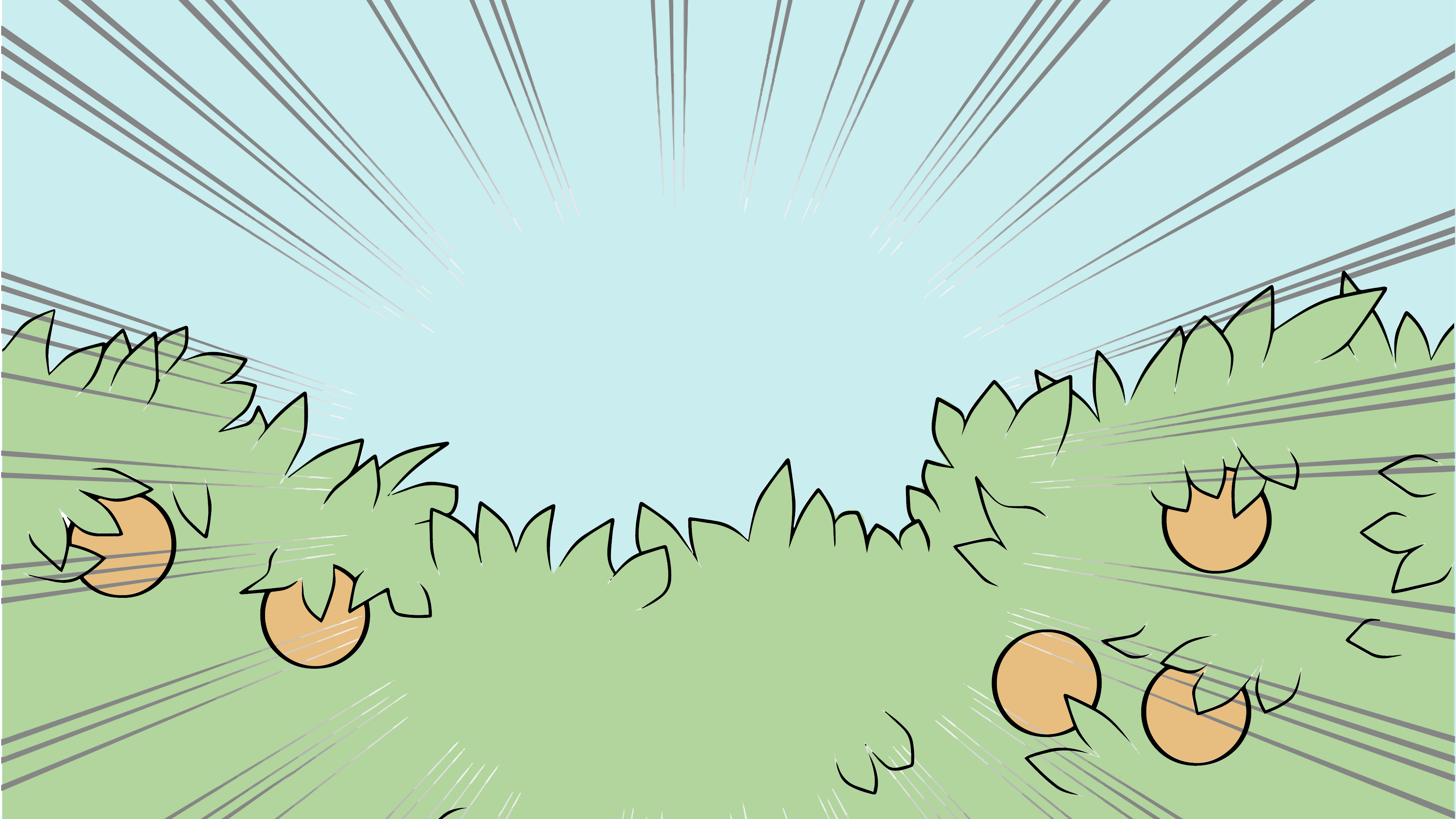 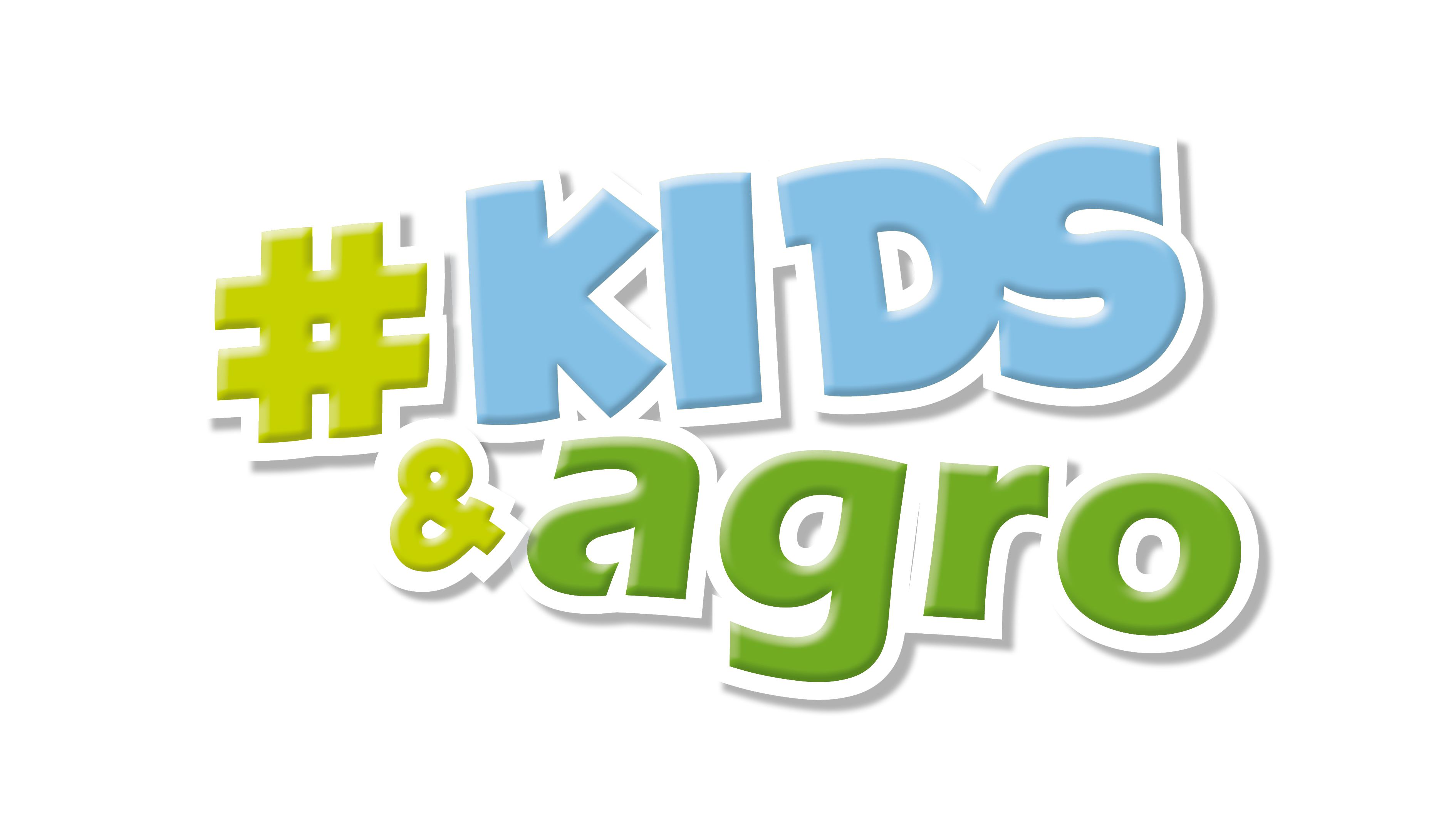 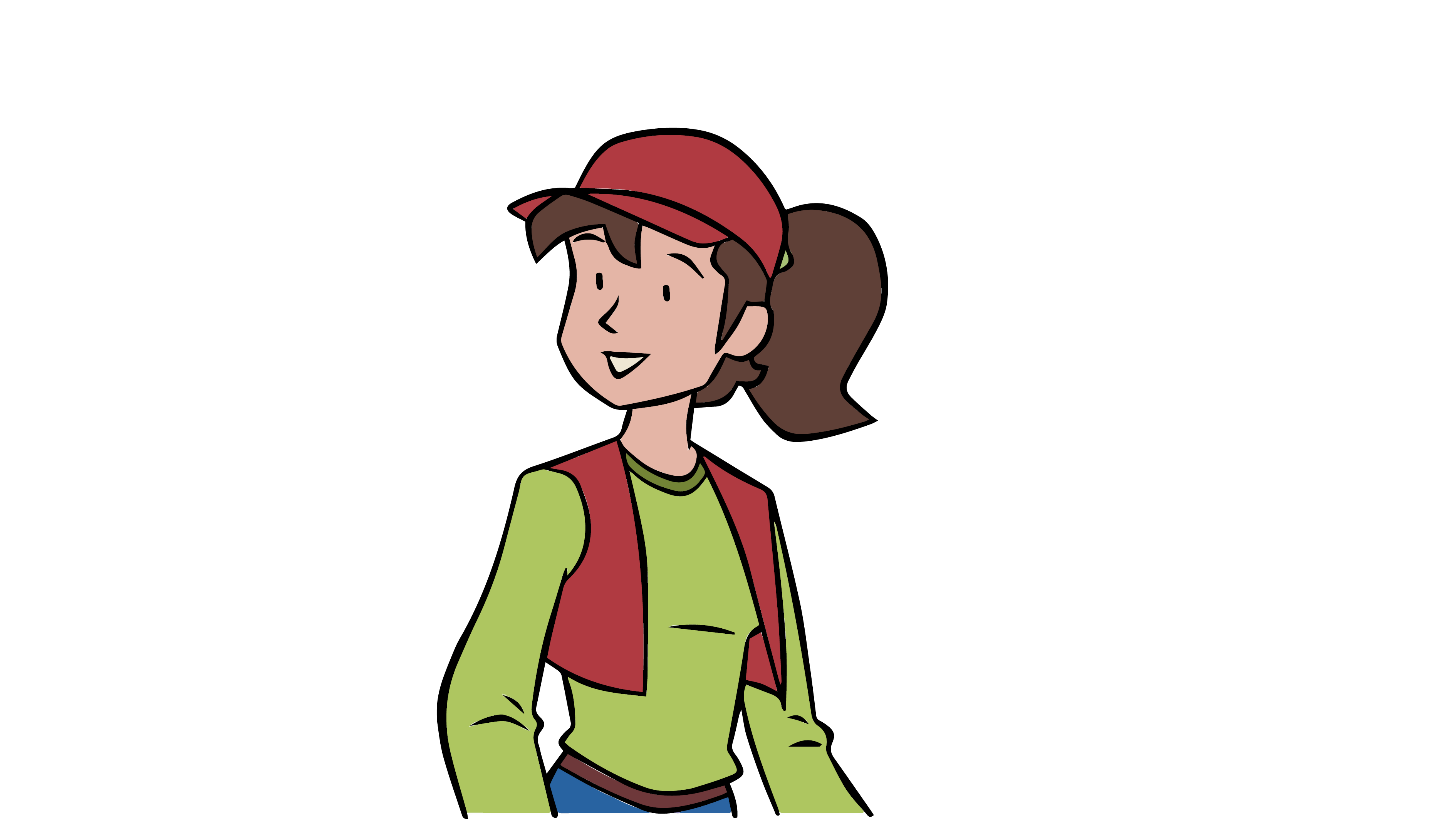 ¡MUCHAS GRACIAS!